Definition of business process
Process 1 – Patient discharge medication treatment
It is the process that ensures a smooth transition of medication management when a patient is discharged from the hospital and has to manage their treatment at home, with a focus on medication safety and administration understanding.
Where the standards fit in the process map
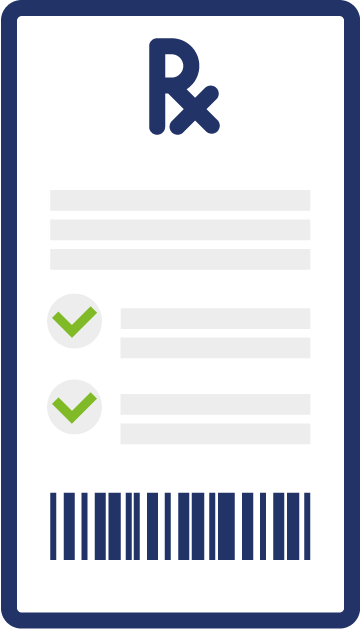 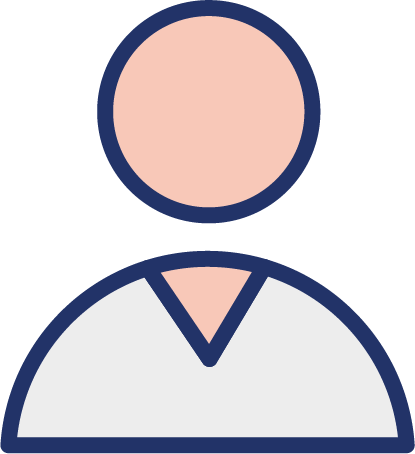 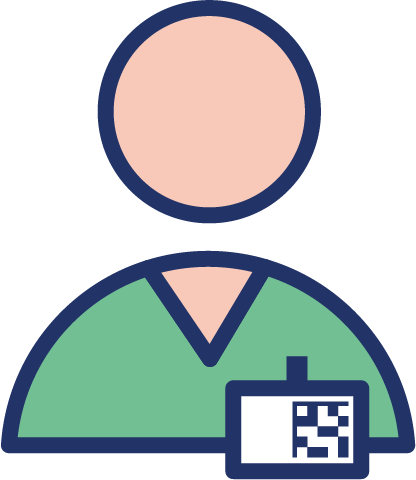 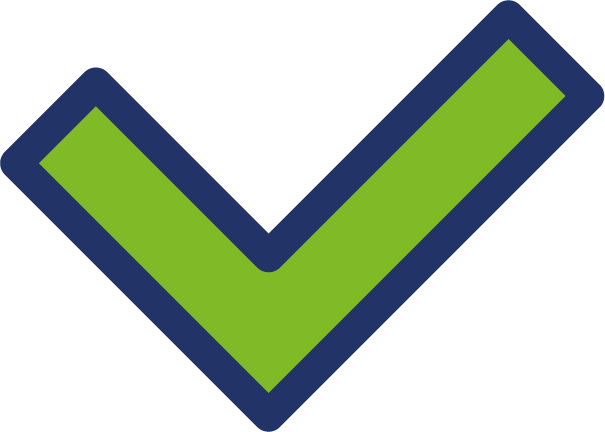 Discharge decision taken by the physician
Where the standards fit in the process map
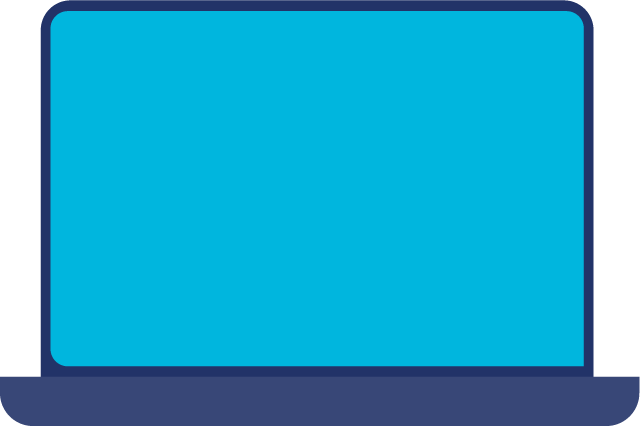 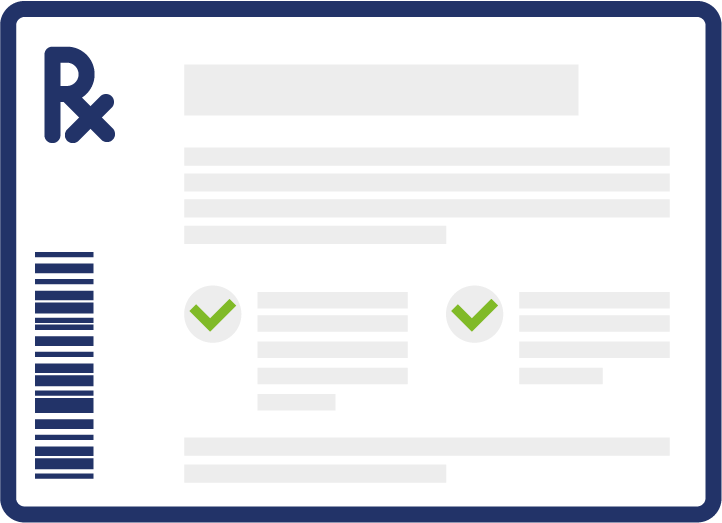 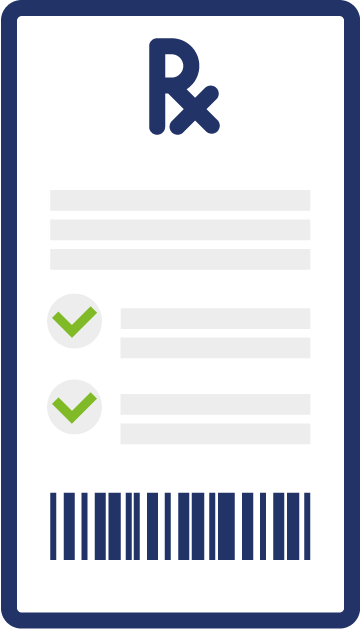 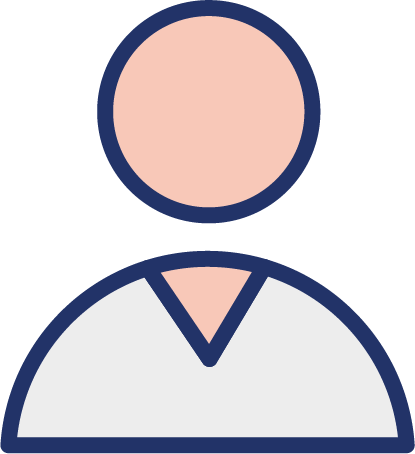 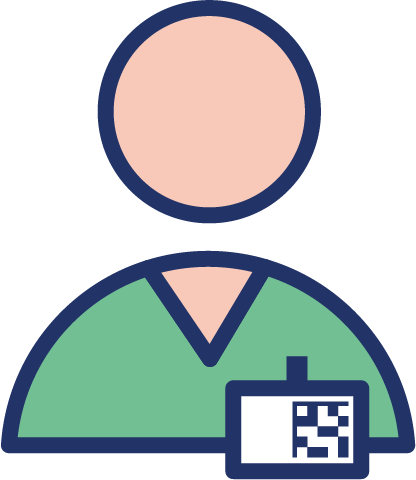 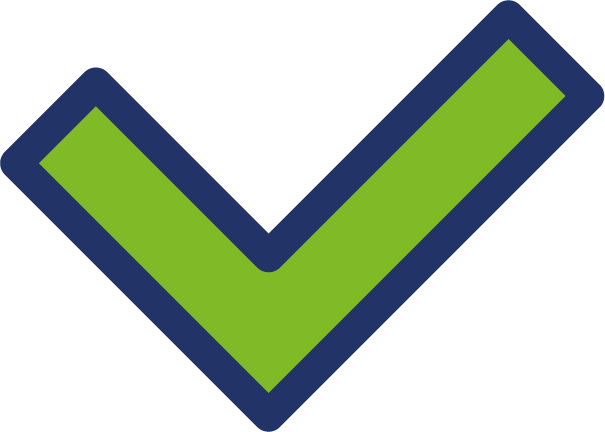 Discharge decision taken by the physician
GSRN (+SRIN)
Computerised physician order entry (CPOE)
Where the standards fit in the process map
Hospital Pharmacy
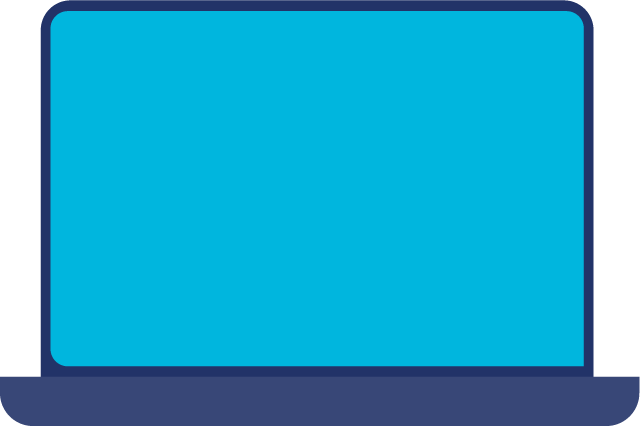 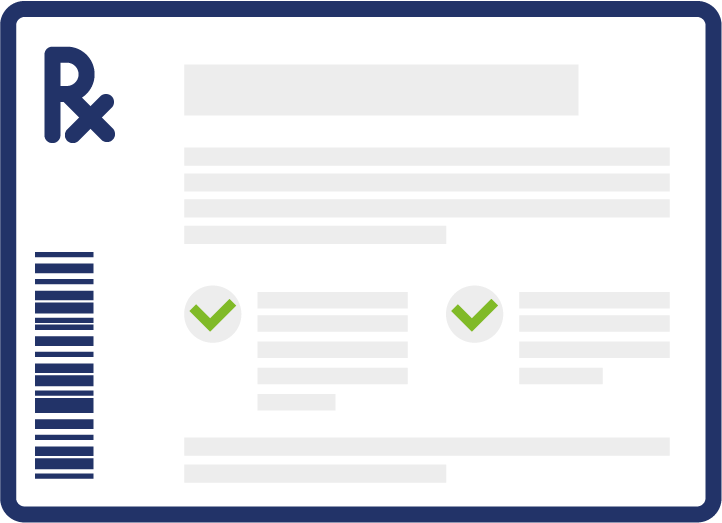 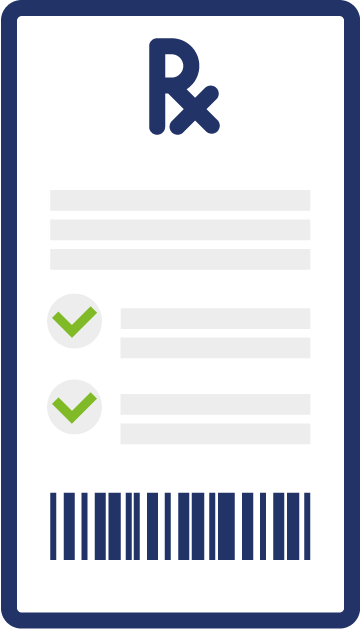 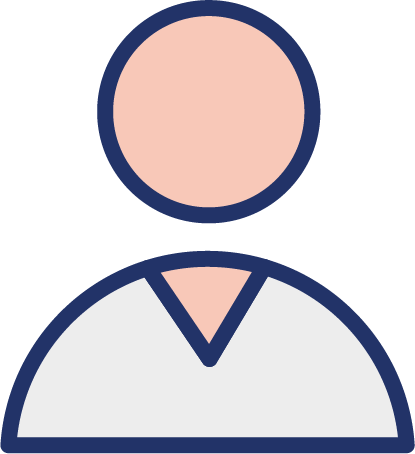 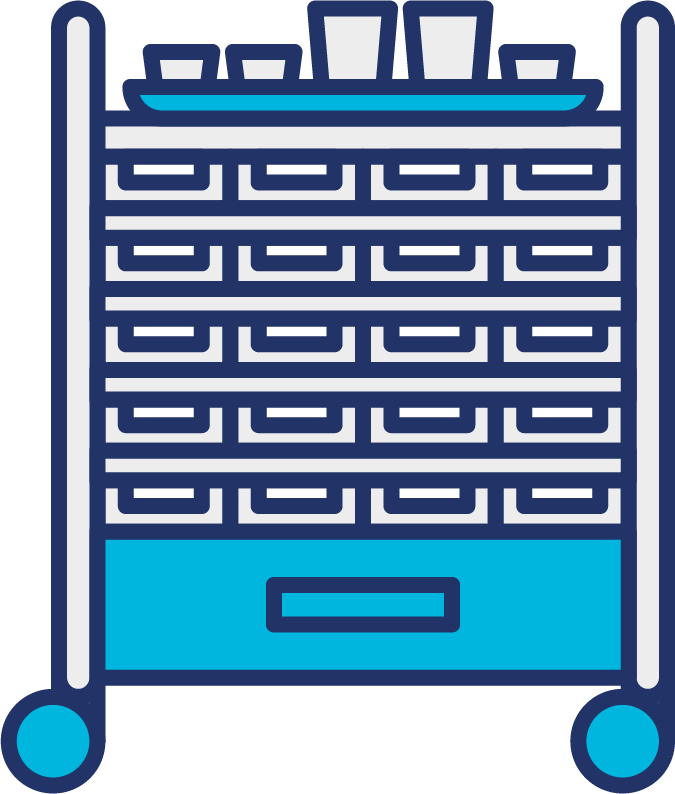 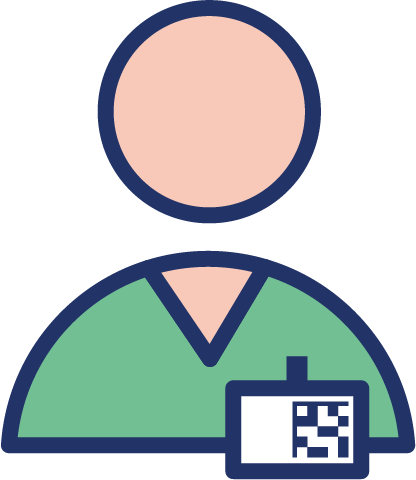 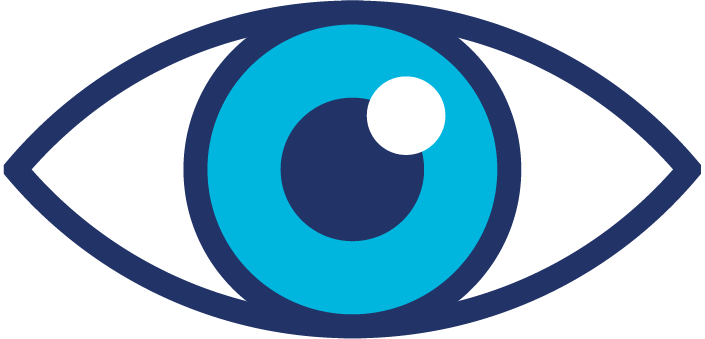 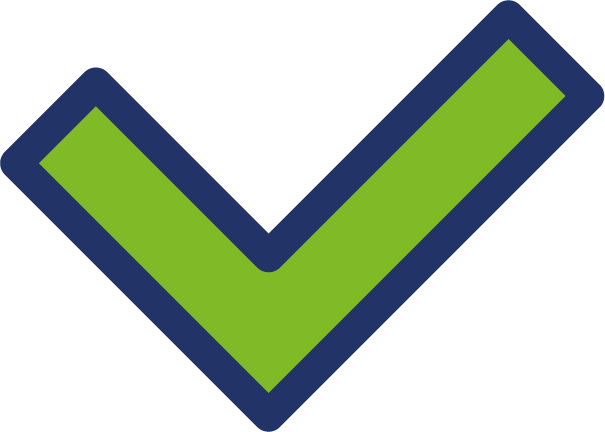 Discharge decision taken by the physician
GSRN (+SRIN)
GTIN
GLN
GSRN (+SRIN)
Computerised physician order entry (CPOE)
Medication verification
Where the standards fit in the process map
Hospital Pharmacy
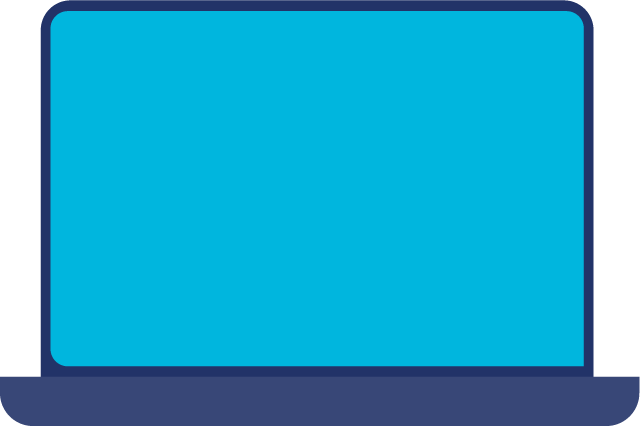 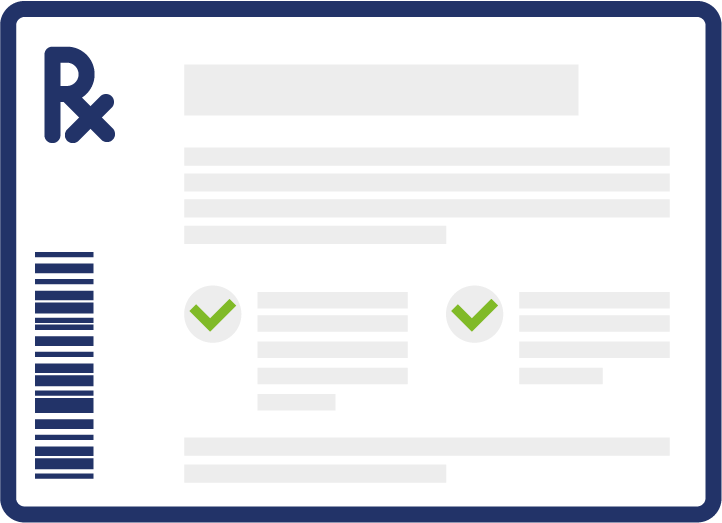 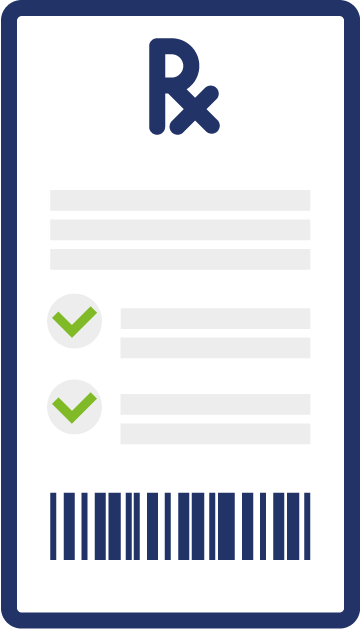 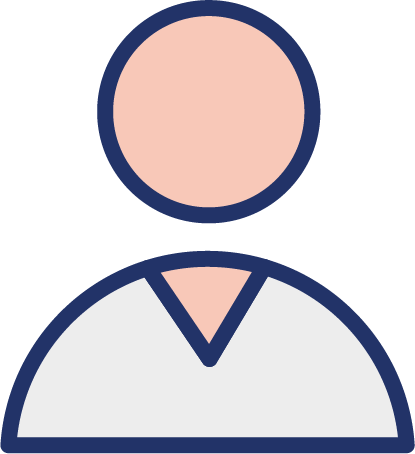 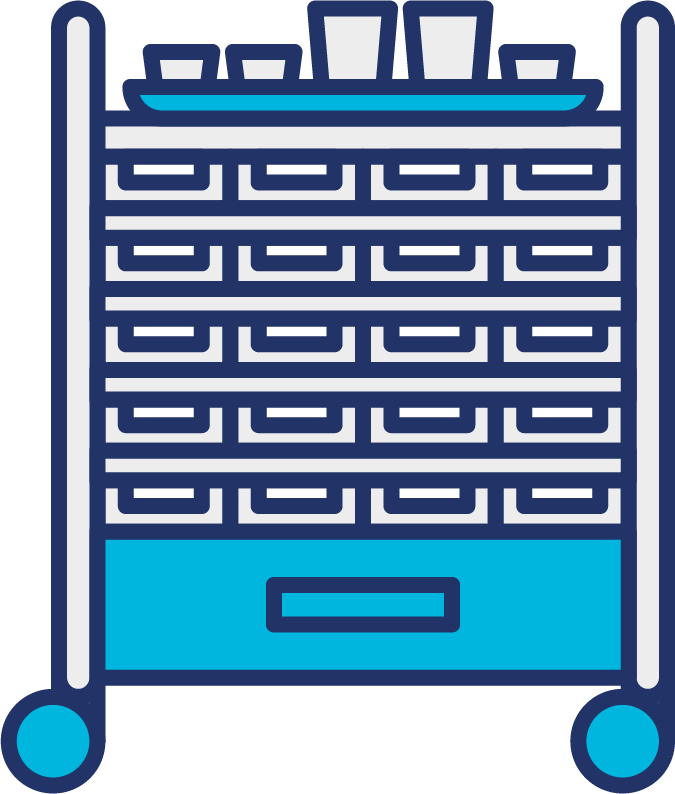 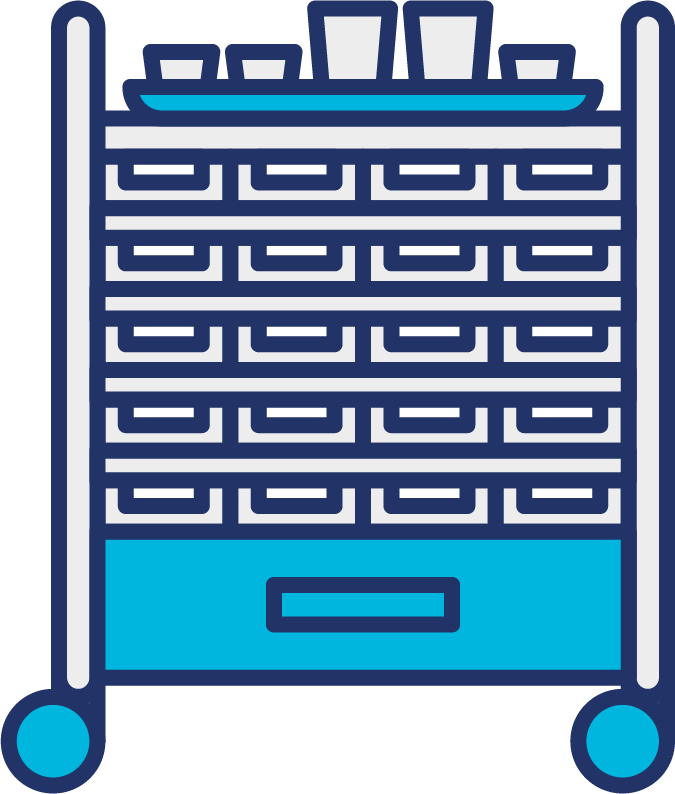 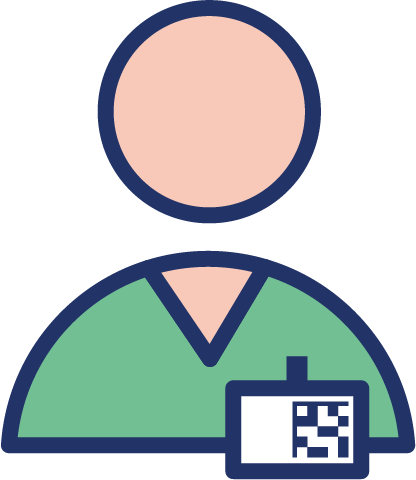 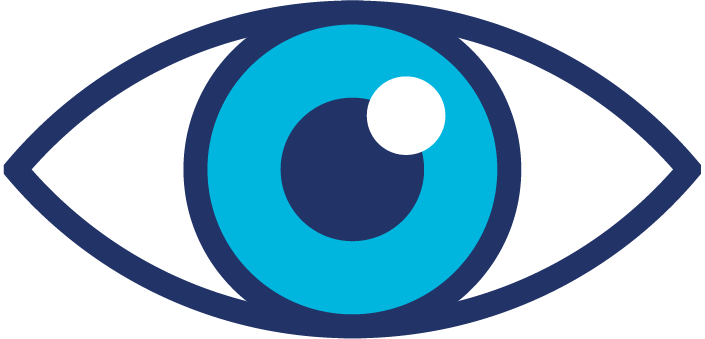 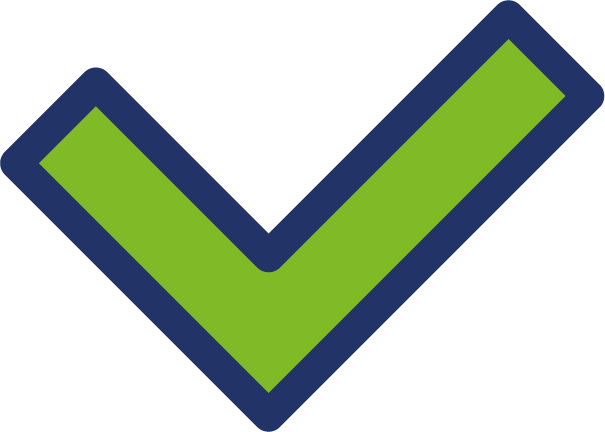 Discharge decision taken by the physician
GSRN (+SRIN)
GTIN
GLN
GSRN (+SRIN)
Computerised physician order entry (CPOE)
Medication verification
Medication dispensing
Where the standards fit in the process map
Hospital Pharmacy
Ward
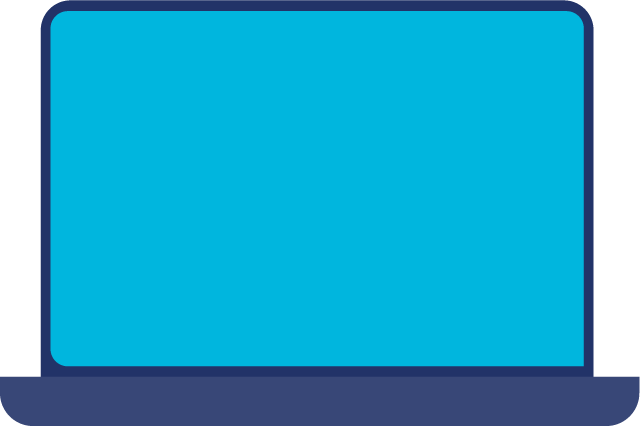 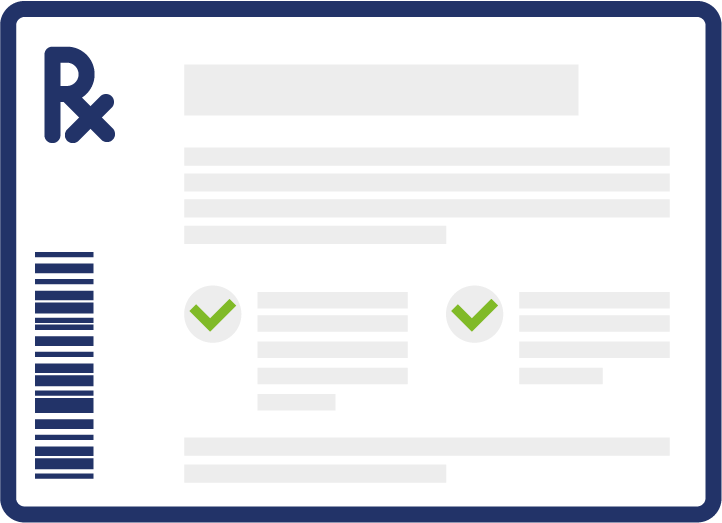 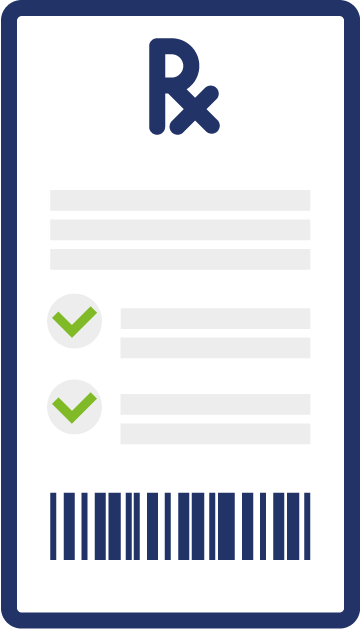 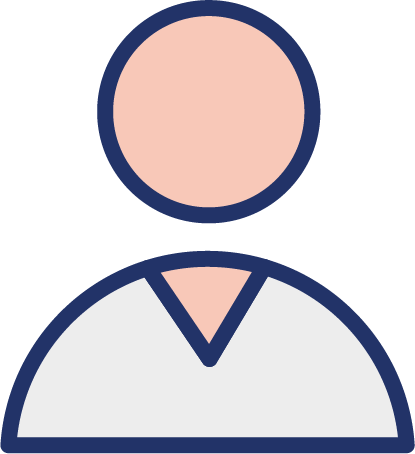 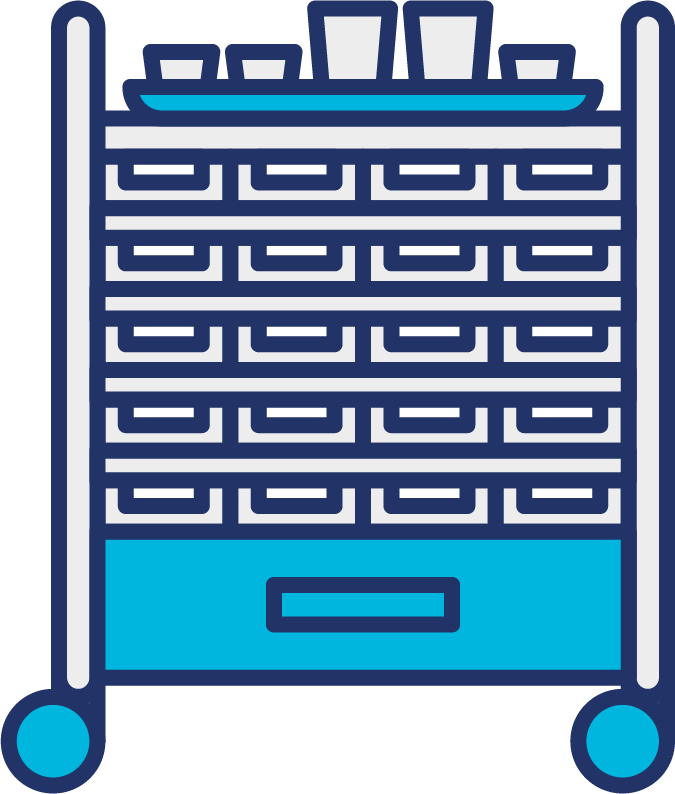 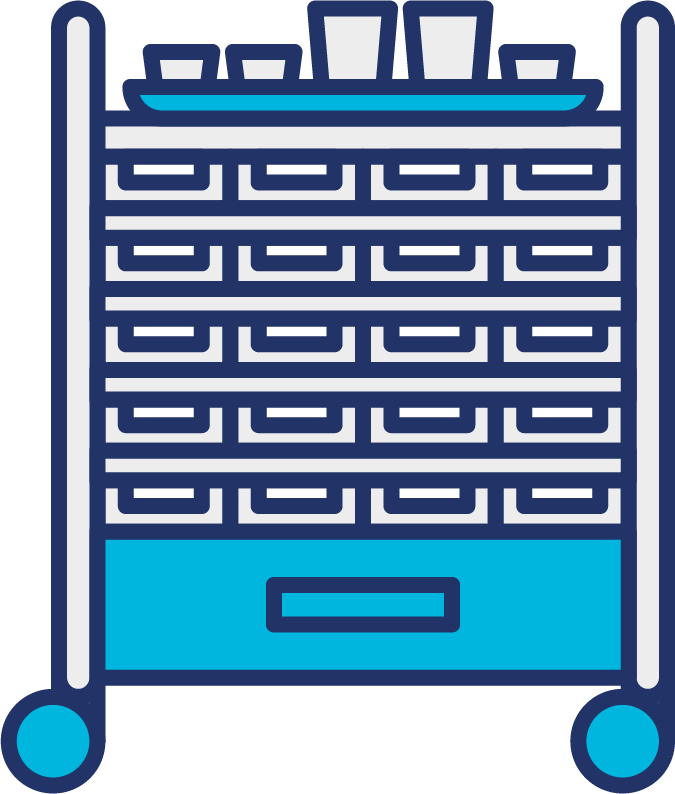 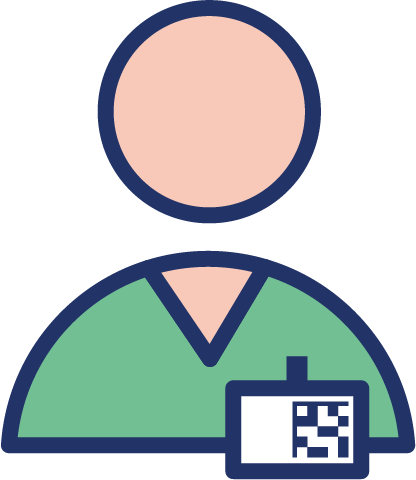 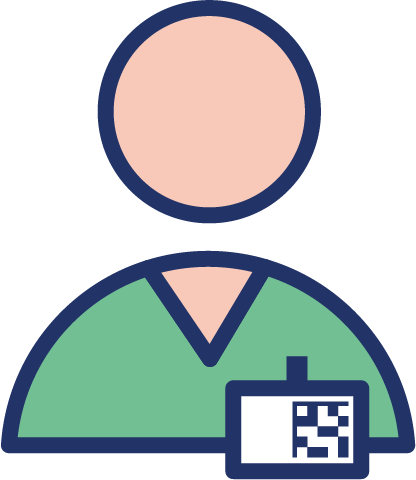 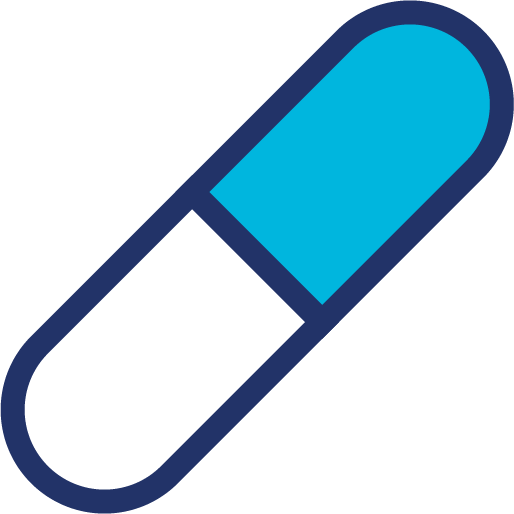 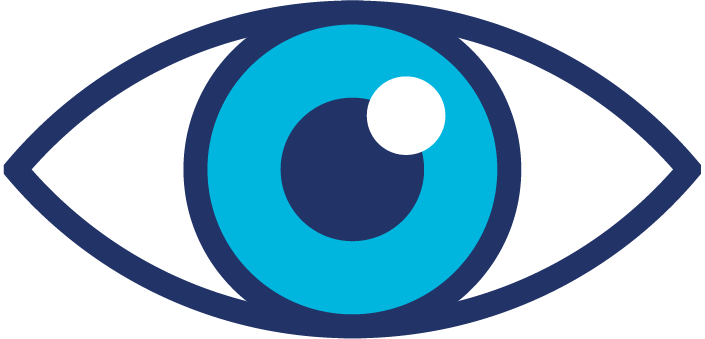 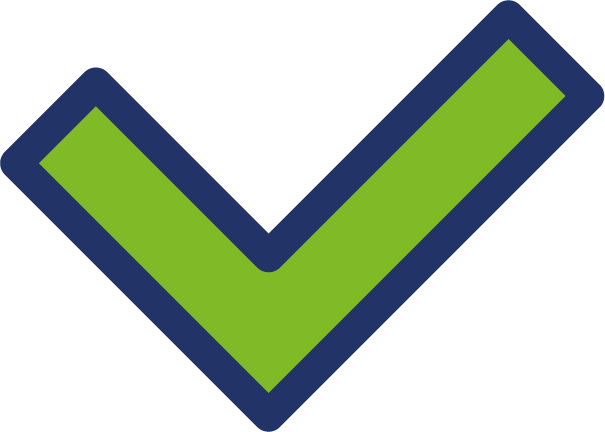 Discharge decision taken by the physician
GSRN (+SRIN)
GTIN
GLN
GTIN
GSRN (+SRIN)
Computerised physician order entry (CPOE)
GSRN (+SRIN)
Medication verification
Medication dispensing
Discharge medication review by clinical staff
Where the standards fit in the process map
Hospital Pharmacy
Ward
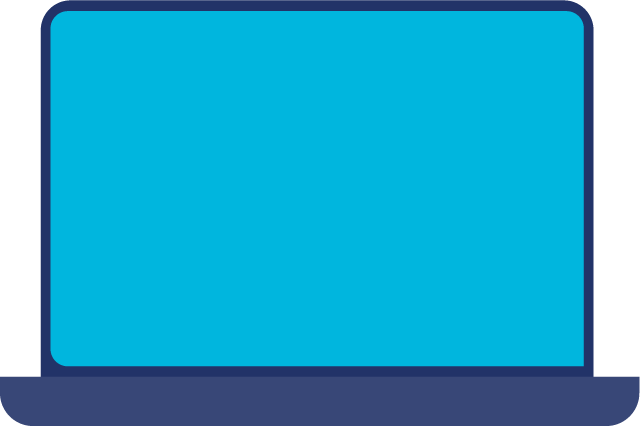 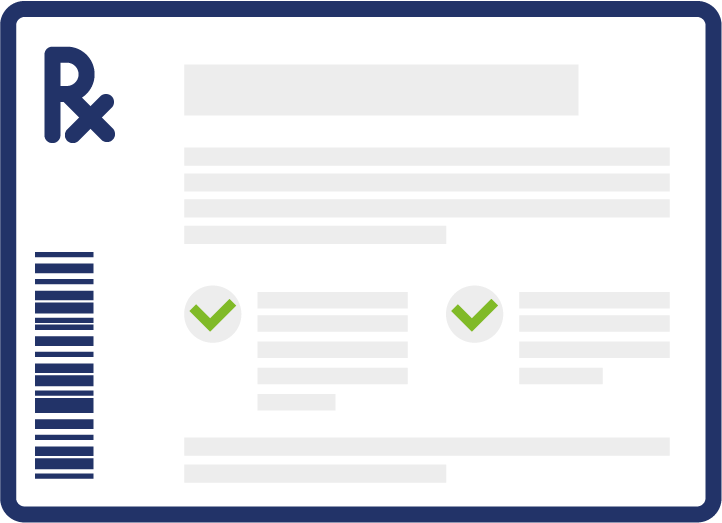 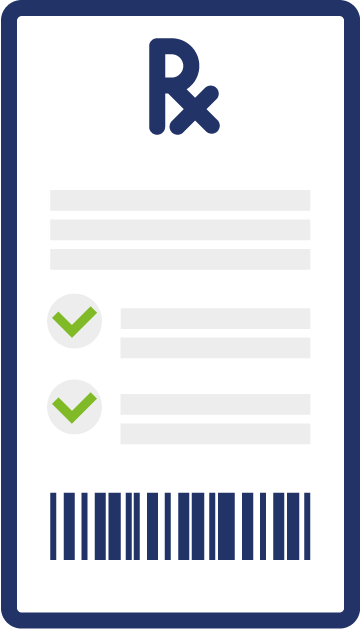 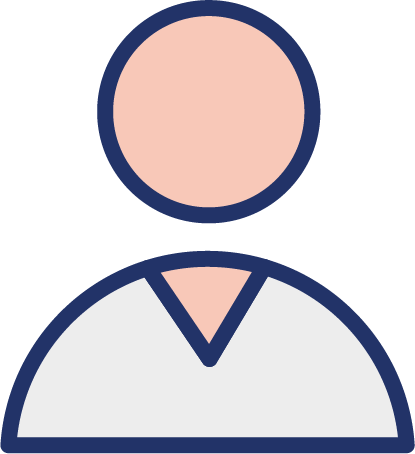 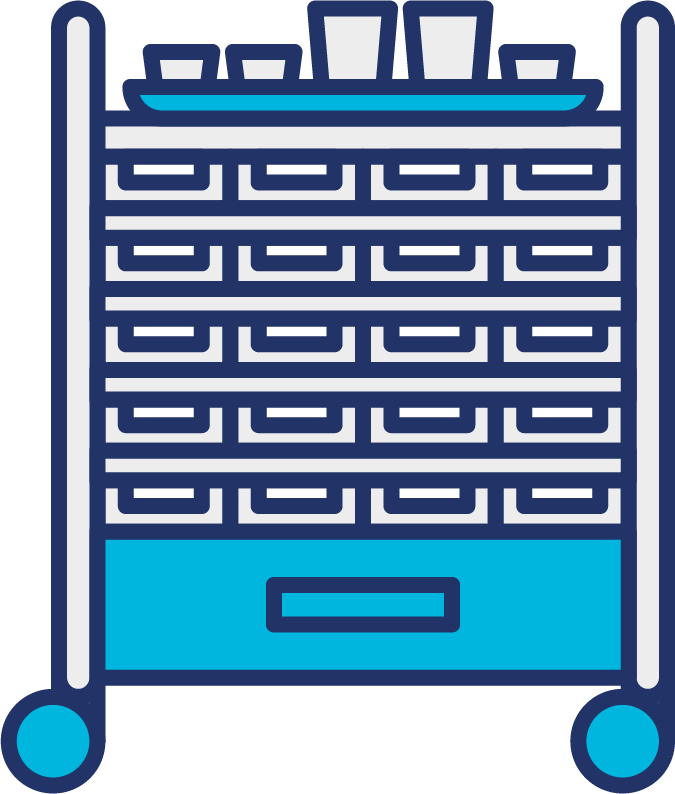 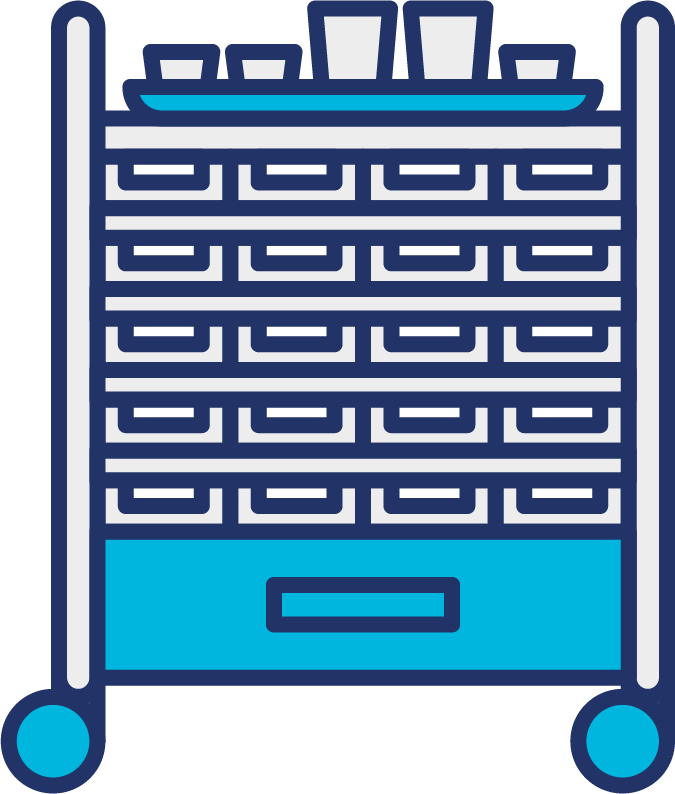 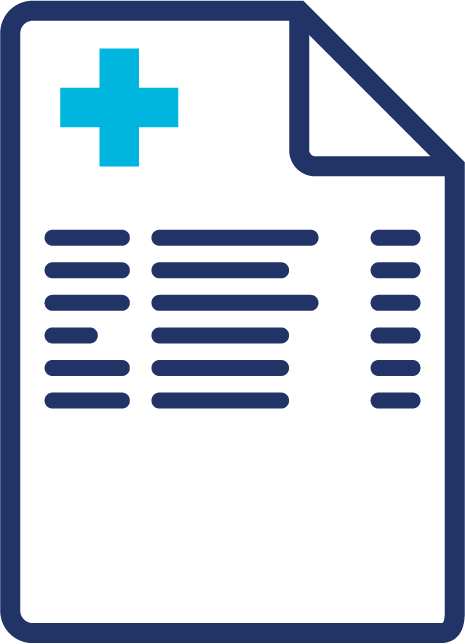 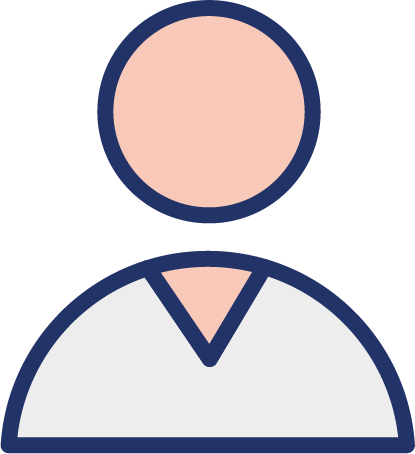 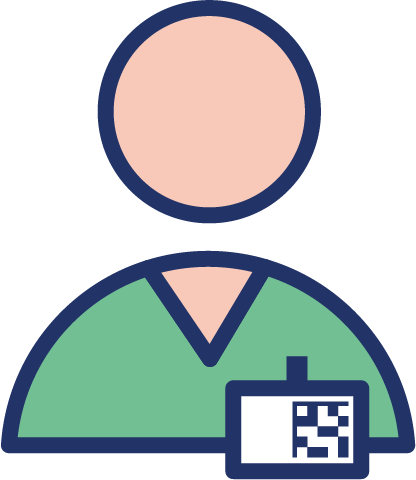 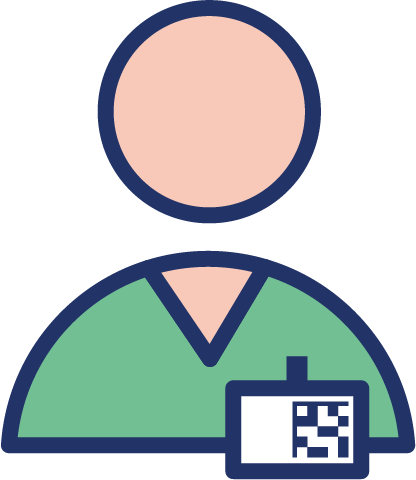 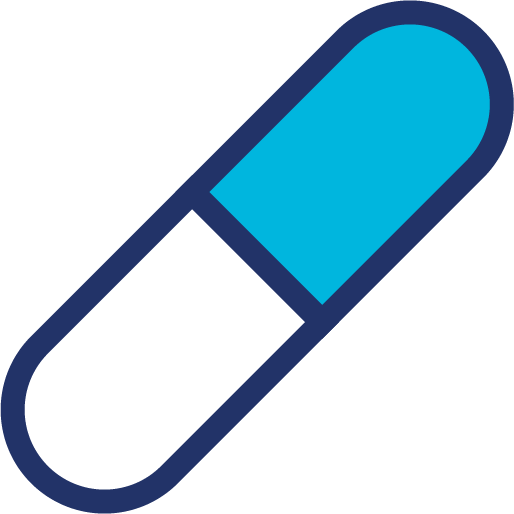 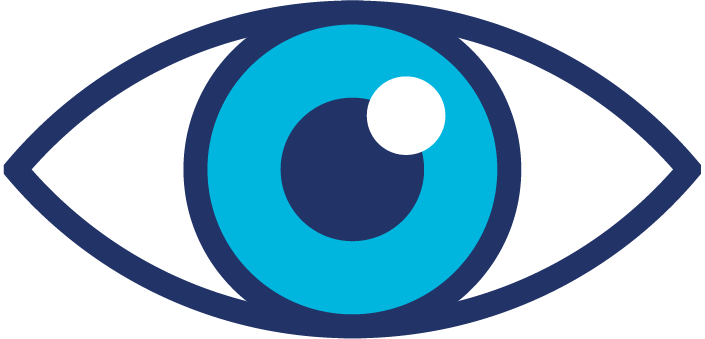 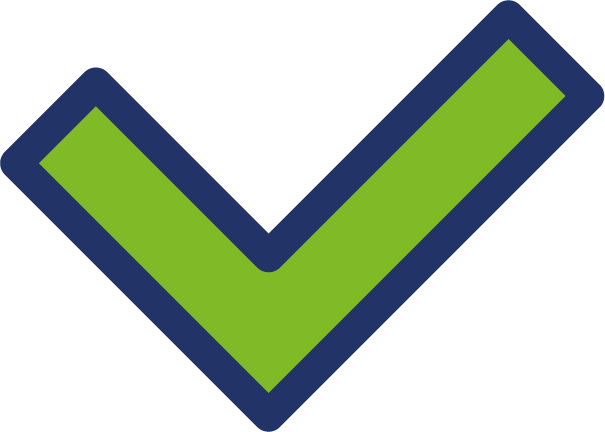 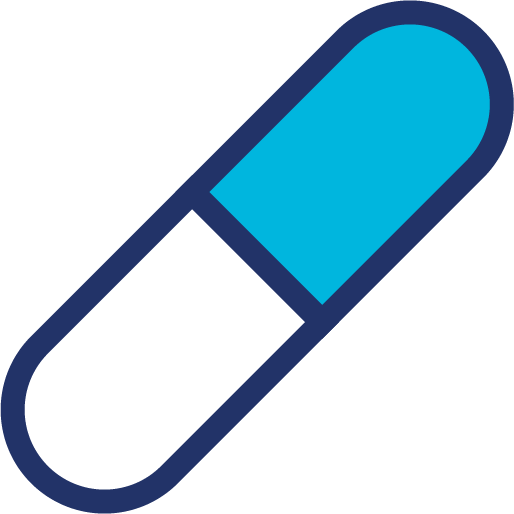 Discharge decision taken by the physician
GSRN (+SRIN)
GTIN
GLN
GTIN
GTIN
GSRN (+SRIN)
Computerised physician order entry (CPOE)
GSRN (+SRIN)
GSRN (+SRIN)
Medication verification
Medication dispensing
Medication given to patient along with discharge information
Discharge medication review by clinical staff
Where the standards fit in the process map
Hospital Pharmacy
Ward
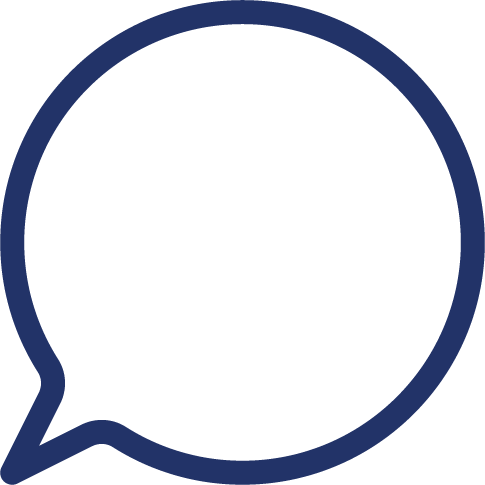 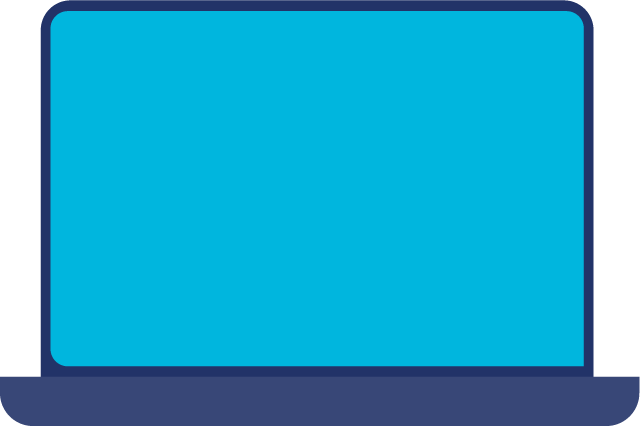 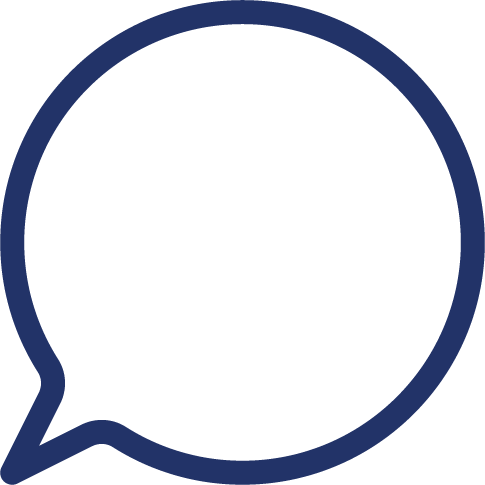 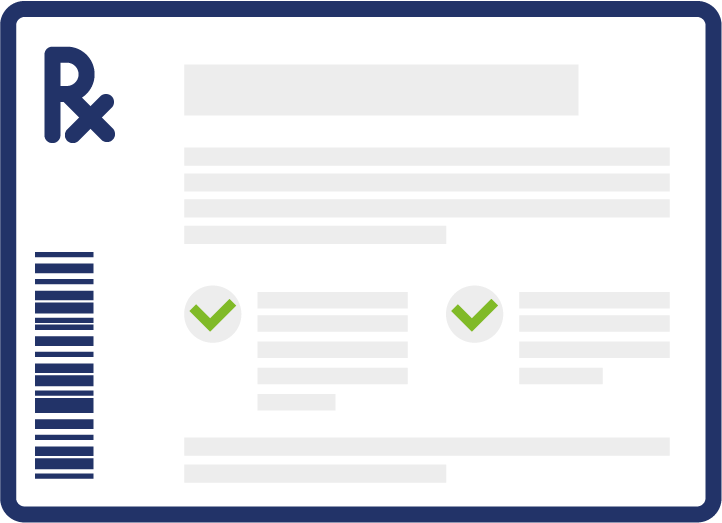 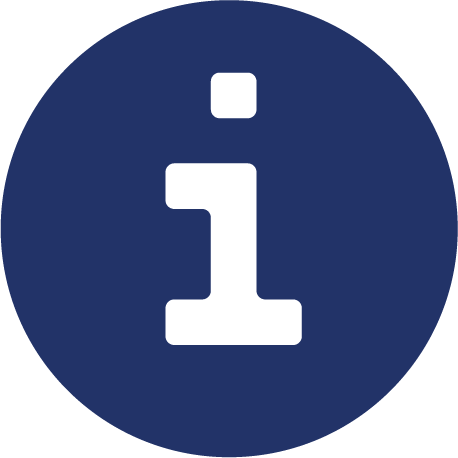 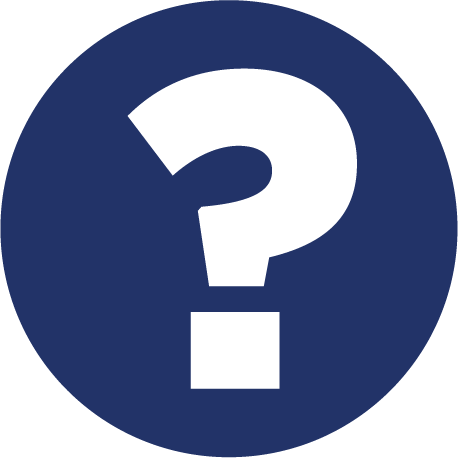 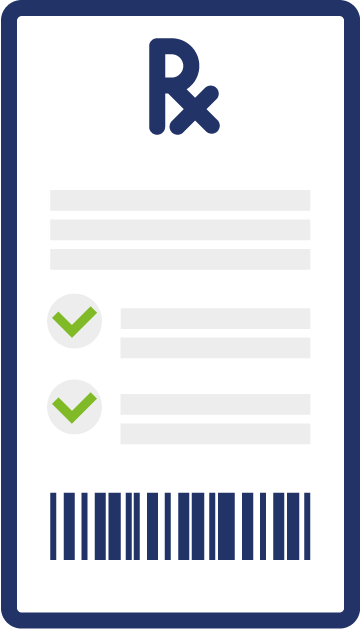 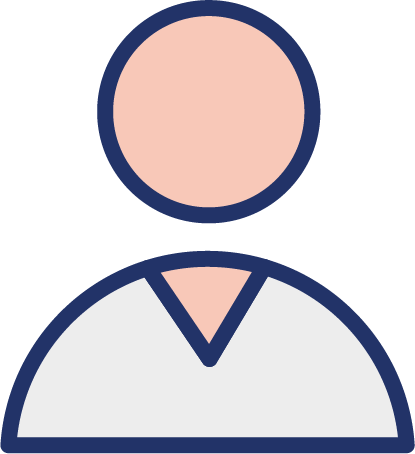 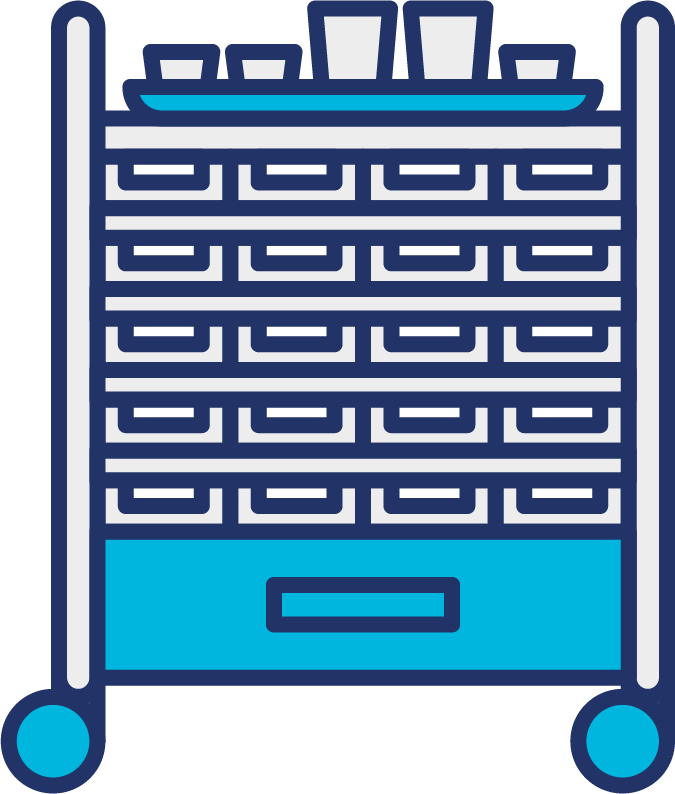 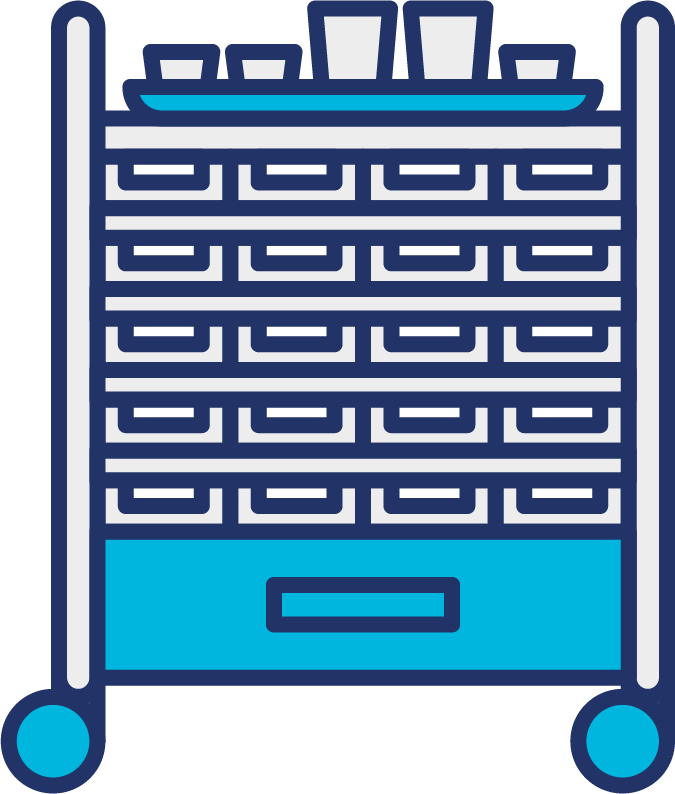 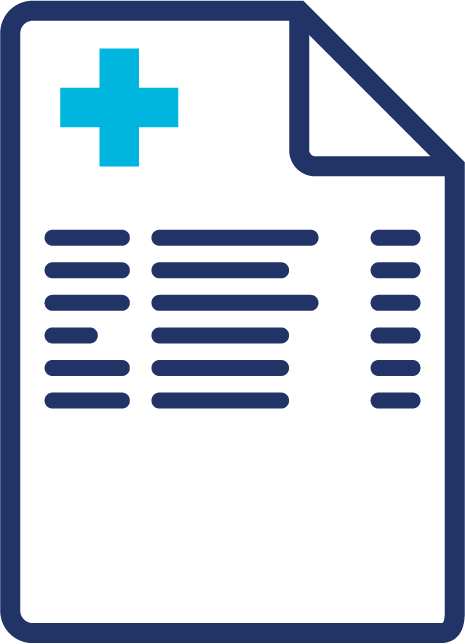 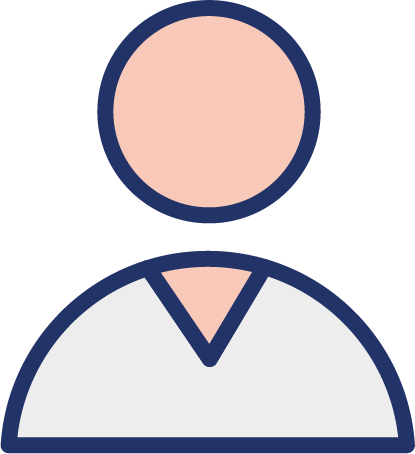 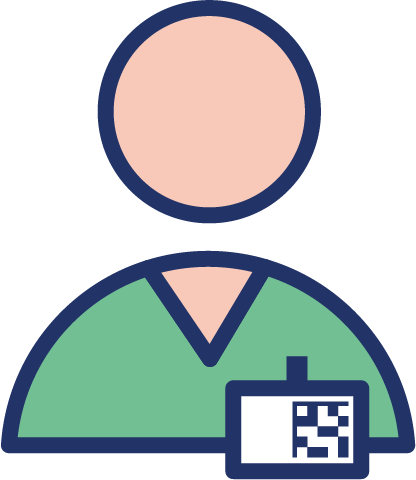 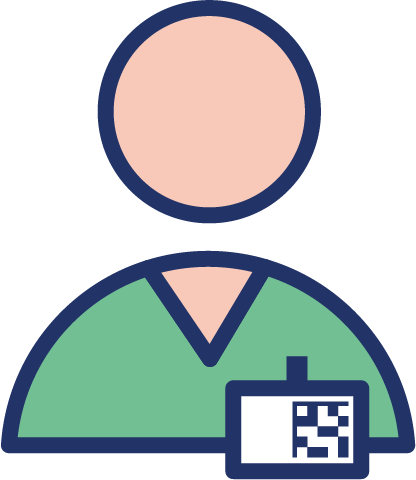 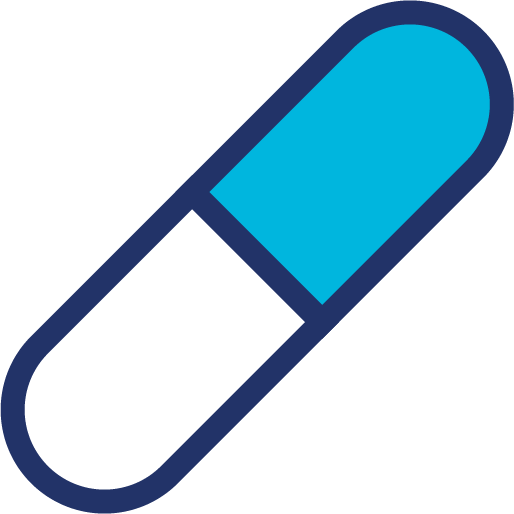 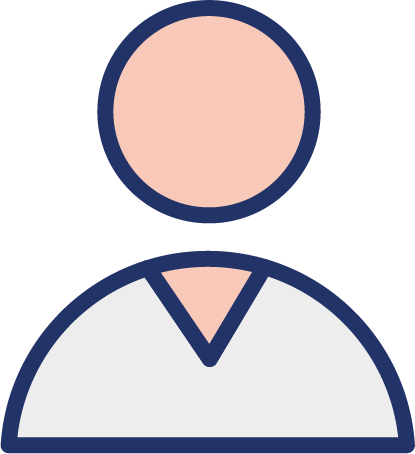 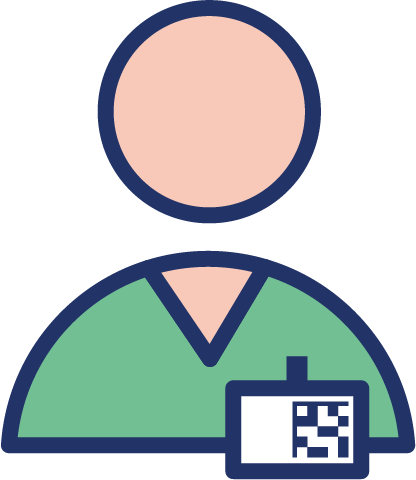 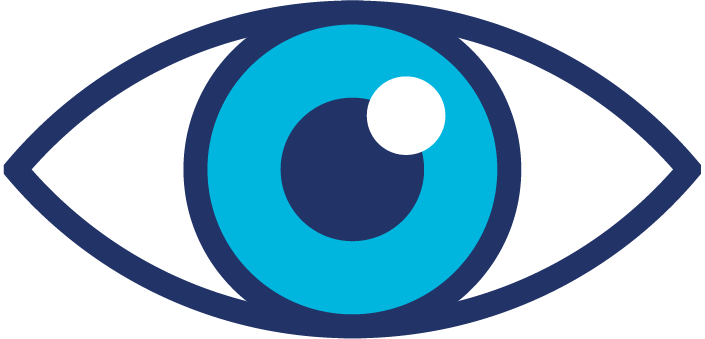 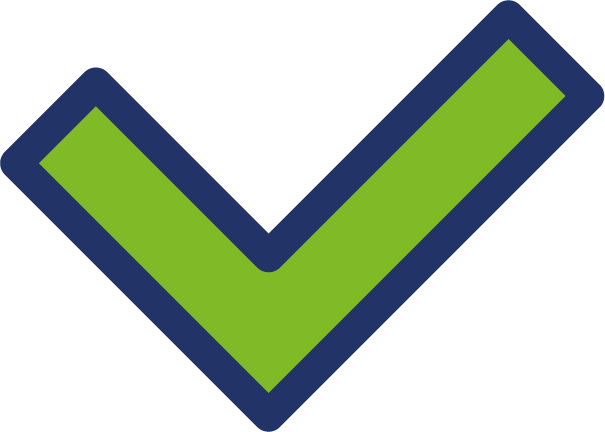 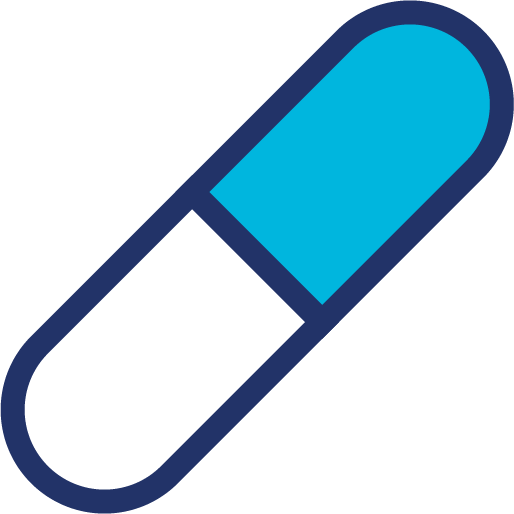 Discharge decision taken by the physician
GSRN (+SRIN)
GTIN
GLN
GTIN
GTIN
GSRN (+SRIN)
The clinical staff provide instructions and answer any questions the patient may have.
Computerised physician order entry (CPOE)
GSRN (+SRIN)
GSRN (+SRIN)
Medication verification
Medication dispensing
Medication given to patient along with discharge information
Discharge medication review by clinical staff
Where the standards fit in the process map
Hospital Pharmacy
Ward
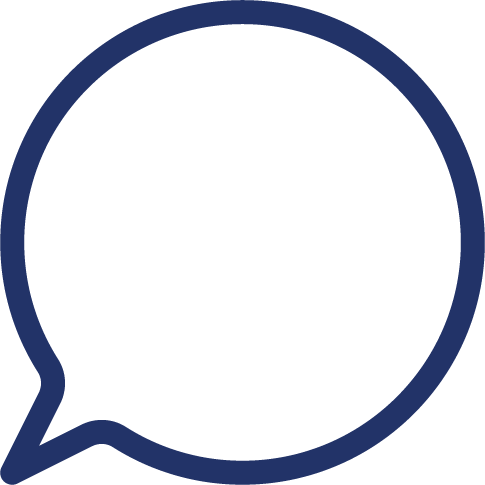 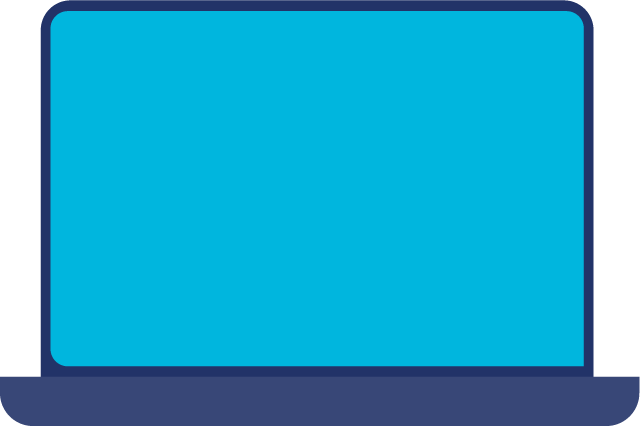 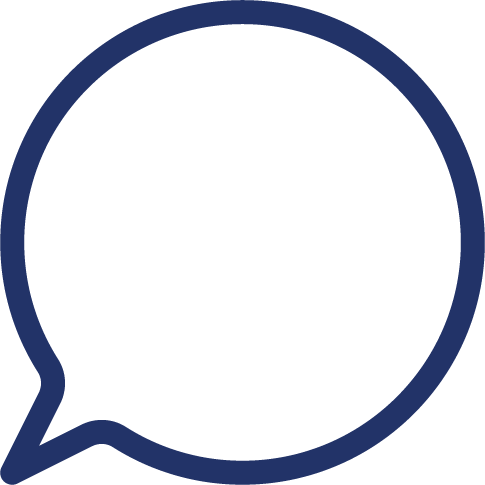 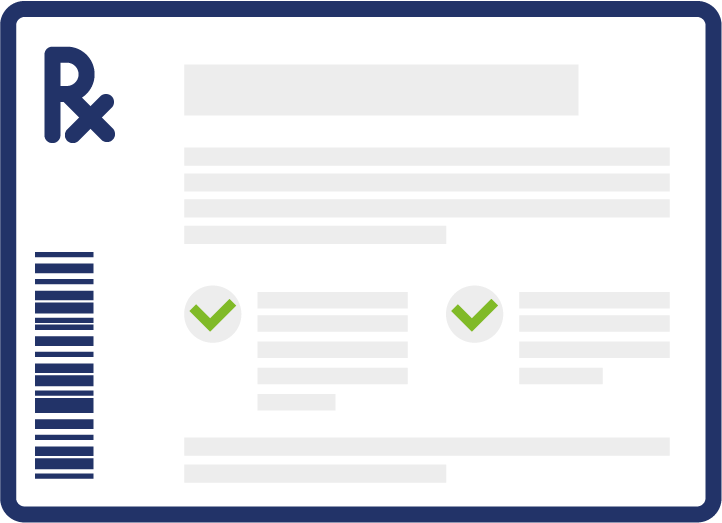 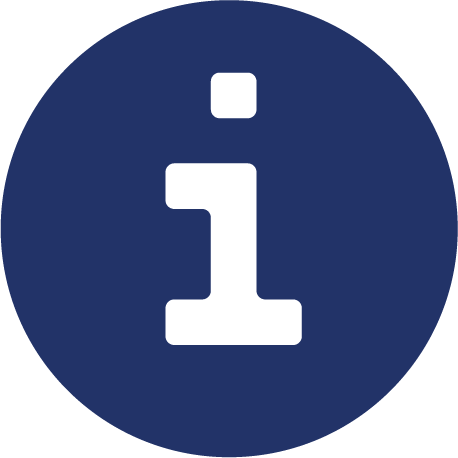 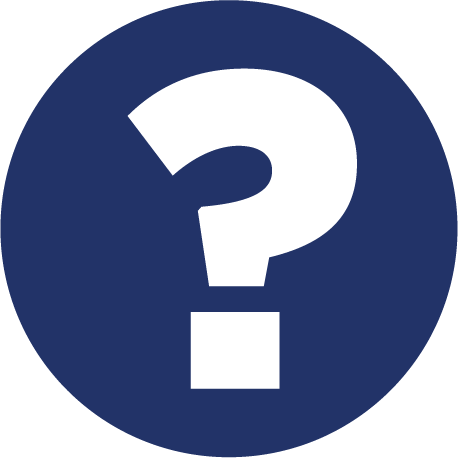 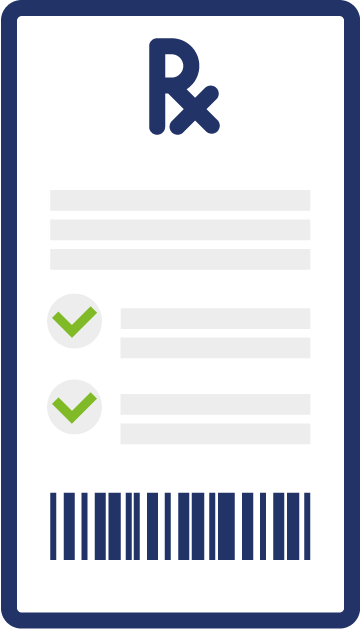 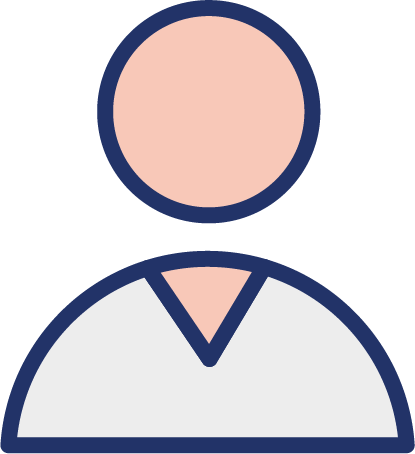 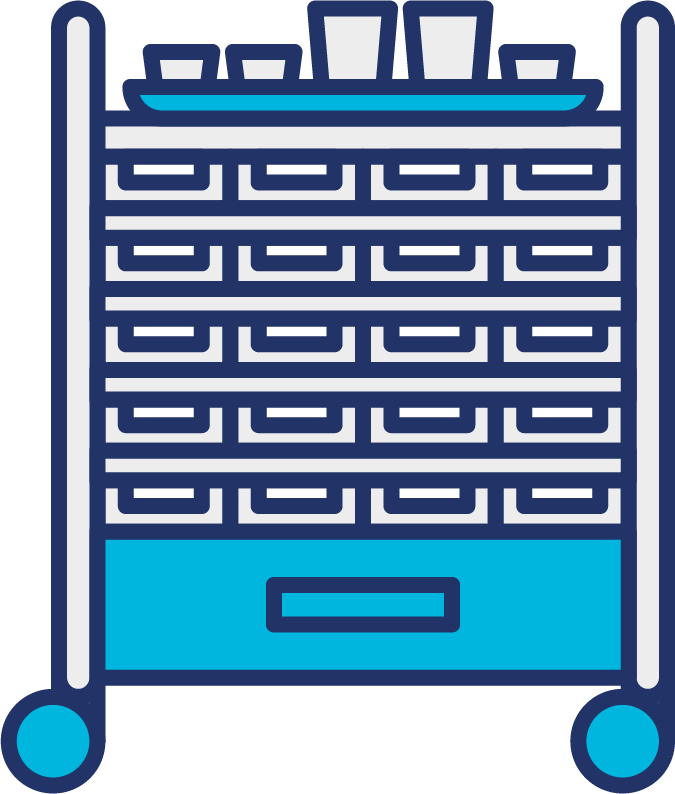 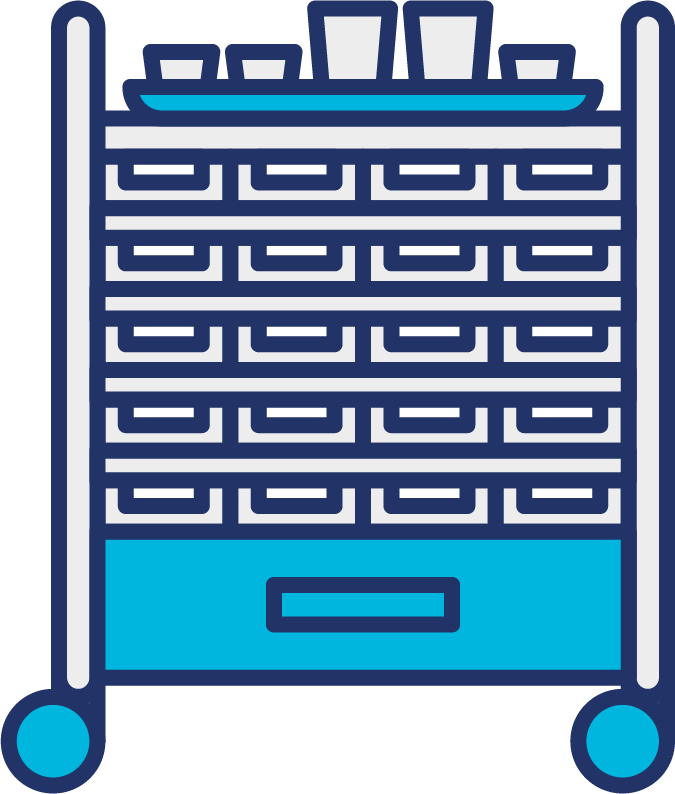 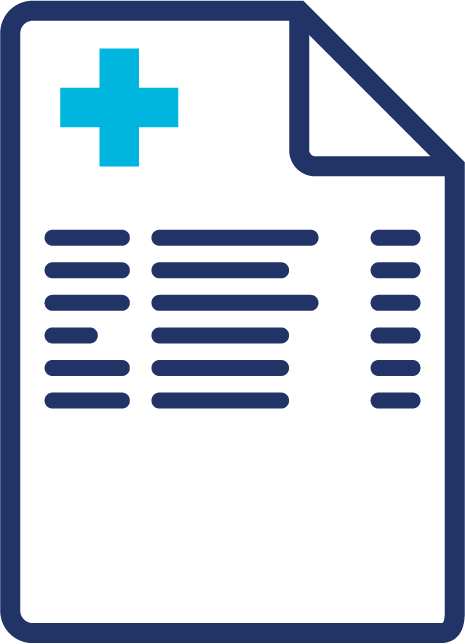 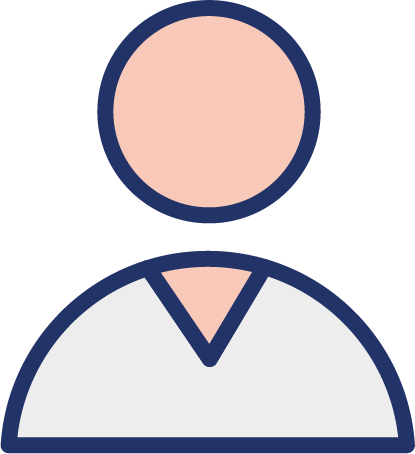 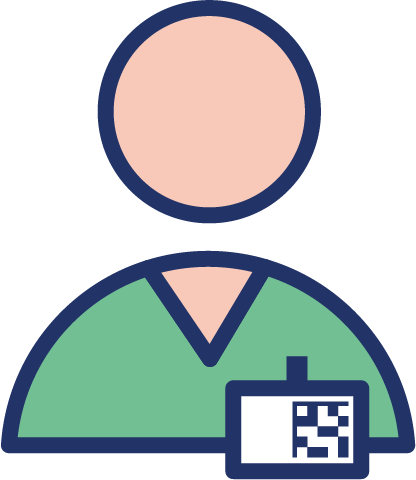 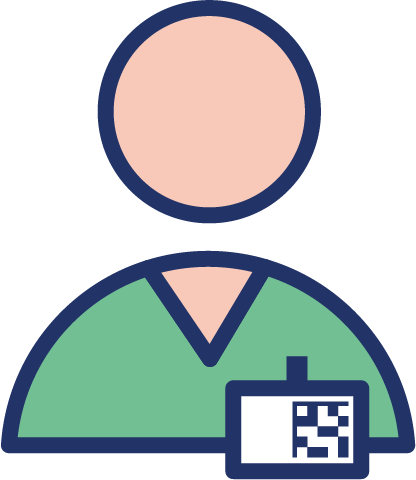 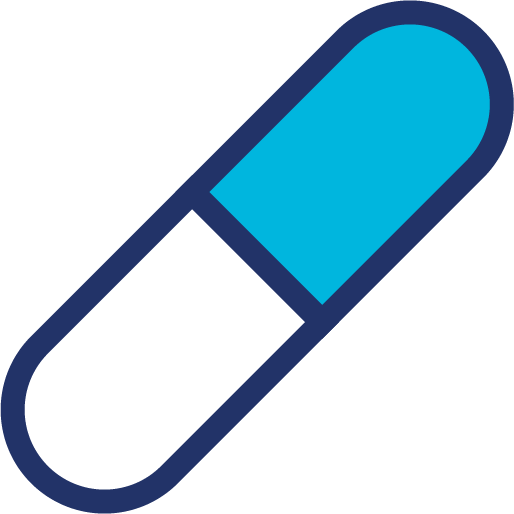 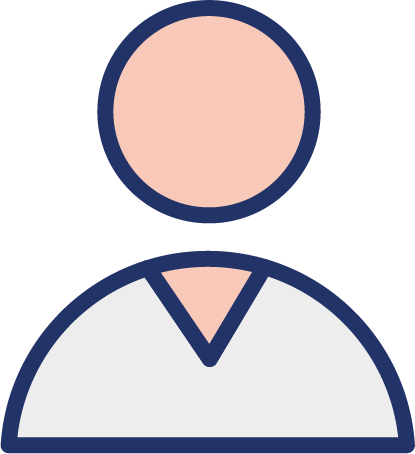 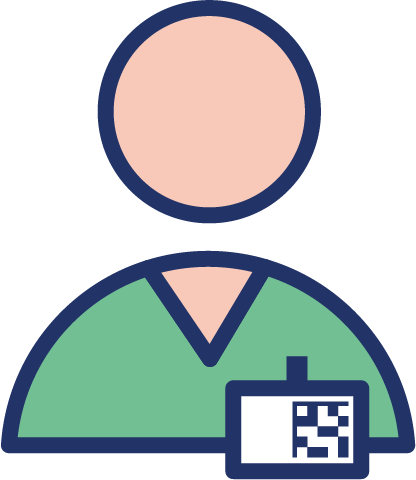 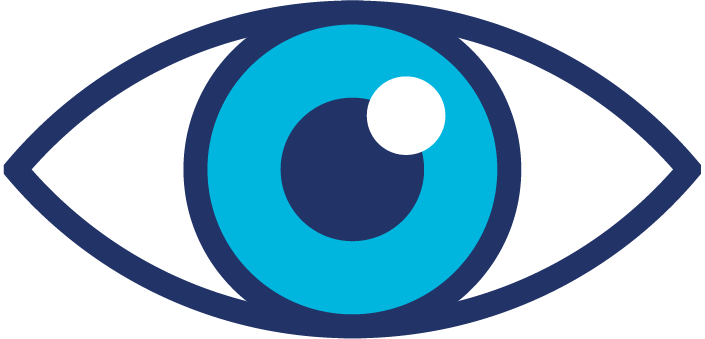 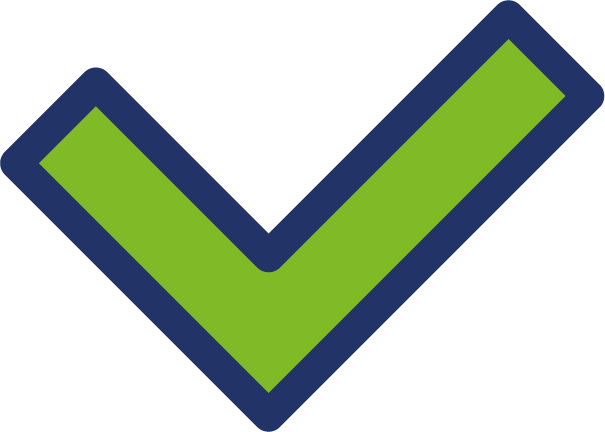 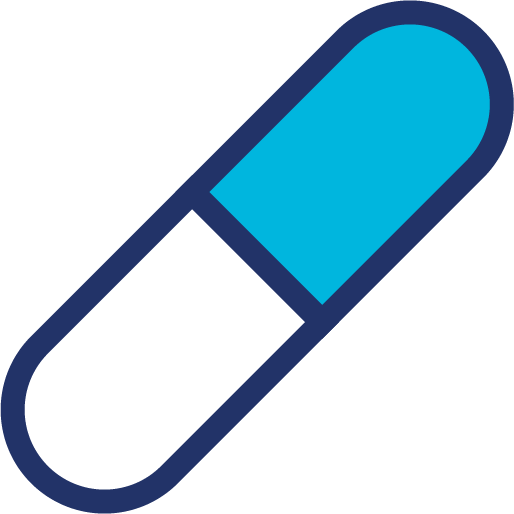 Discharge decision taken by the physician
GSRN (+SRIN)
GTIN
GLN
GTIN
GTIN
GSRN (+SRIN)
The clinical staff provide instructions and answer any questions the patient may have.
Computerised physician order entry (CPOE)
GSRN (+SRIN)
GSRN (+SRIN)
Medication verification
Medication dispensing
Medication given to patient along with discharge information
Discharge medication review by clinical staff
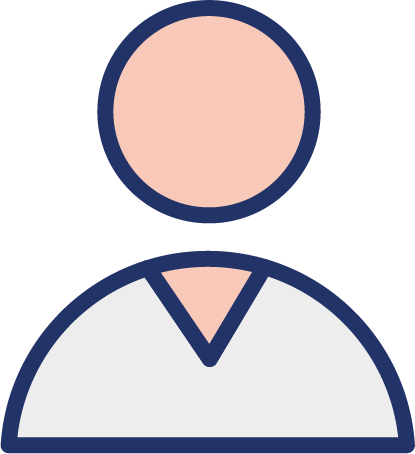 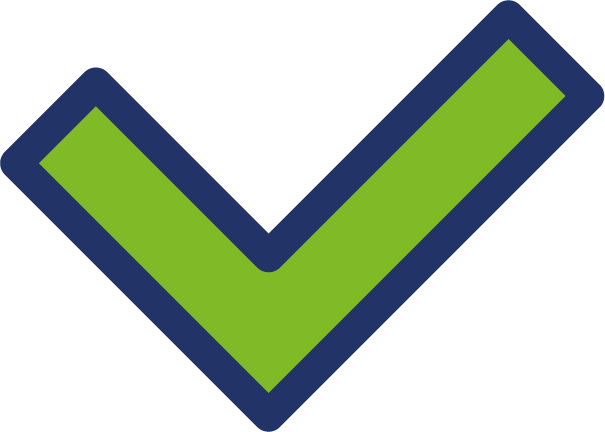 GSRN (+SRIN)
Patient discharged from hospital
Where the standards fit in the process map
Hospital Pharmacy
Ward
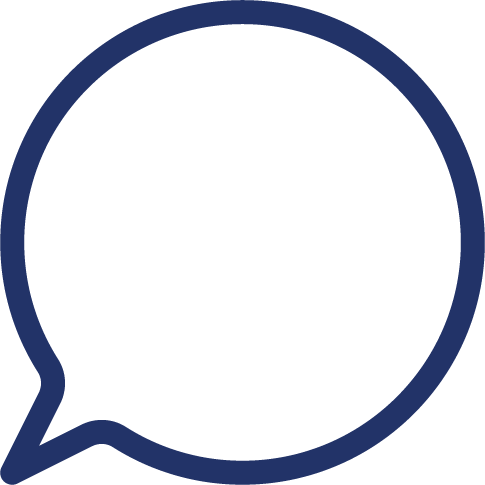 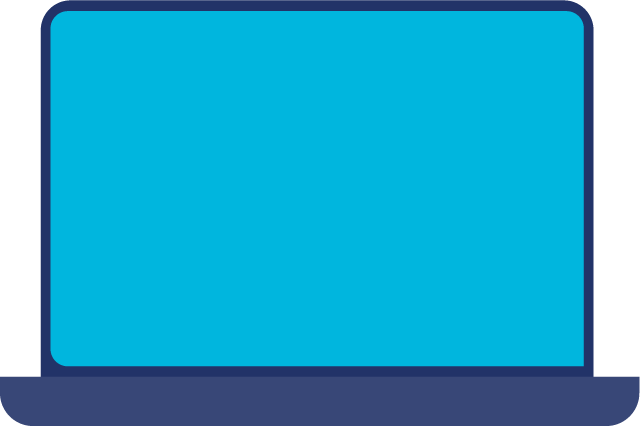 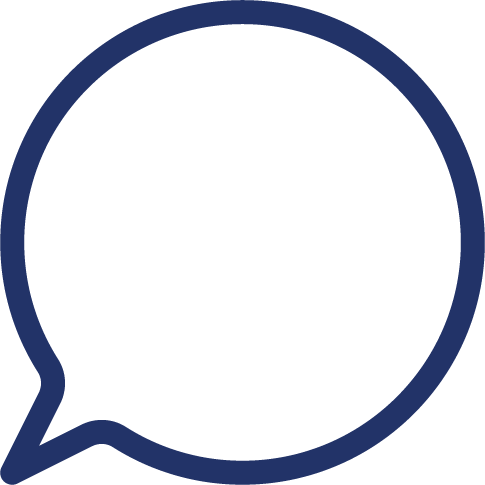 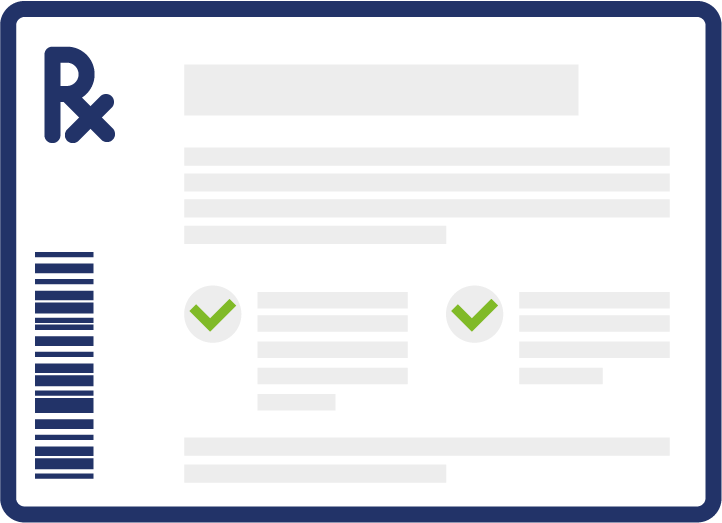 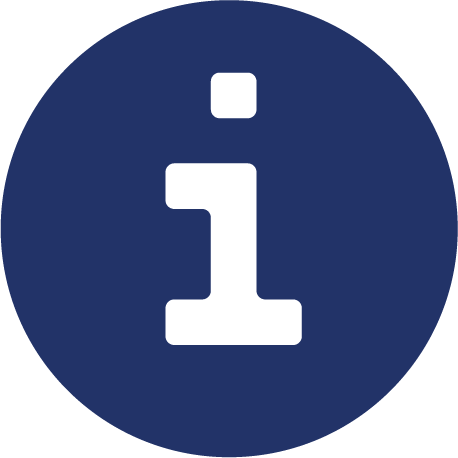 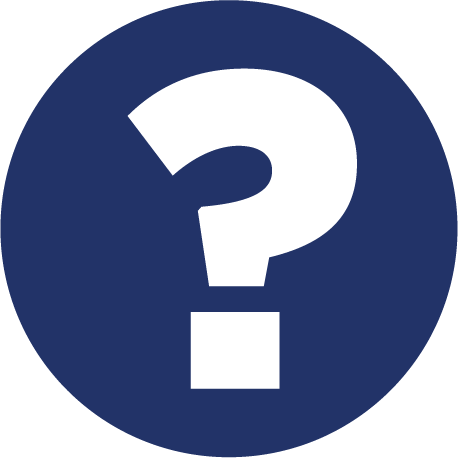 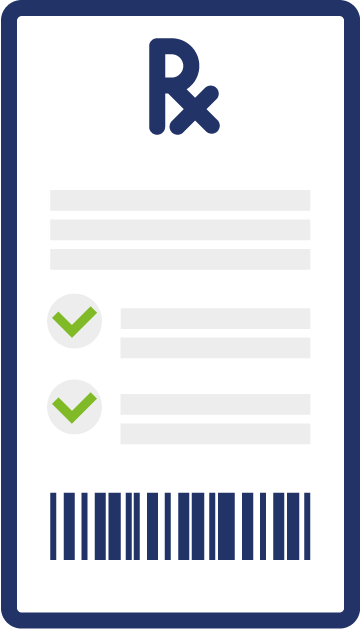 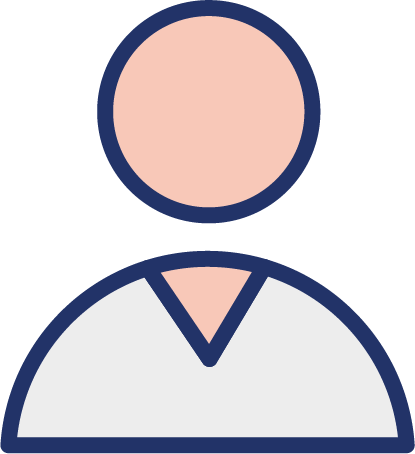 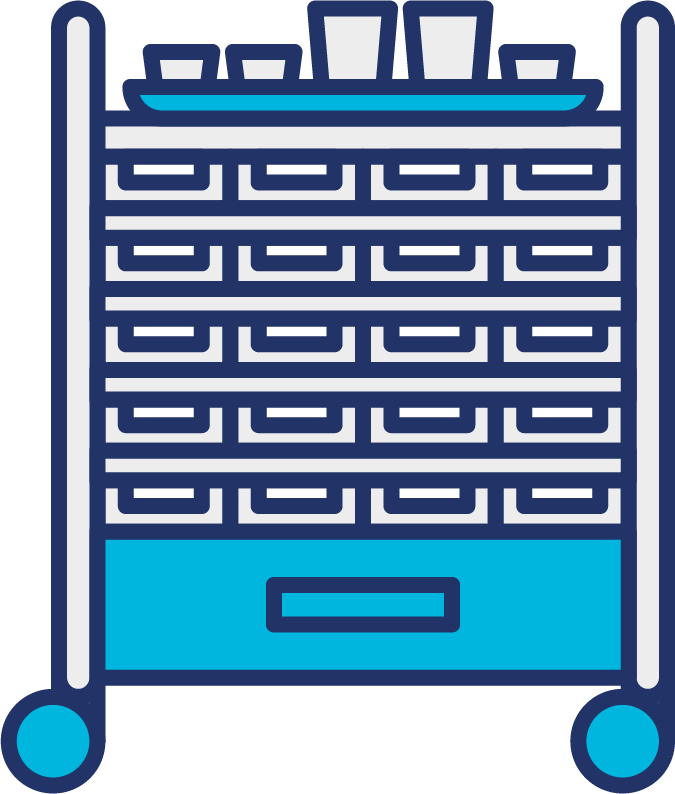 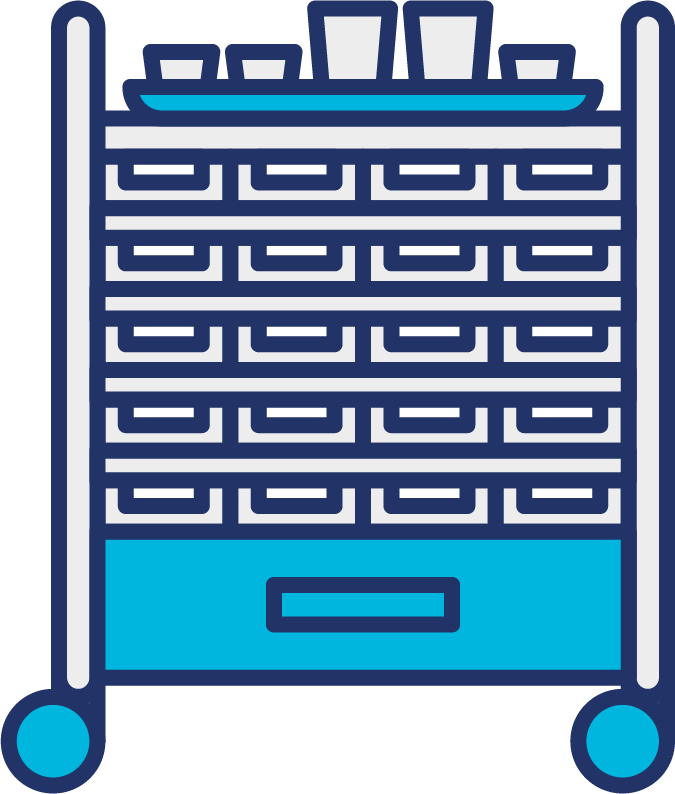 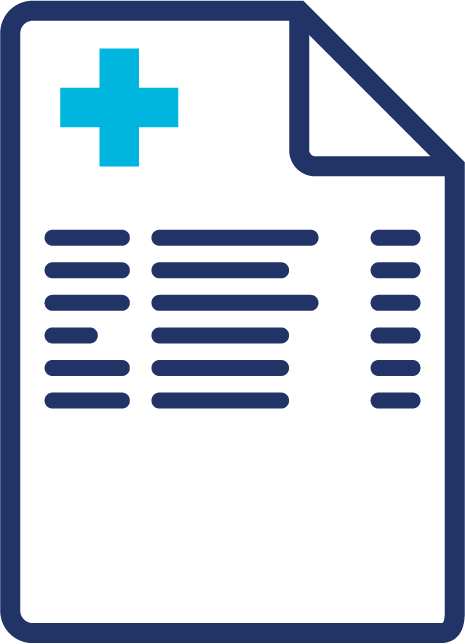 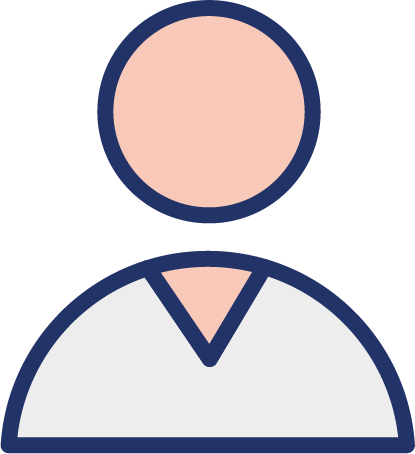 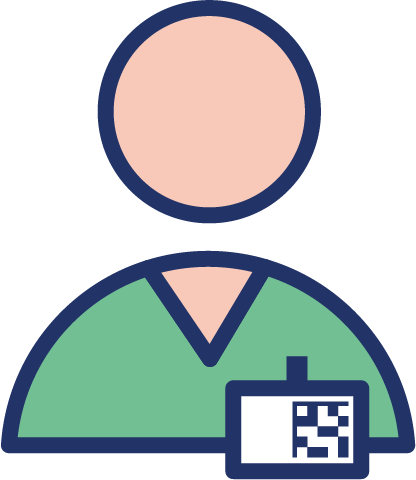 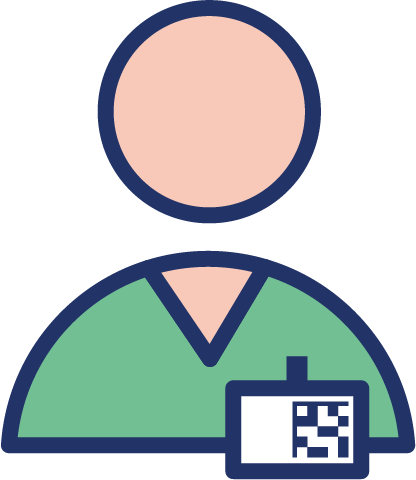 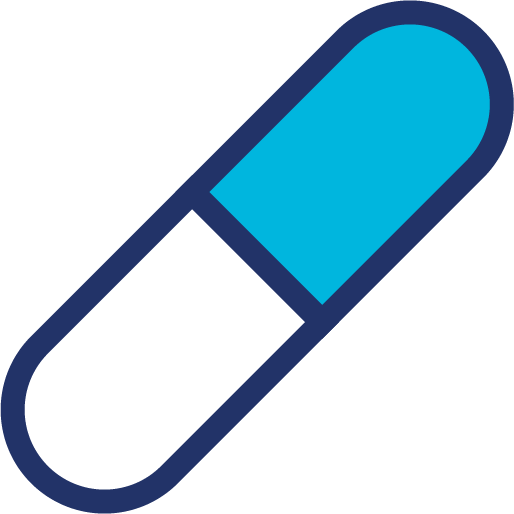 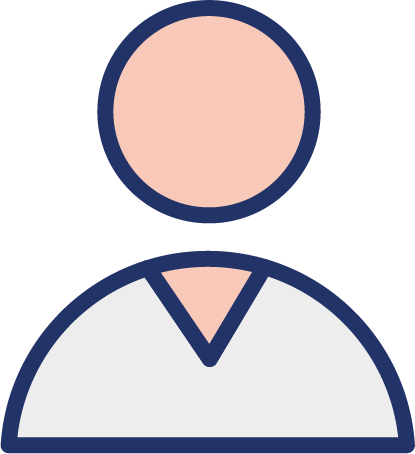 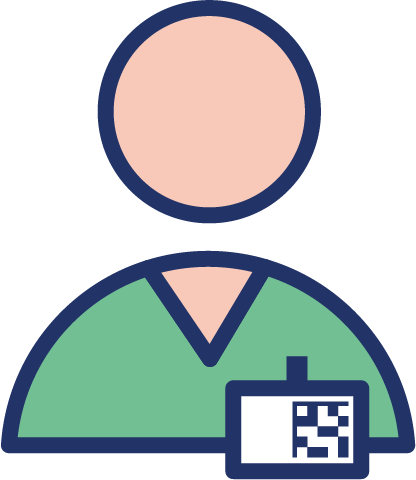 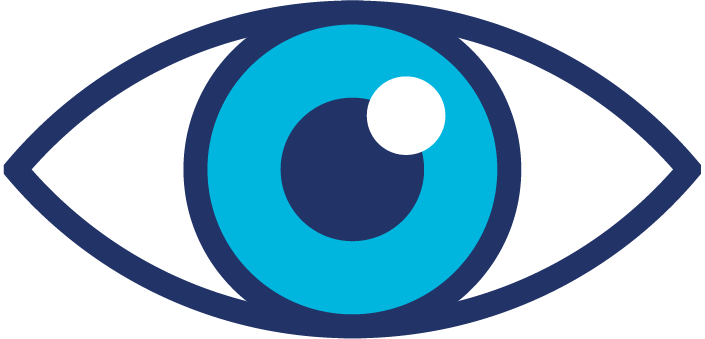 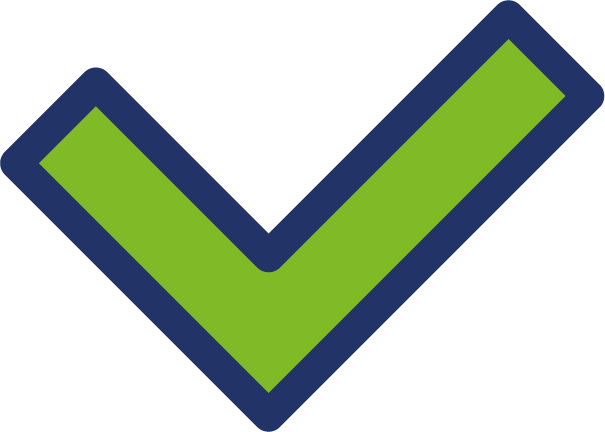 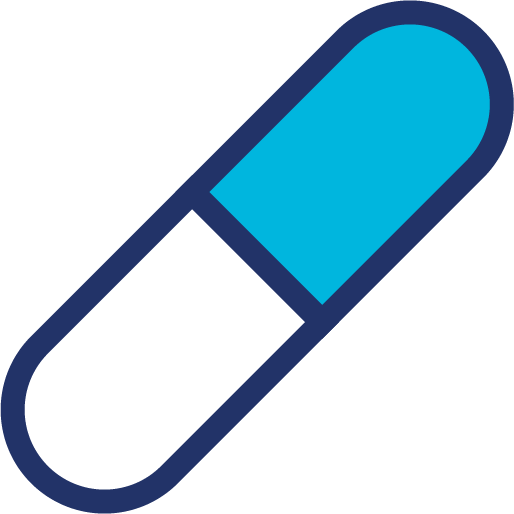 Discharge decision taken by the physician
GSRN (+SRIN)
GTIN
GLN
GTIN
GTIN
GSRN (+SRIN)
The clinical staff provide instructions and answer any questions the patient may have.
Computerised physician order entry (CPOE)
GSRN (+SRIN)
GSRN (+SRIN)
Medication verification
Medication dispensing
Medication given to patient along with discharge information
Discharge medication review by clinical staff
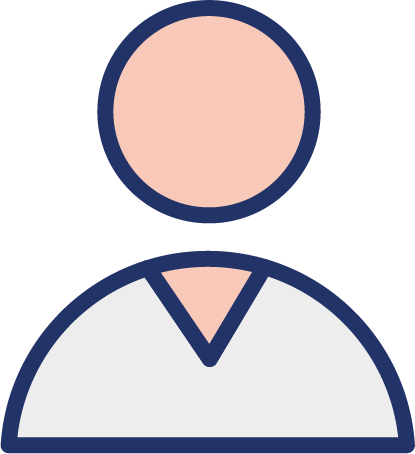 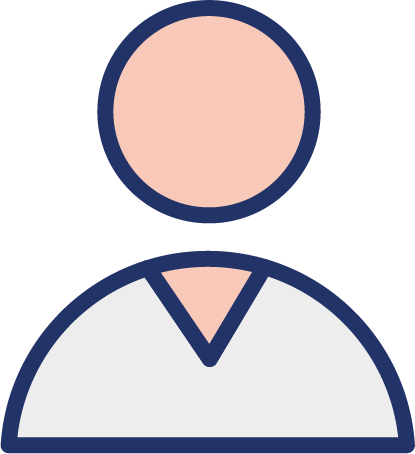 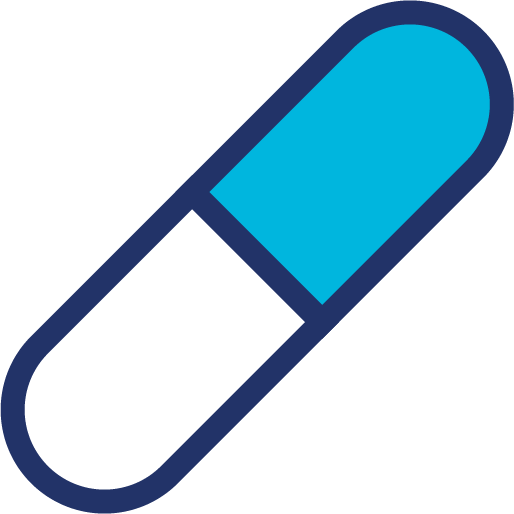 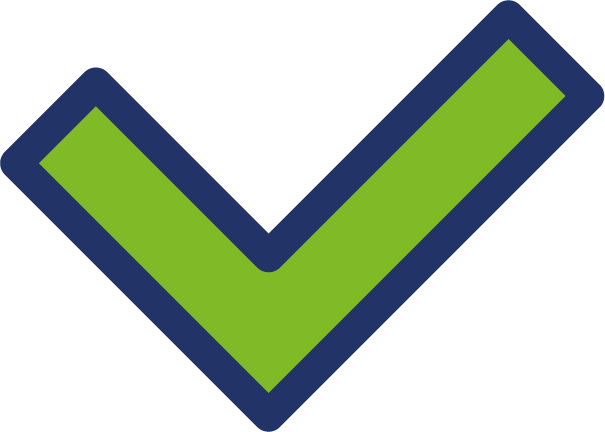 GSRN (+SRIN)
Patient self administration at home
Patient discharged from hospital
Where the standards fit in the process map
Hospital Pharmacy
Ward
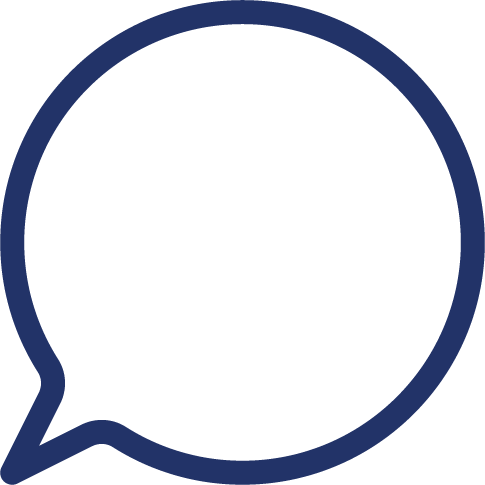 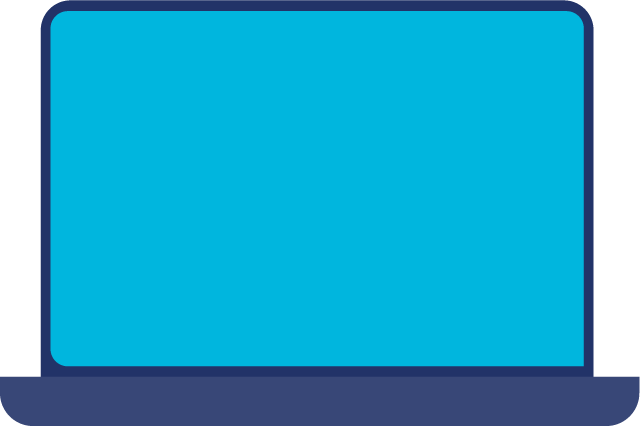 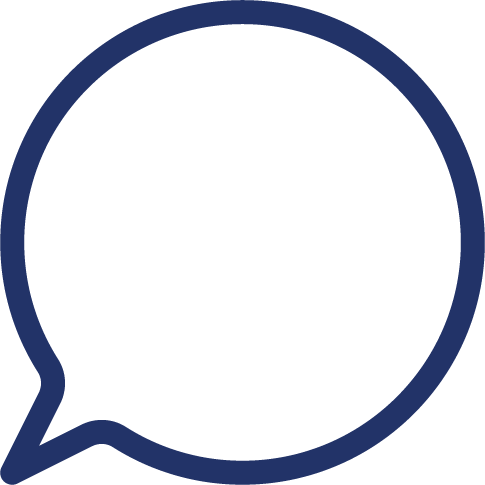 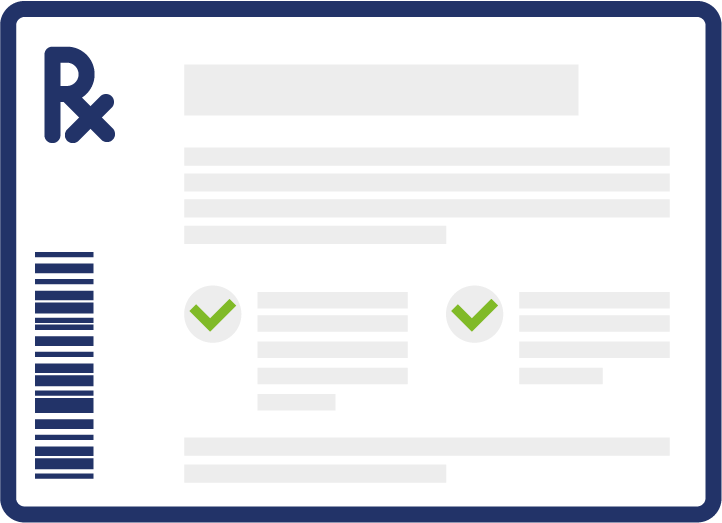 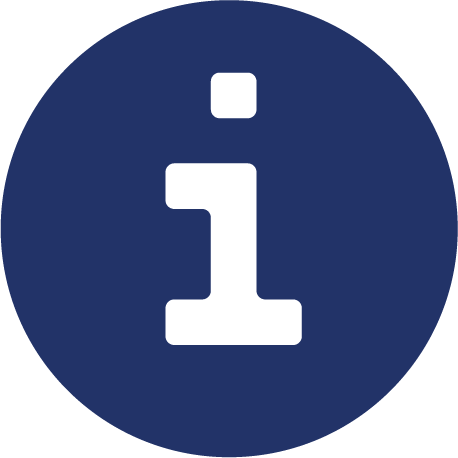 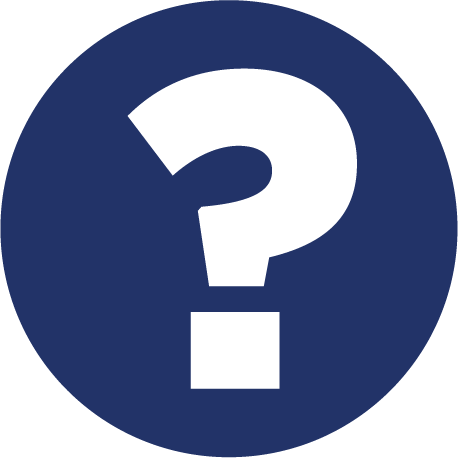 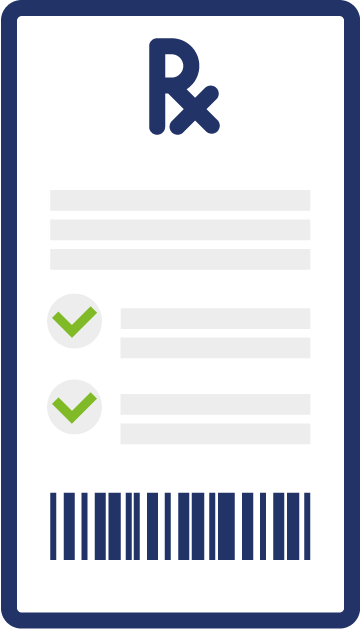 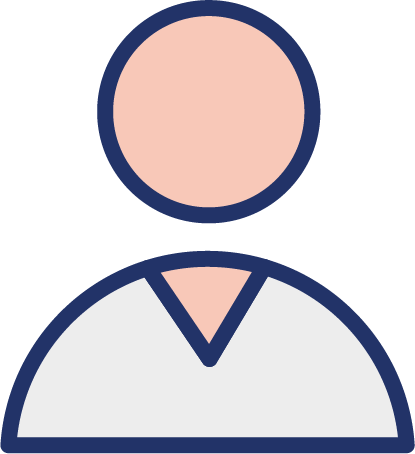 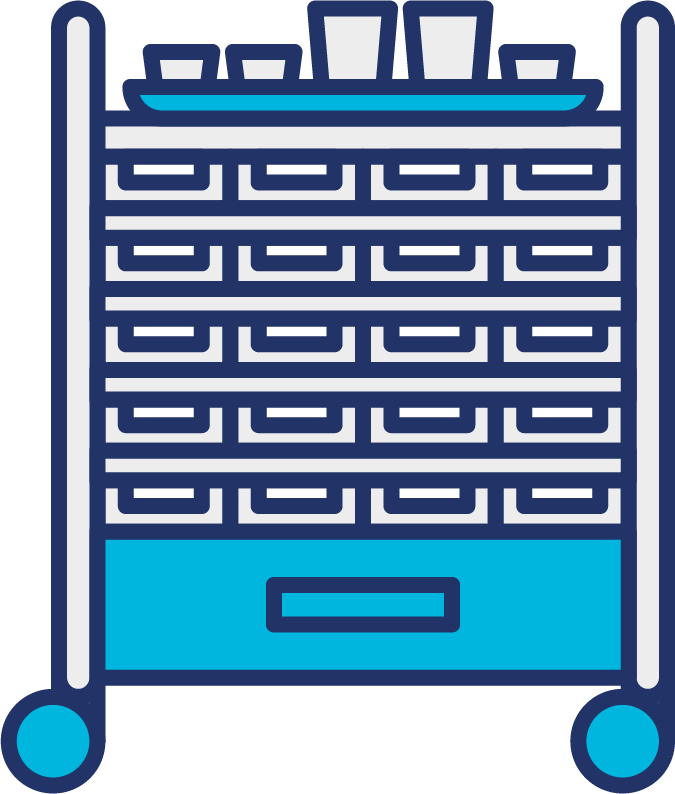 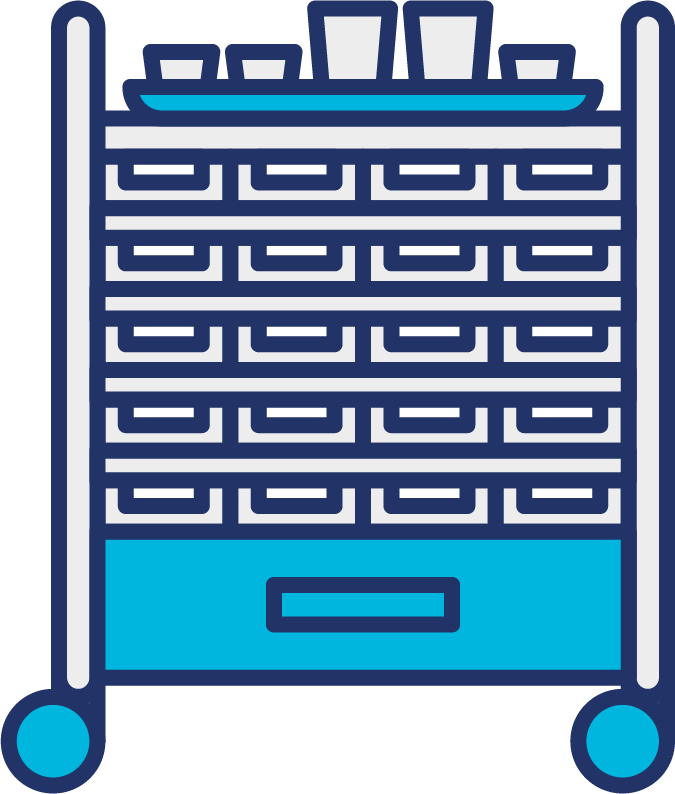 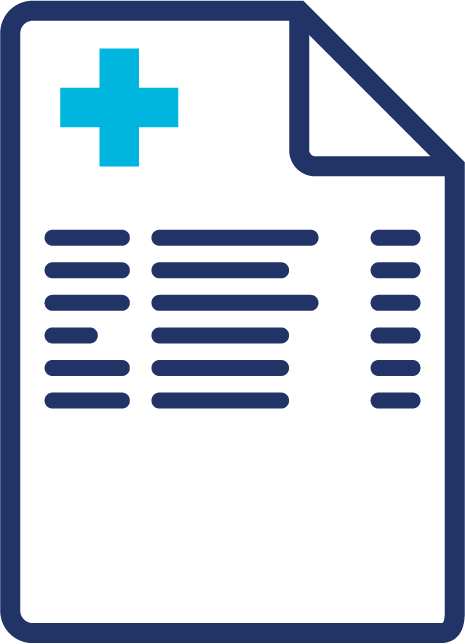 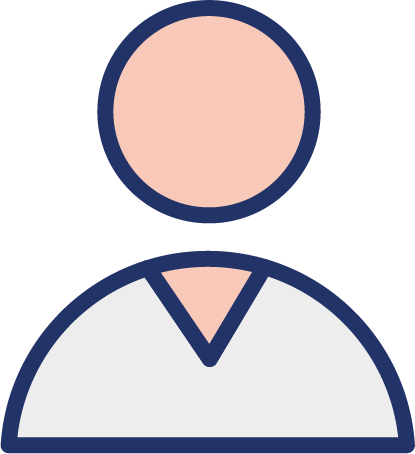 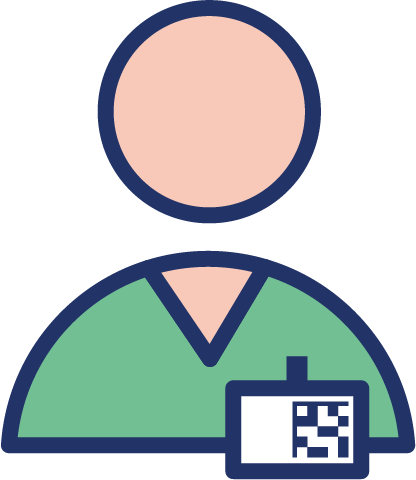 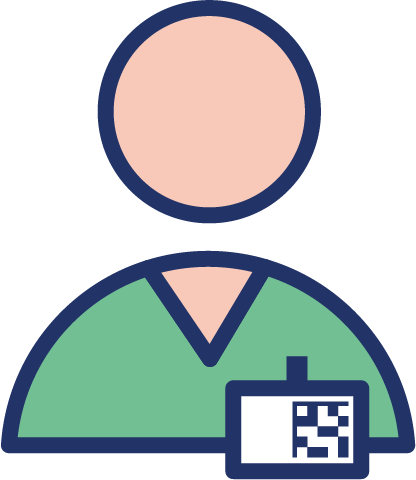 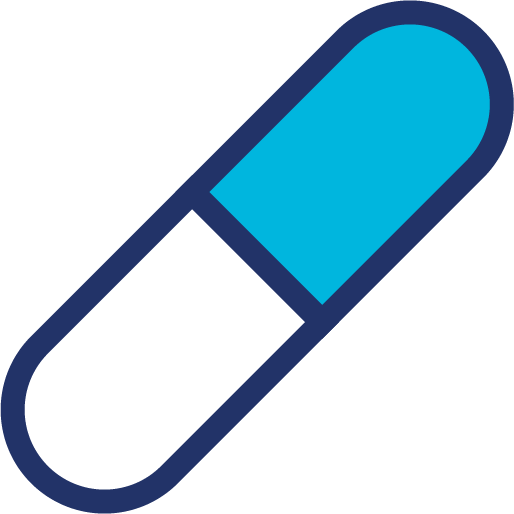 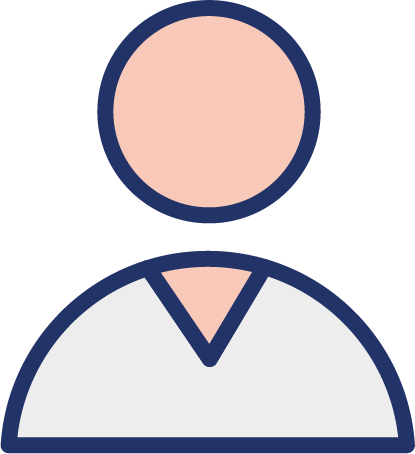 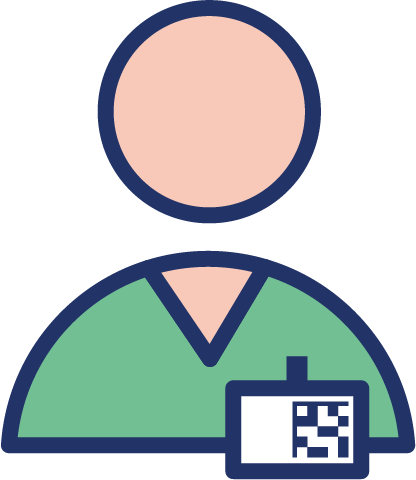 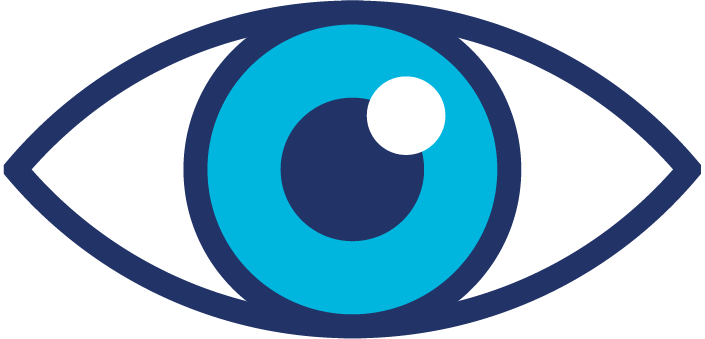 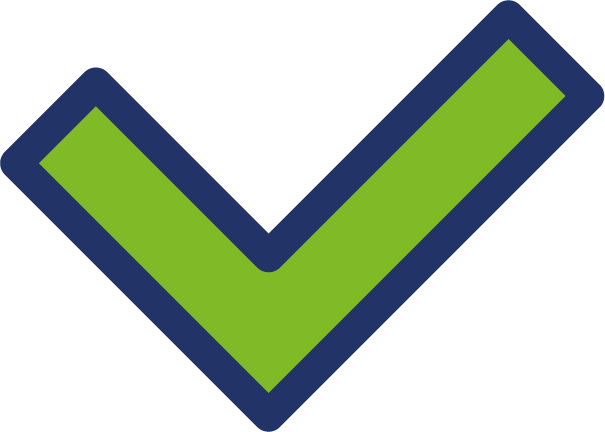 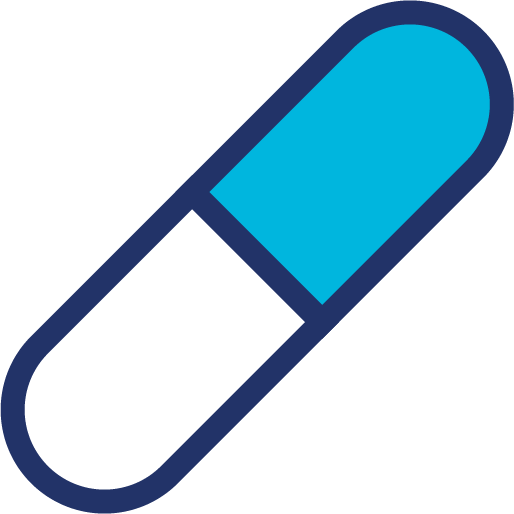 Discharge decision taken by the physician
GSRN (+SRIN)
GTIN
GLN
GTIN
GTIN
GSRN (+SRIN)
The clinical staff provide instructions and answer any questions the patient may have.
Computerised physician order entry (CPOE)
GSRN (+SRIN)
GSRN (+SRIN)
Medication verification
Medication dispensing
Medication given to patient along with discharge information
Discharge medication review by clinical staff
Community Pharmacy
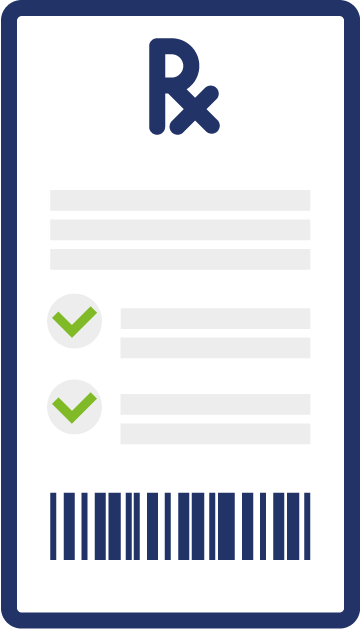 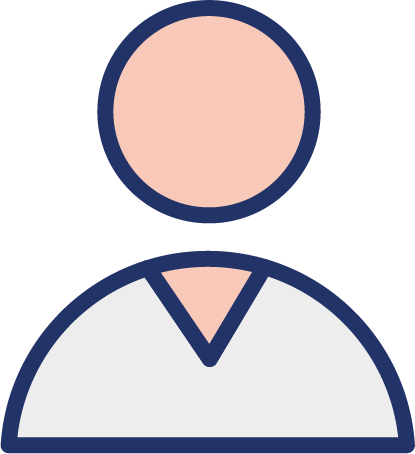 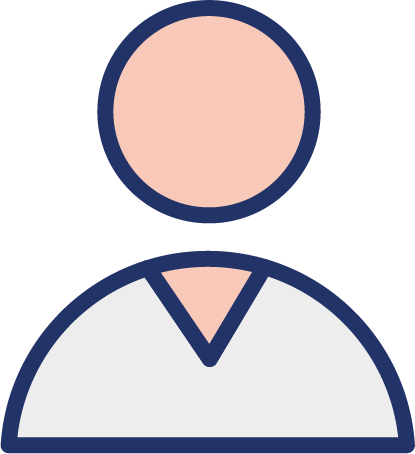 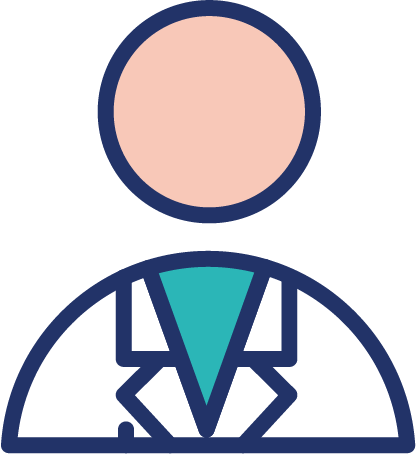 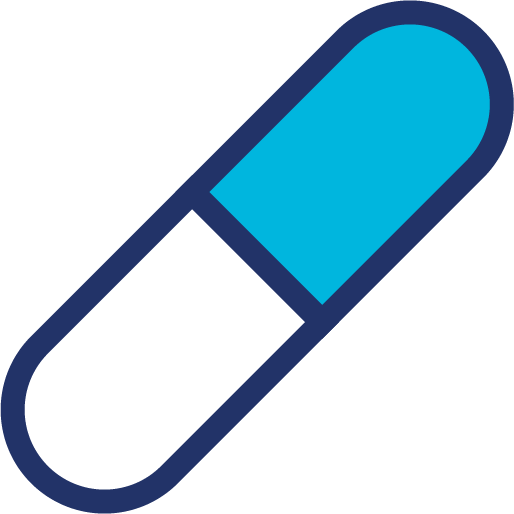 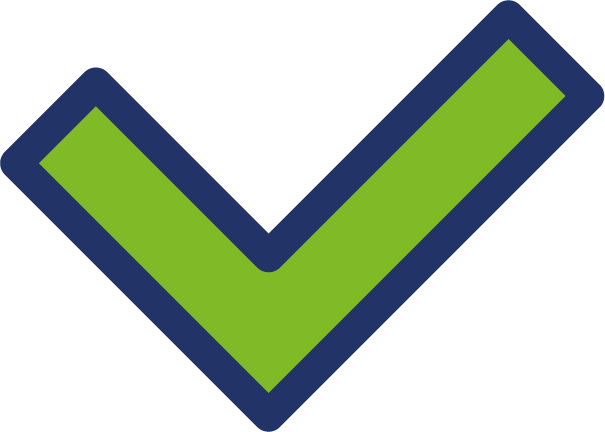 GSRN (+SRIN)
GLN
Patient self administration at home
Patient discharged from hospital
GSRN (+SRIN)
The community pharmacy receives a discharge referral
Where the standards fit in the process map
Hospital Pharmacy
Ward
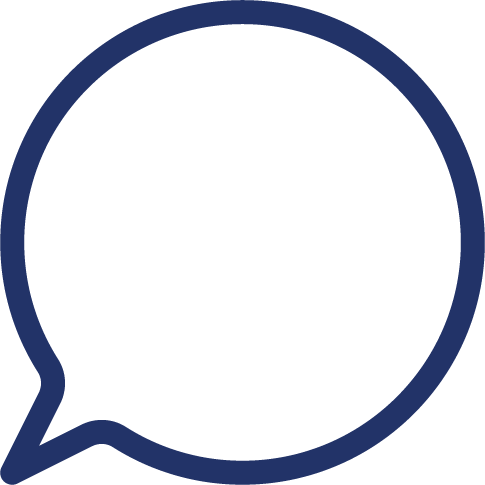 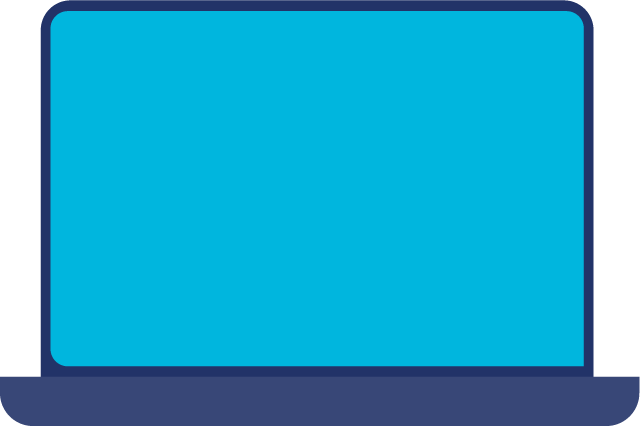 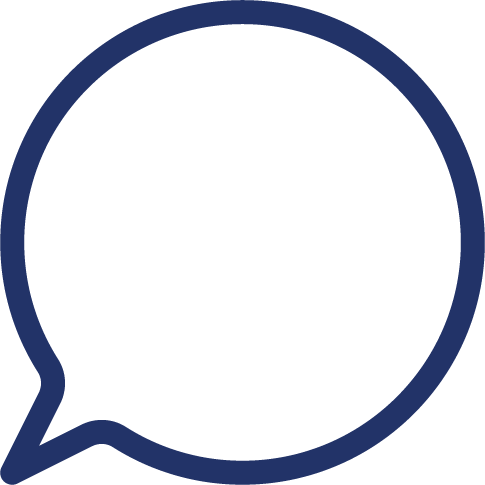 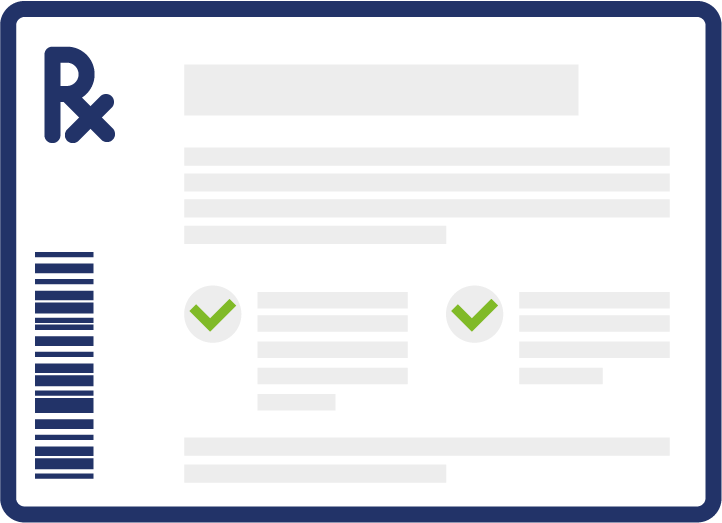 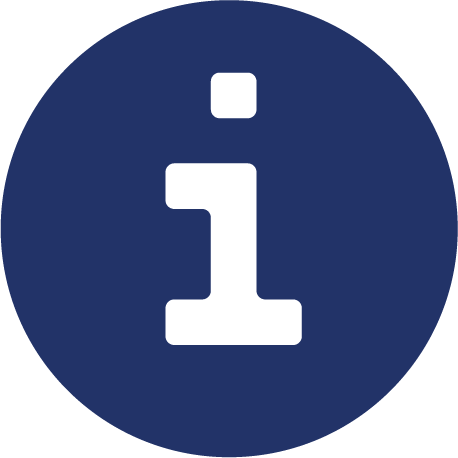 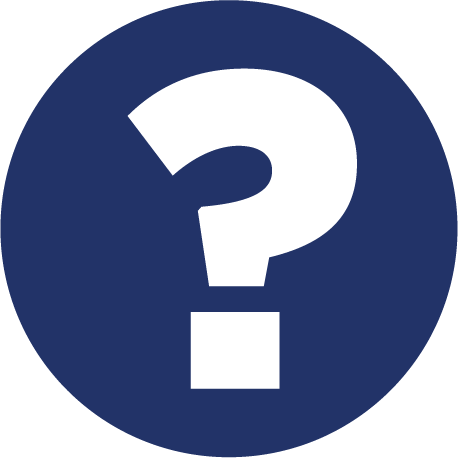 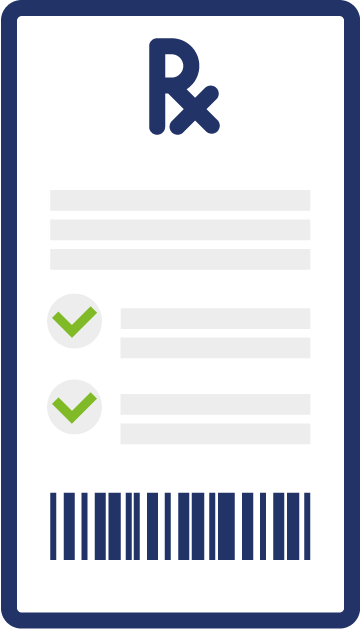 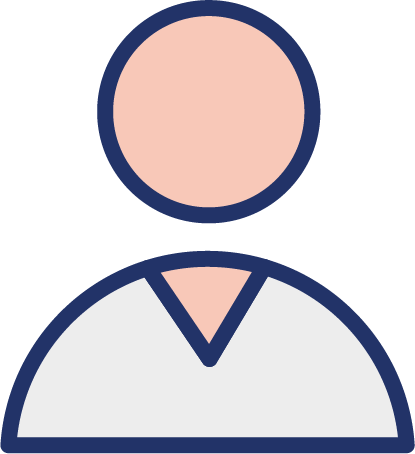 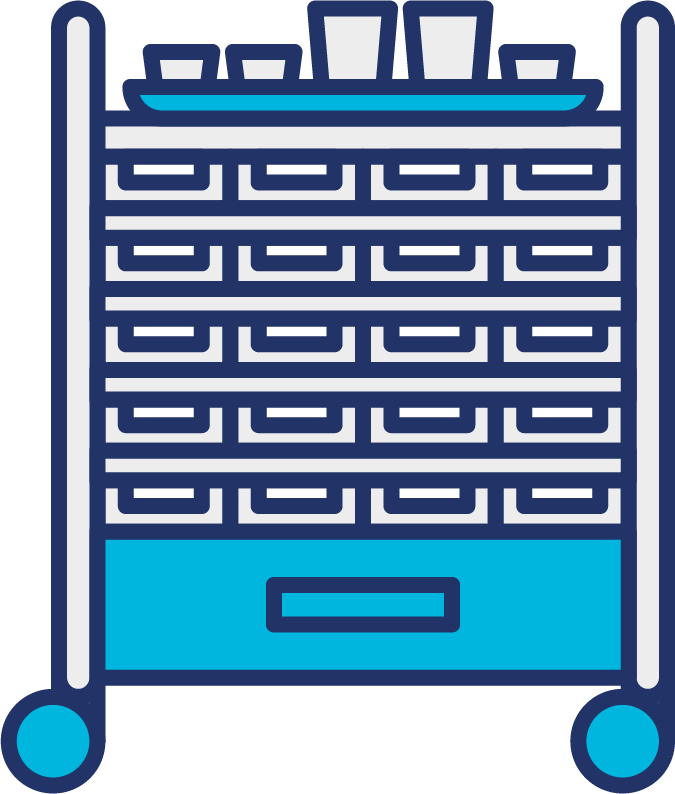 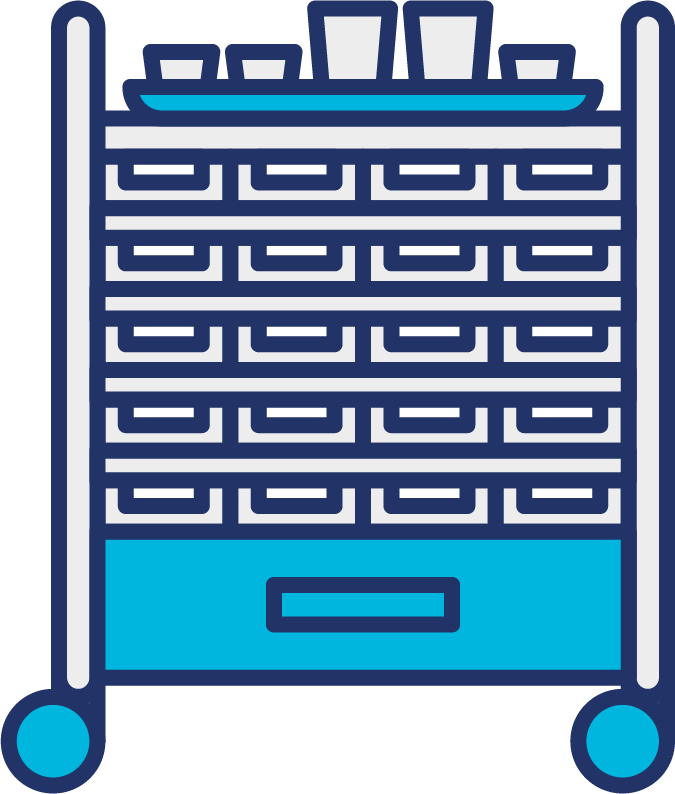 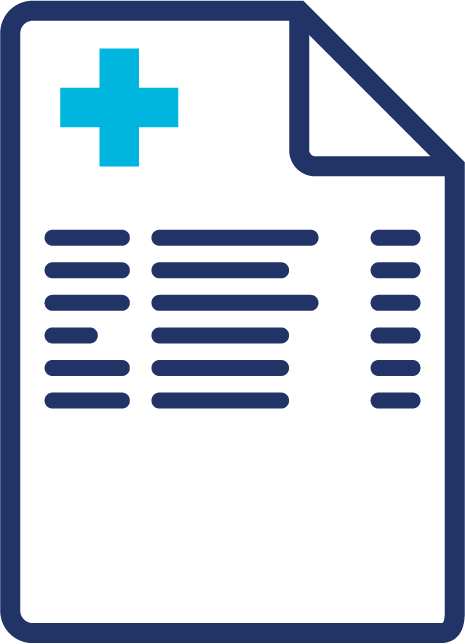 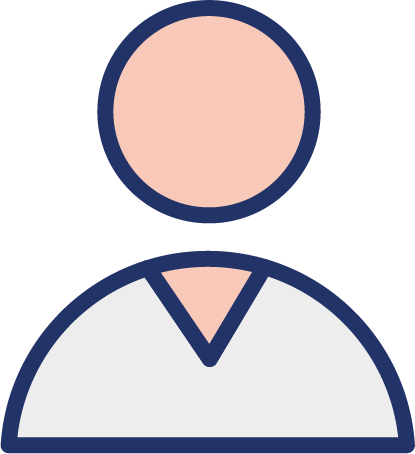 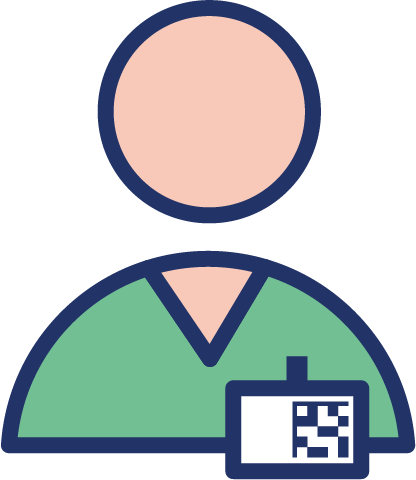 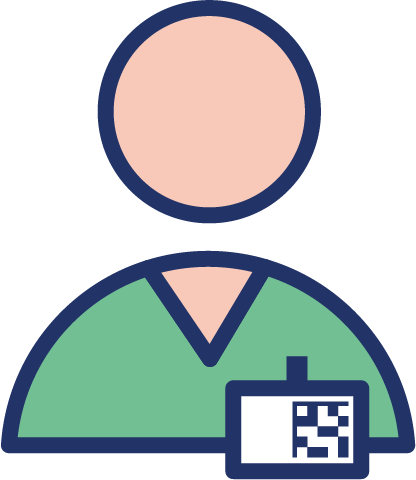 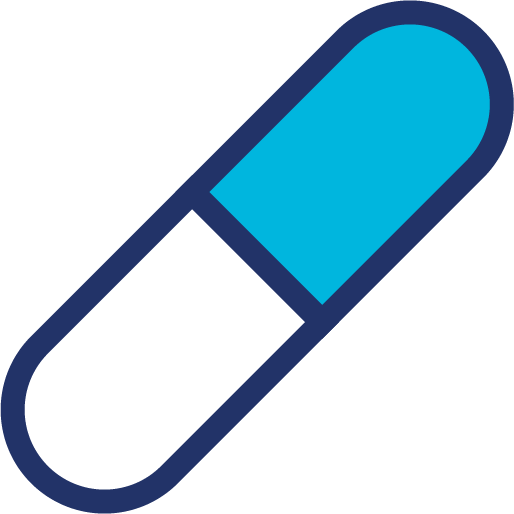 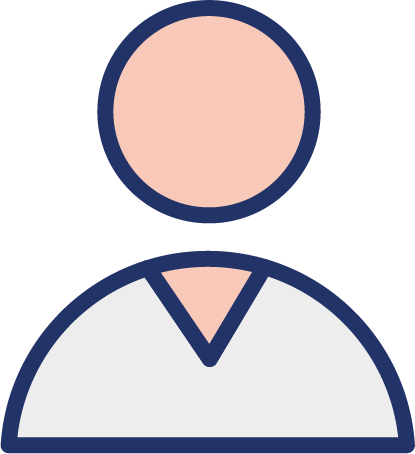 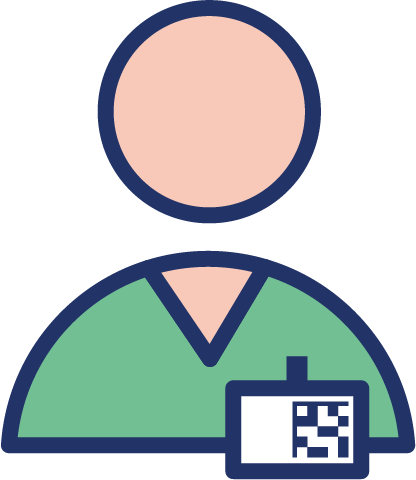 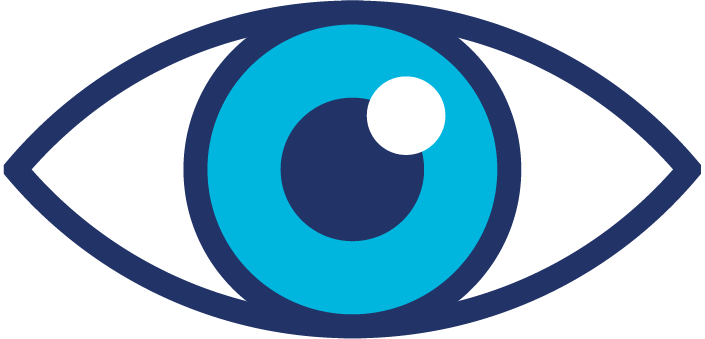 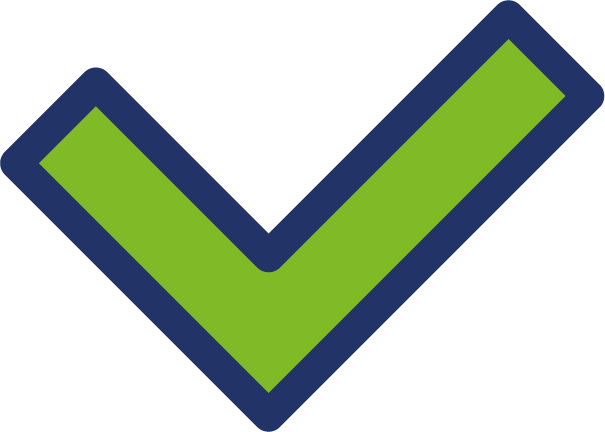 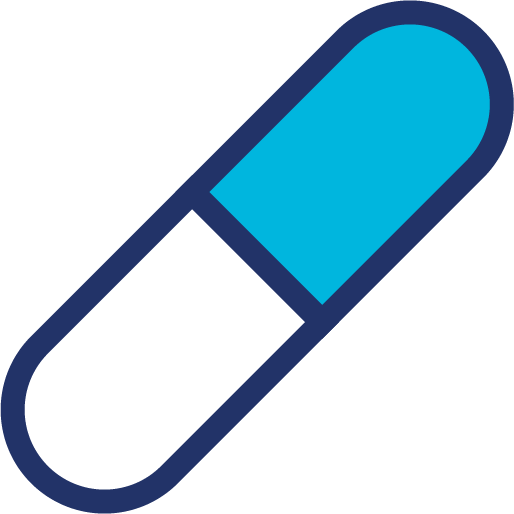 Discharge decision taken by the physician
GSRN (+SRIN)
GTIN
GLN
GTIN
GTIN
GSRN (+SRIN)
The clinical staff provide instructions and answer any questions the patient may have.
Computerised physician order entry (CPOE)
GSRN (+SRIN)
GSRN (+SRIN)
Medication verification
Medication dispensing
Medication given to patient along with discharge information
Discharge medication review by clinical staff
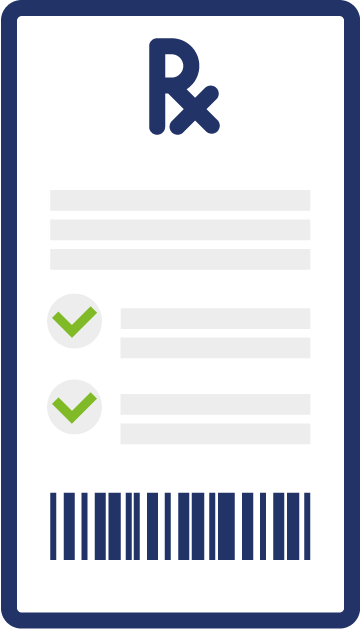 Community Pharmacy
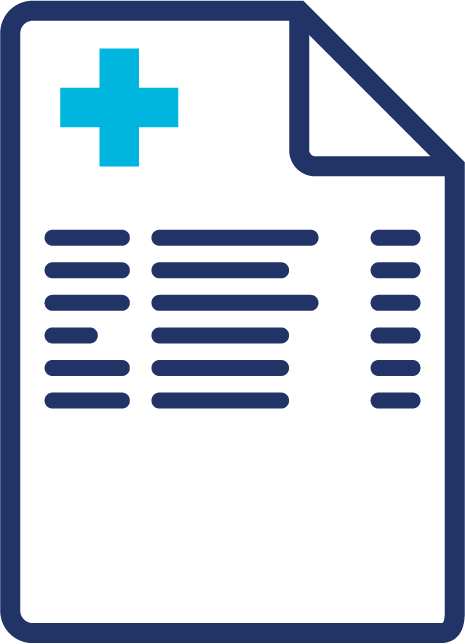 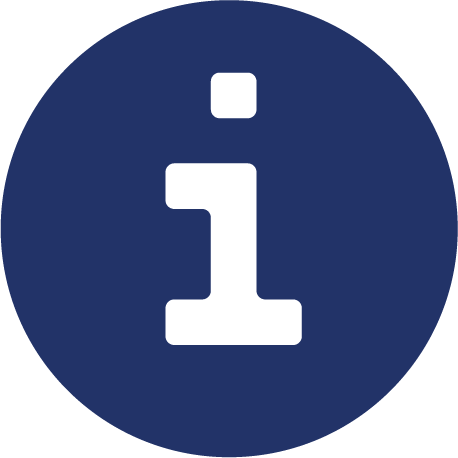 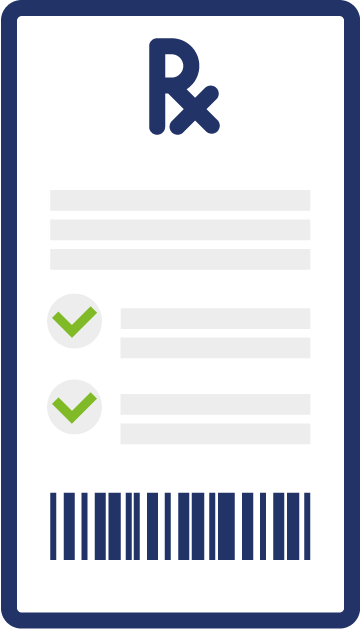 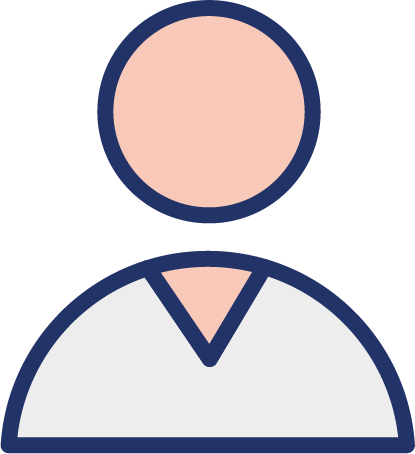 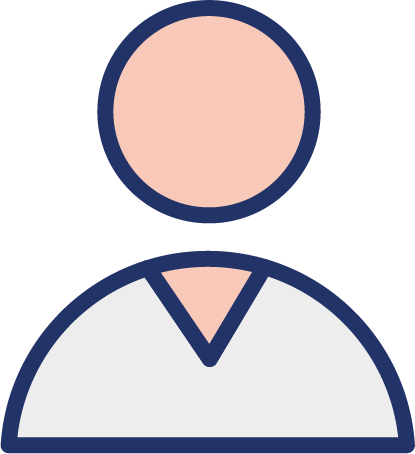 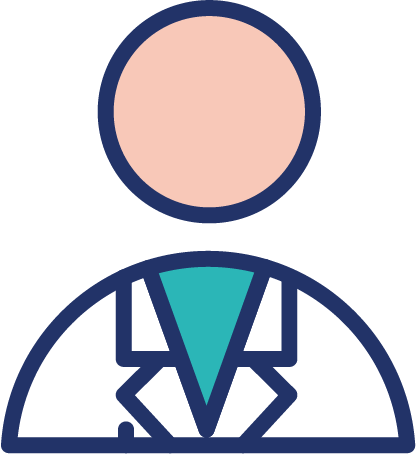 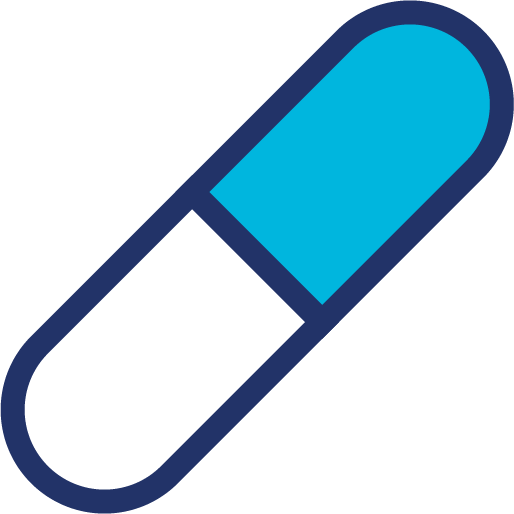 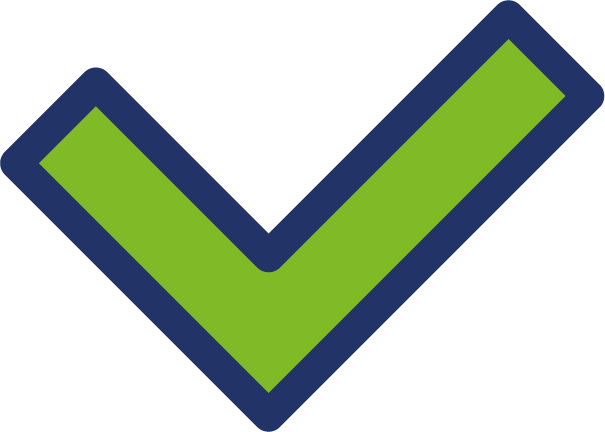 GSRN (+SRIN)
GLN
GTIN
GLN
Patient self administration at home
Patient discharged from hospital
GSRN (+SRIN)
GSRN (+SRIN)
The community pharmacy receives a discharge referral
The community pharmacy  receives prescription post- dicharges and key clinical information
Where the standards fit in the process map
Hospital Pharmacy
Ward
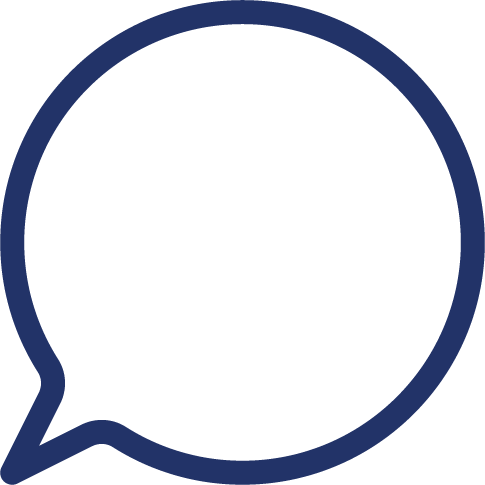 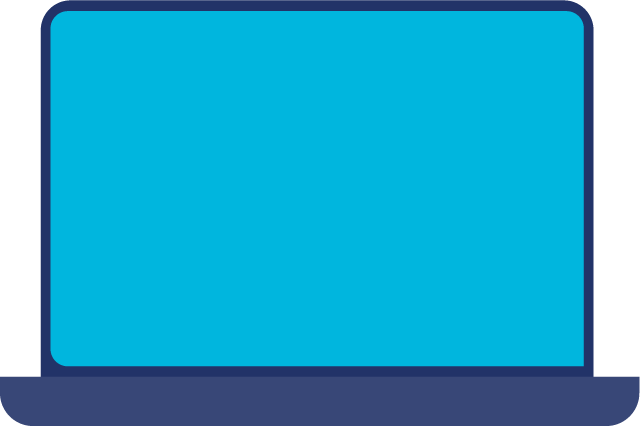 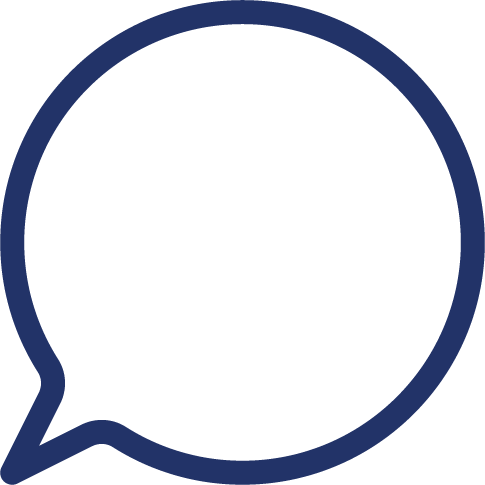 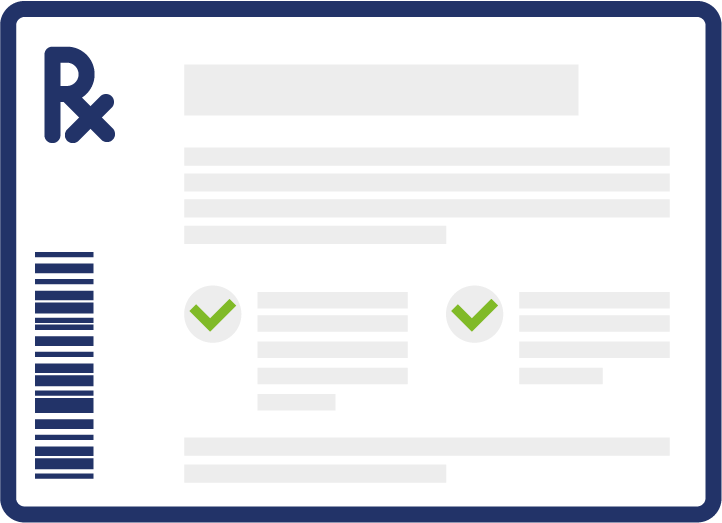 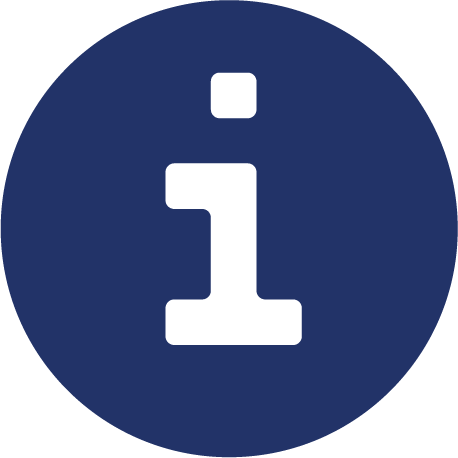 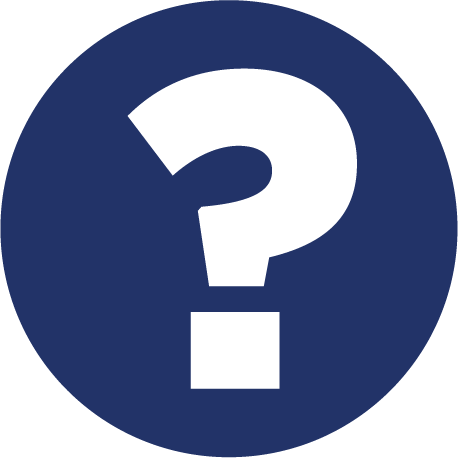 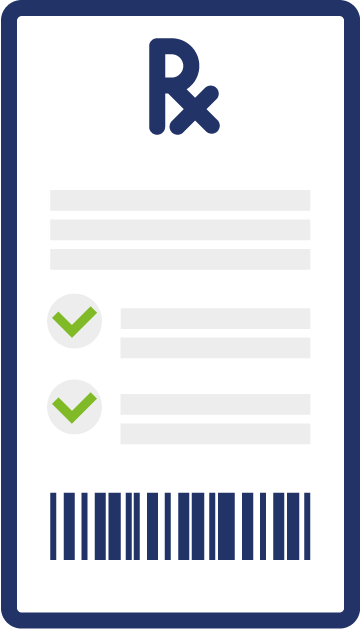 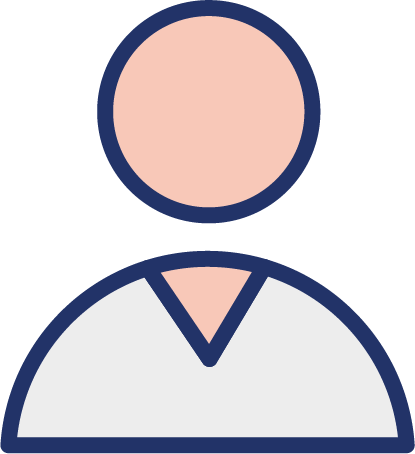 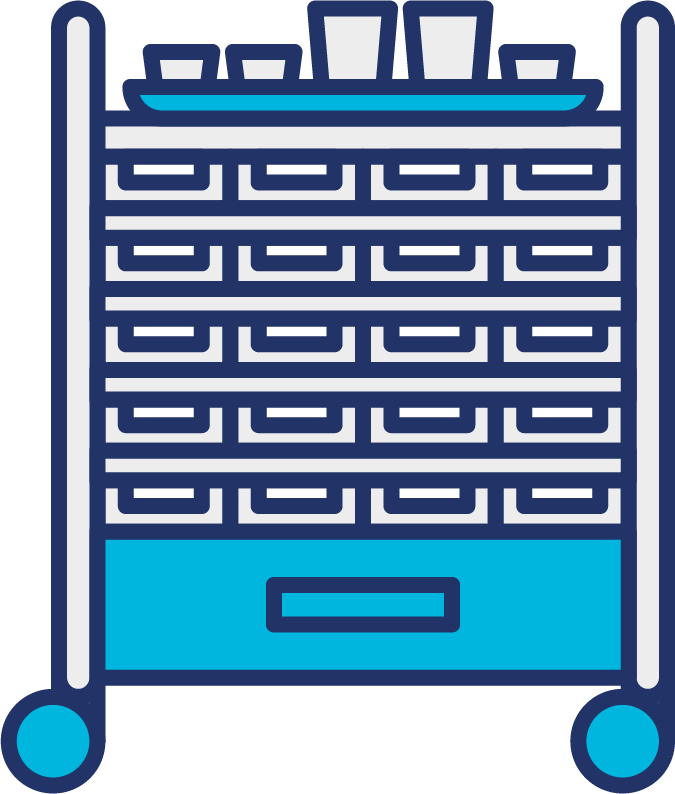 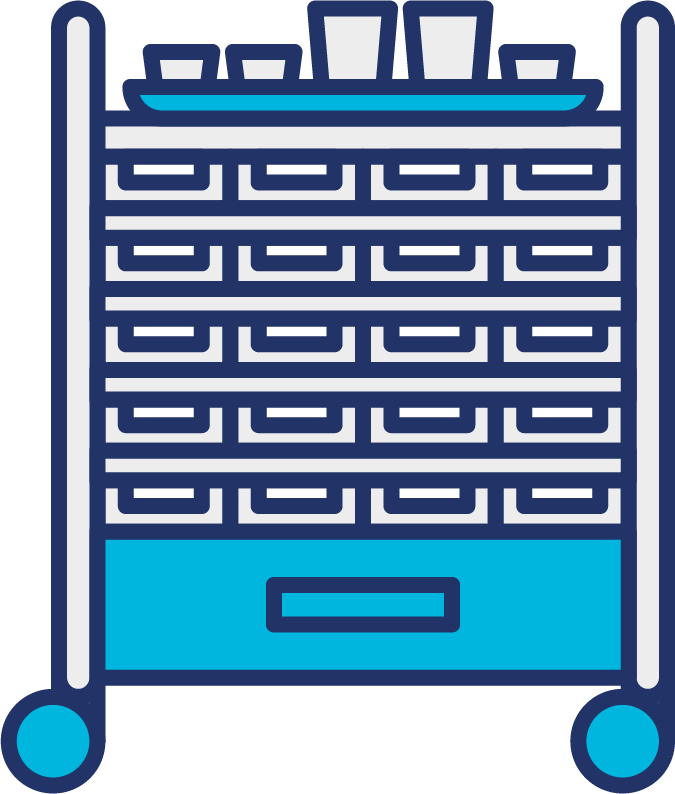 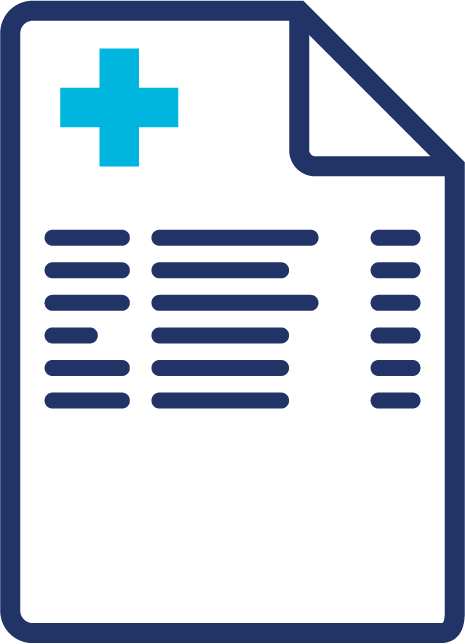 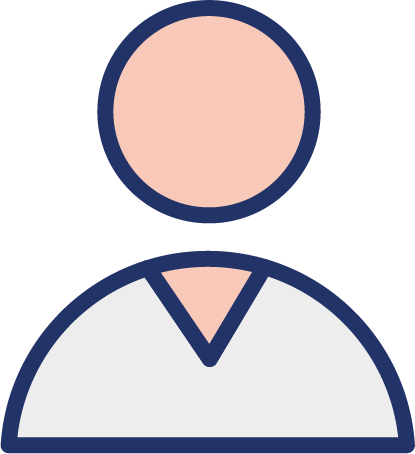 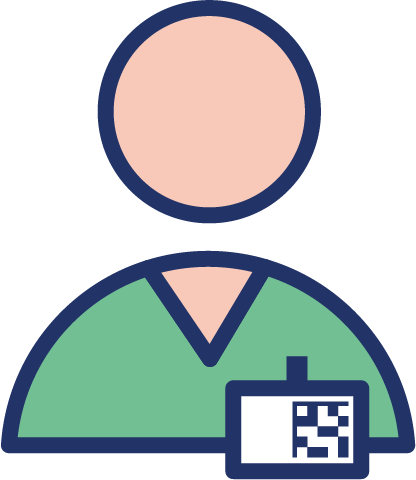 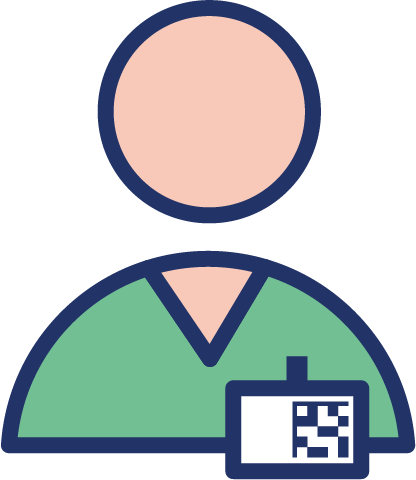 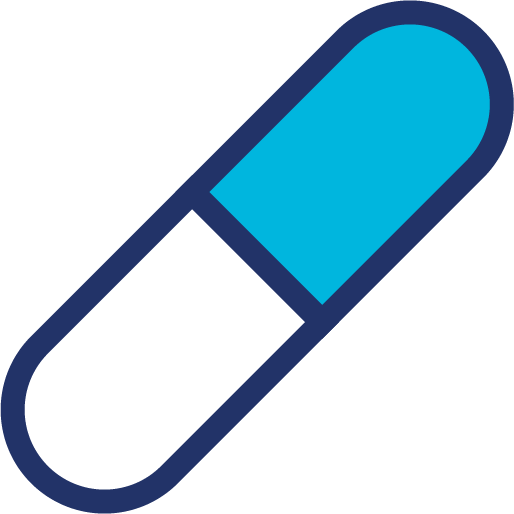 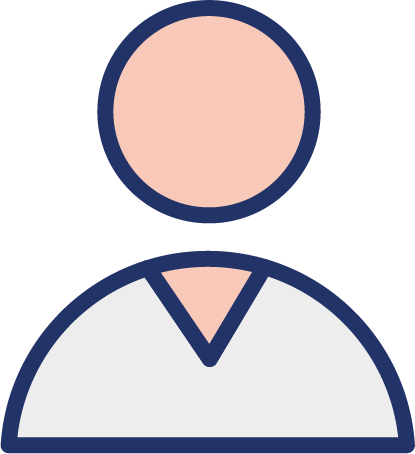 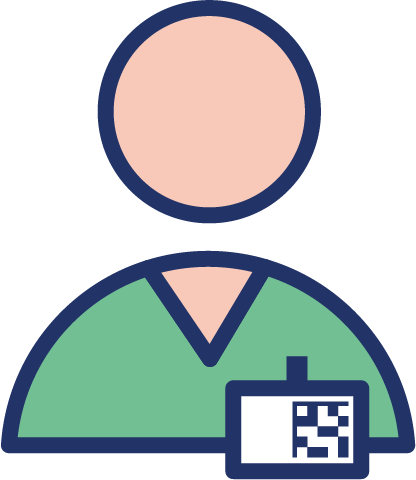 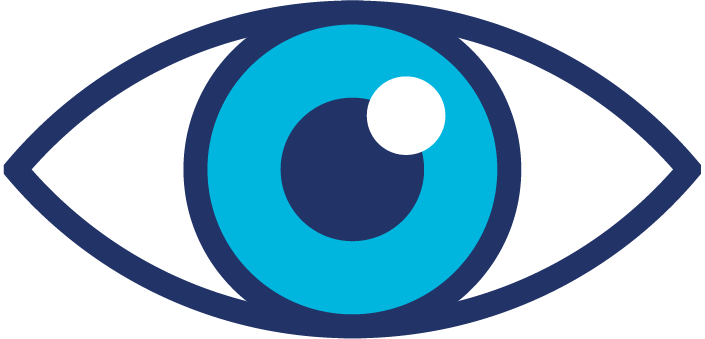 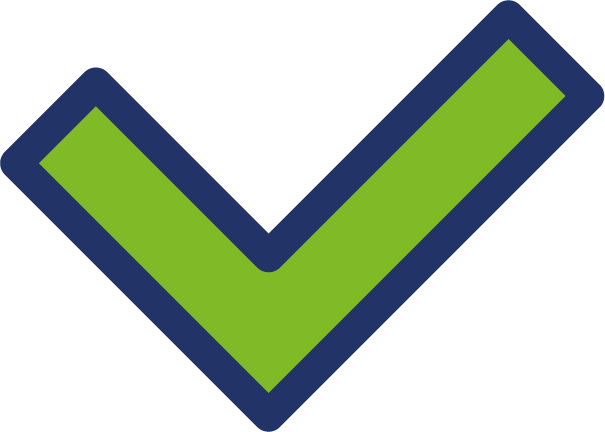 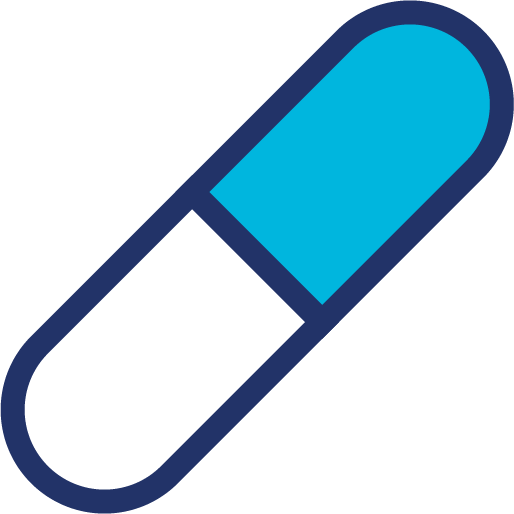 Discharge decision taken by the physician
GSRN (+SRIN)
GTIN
GLN
GTIN
GTIN
GSRN (+SRIN)
The clinical staff provide instructions and answer any questions the patient may have.
Computerised physician order entry (CPOE)
GSRN (+SRIN)
GSRN (+SRIN)
Medication verification
Medication dispensing
Medication given to patient along with discharge information
Discharge medication review by clinical staff
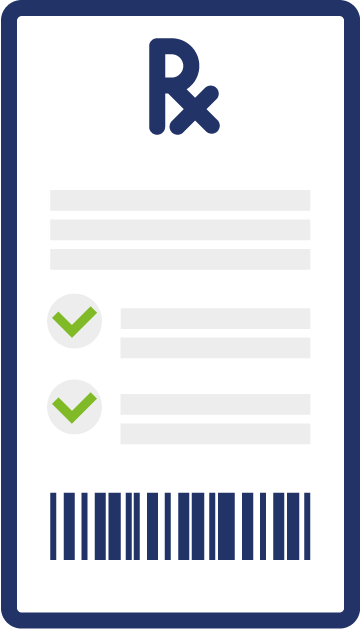 Community Pharmacy
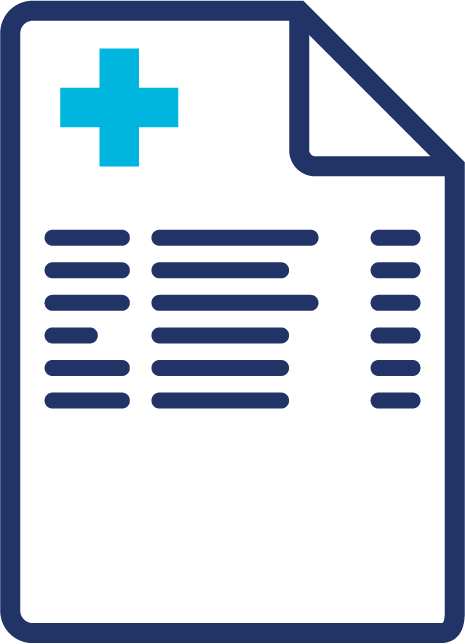 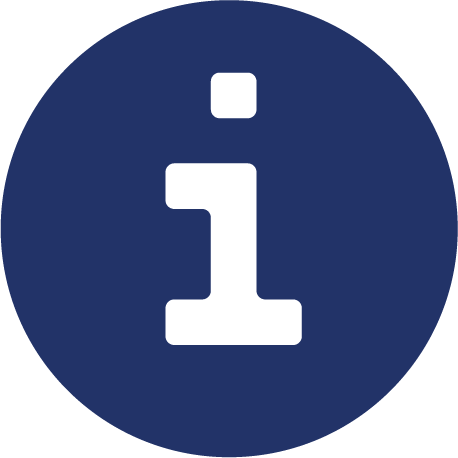 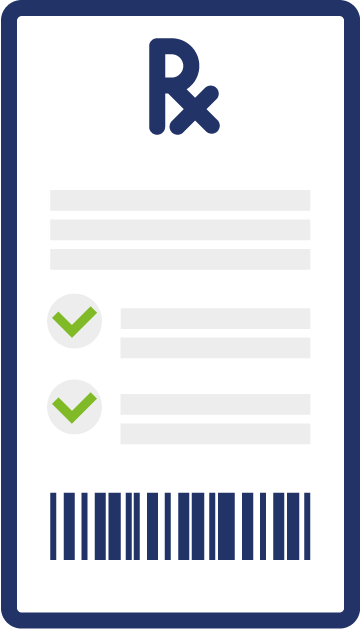 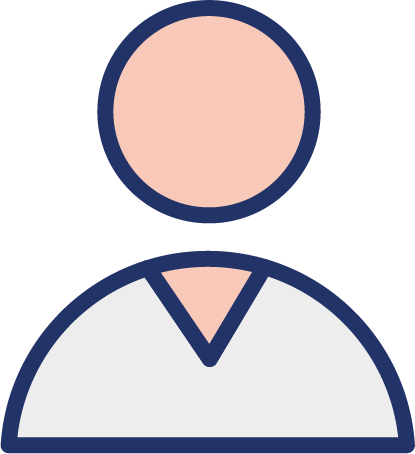 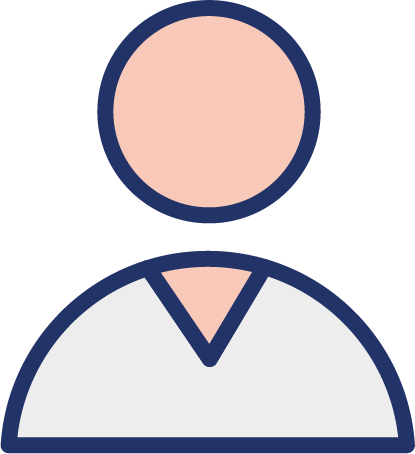 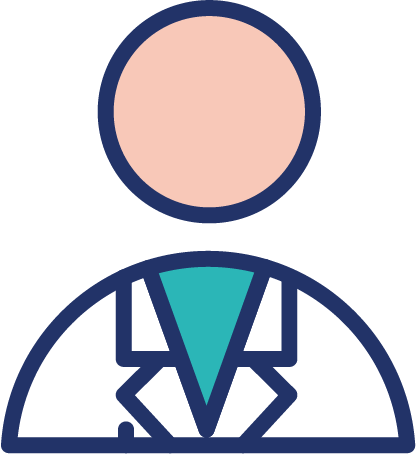 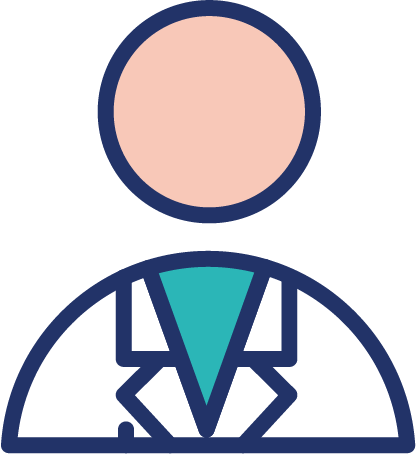 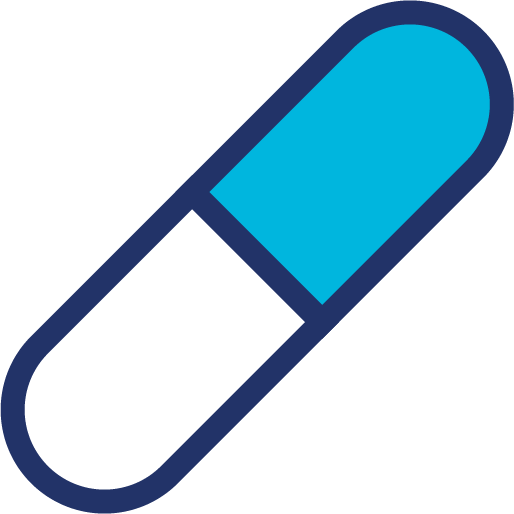 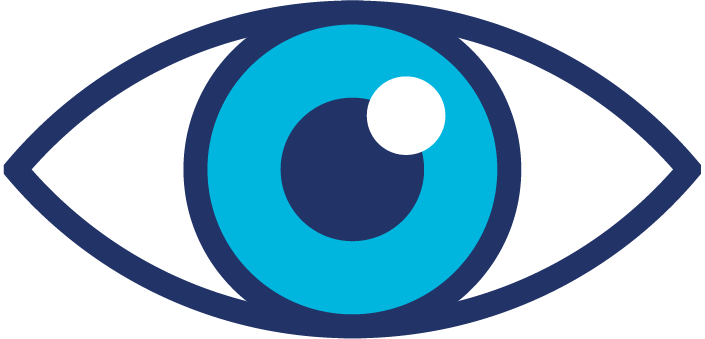 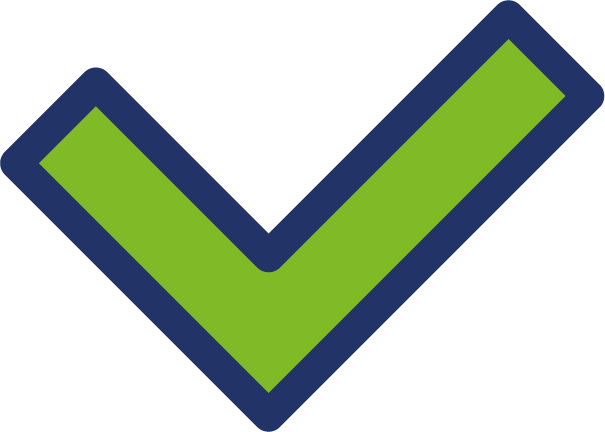 GSRN (+SRIN)
GLN
GTIN
GLN
GTIN
Patient self administration at home
Patient discharged from hospital
GSRN (+SRIN)
GSRN (+SRIN)
GSRN (+SRIN)
The community pharmacy receives a discharge referral
The community pharmacy  receives prescription post- dicharges and key clinical information
Medicines reconciliation and clinical check by community pharmacists
Where the standards fit in the process map
Hospital Pharmacy
Ward
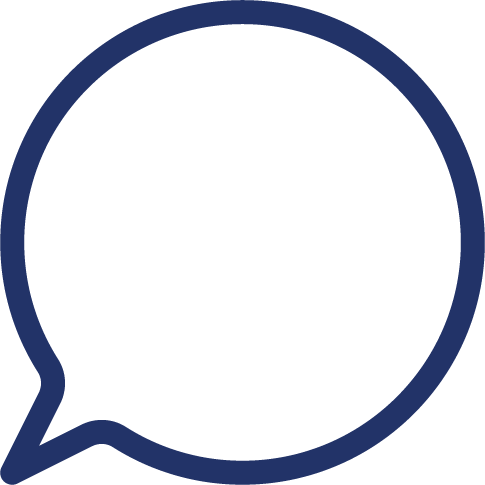 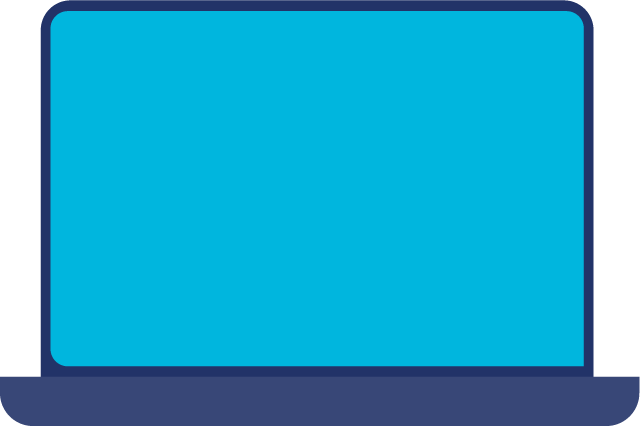 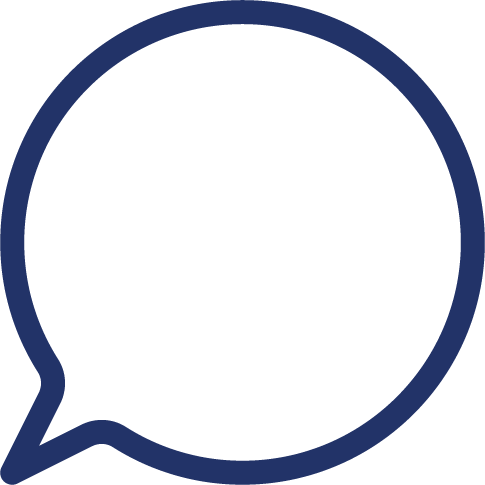 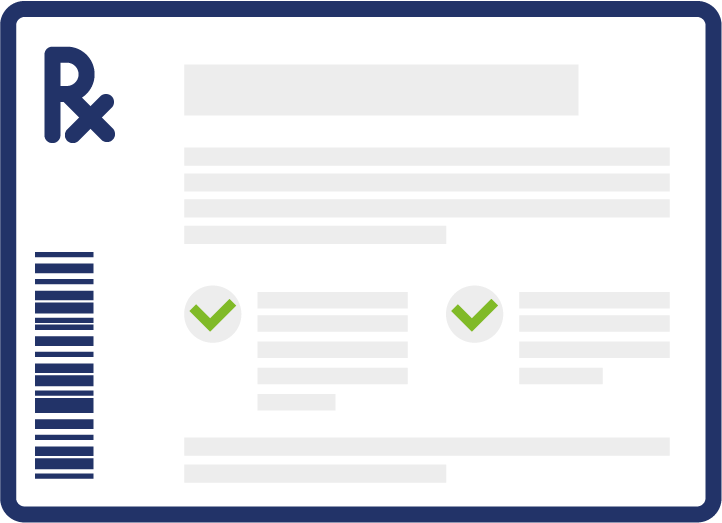 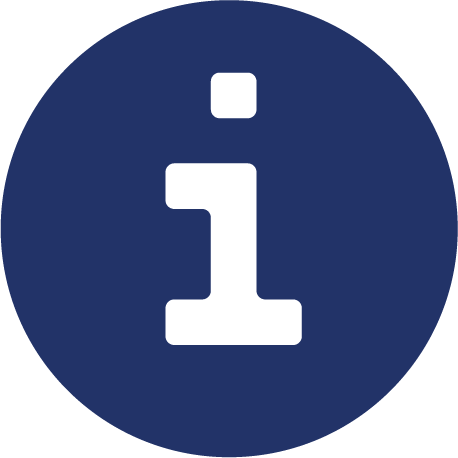 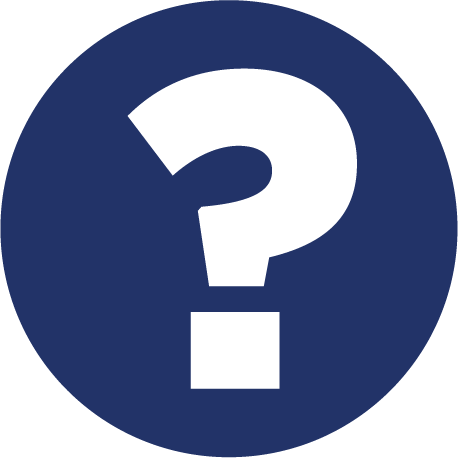 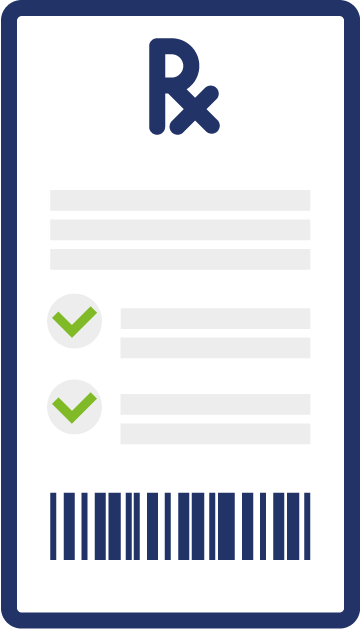 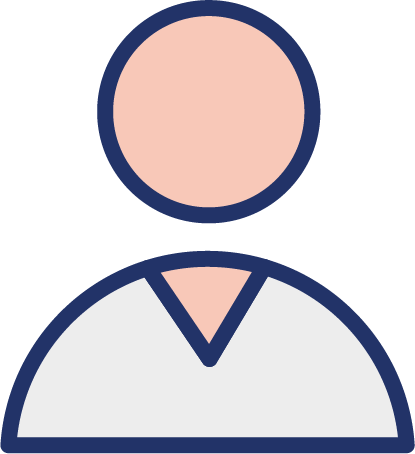 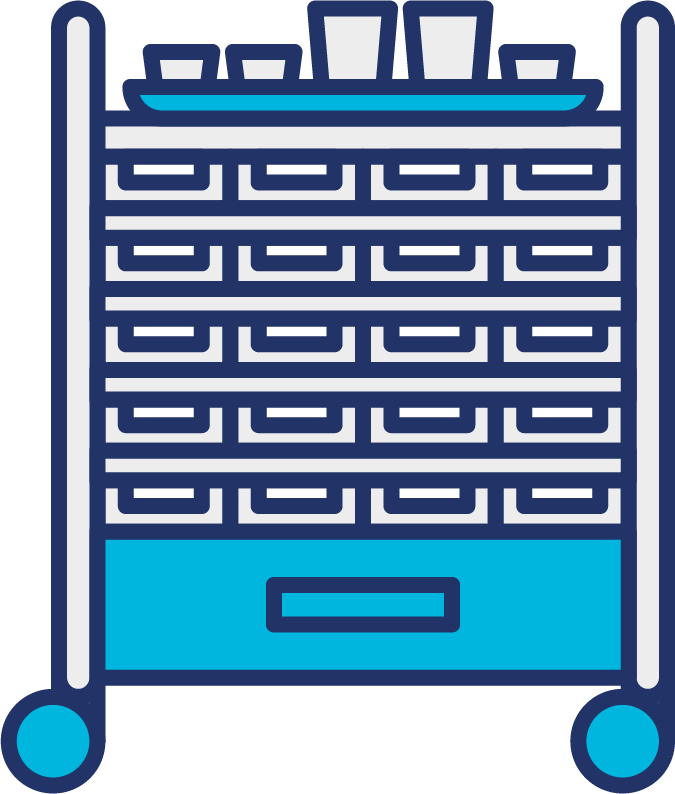 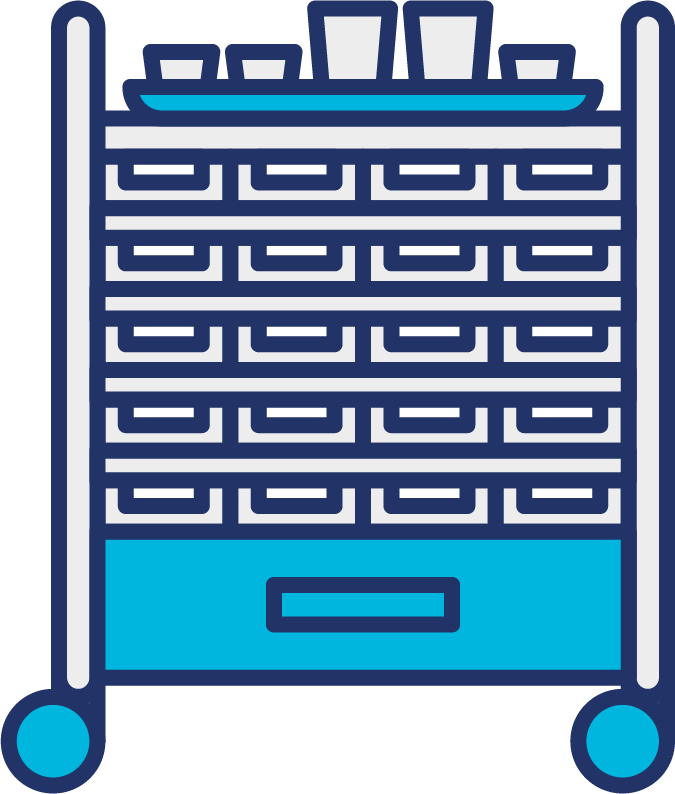 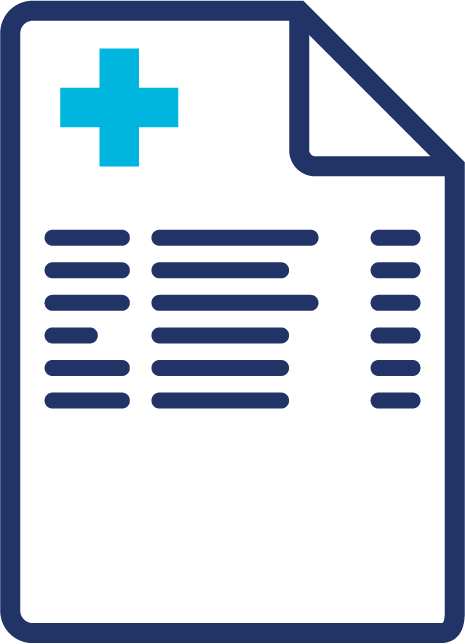 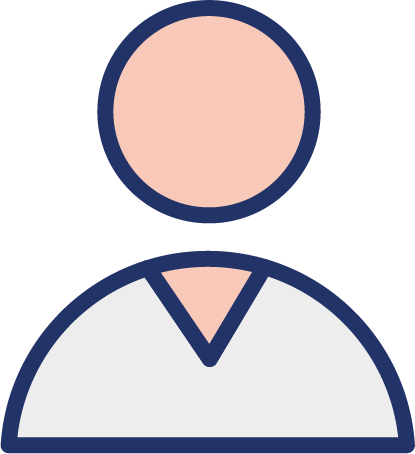 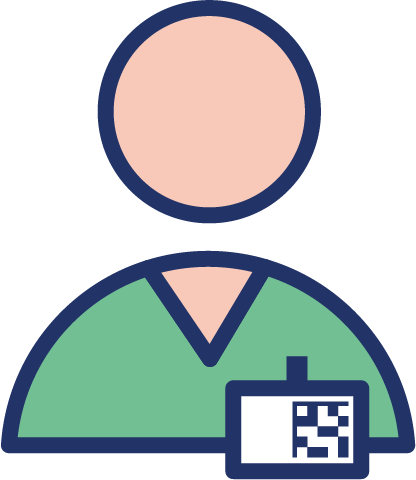 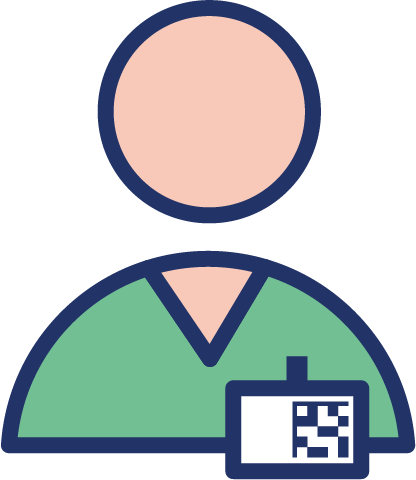 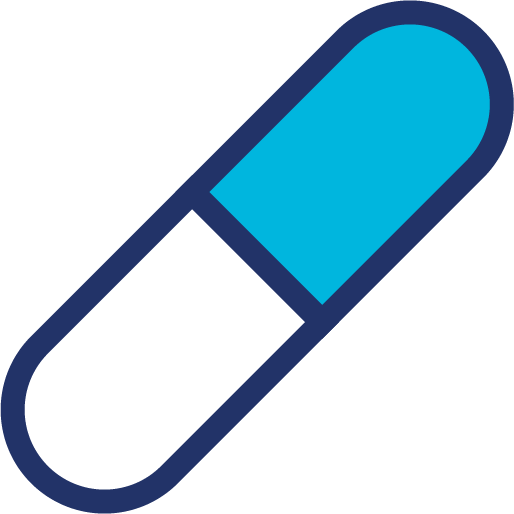 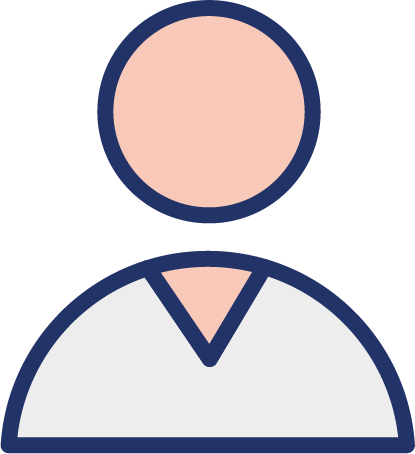 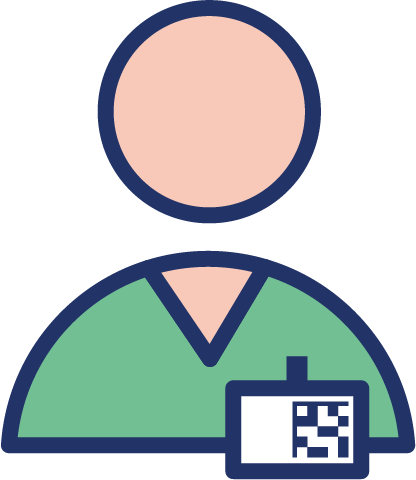 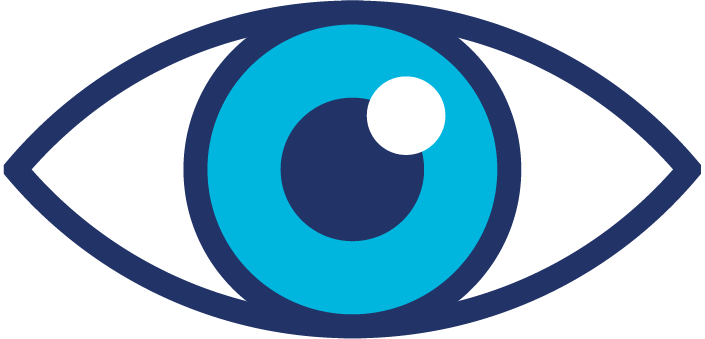 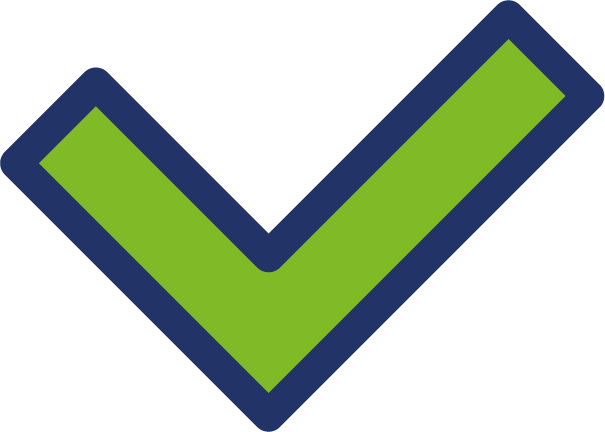 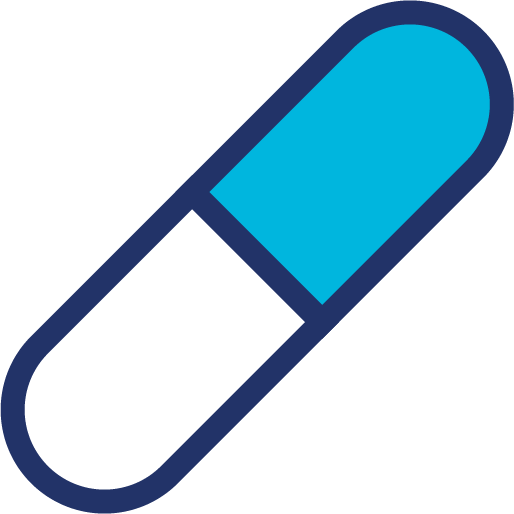 Discharge decision taken by the physician
GSRN (+SRIN)
GTIN
GLN
GTIN
GTIN
GSRN (+SRIN)
The clinical staff provide instructions and answer any questions the patient may have.
Computerised physician order entry (CPOE)
GSRN (+SRIN)
GSRN (+SRIN)
Medication verification
Medication dispensing
Medication given to patient along with discharge information
Discharge medication review by clinical staff
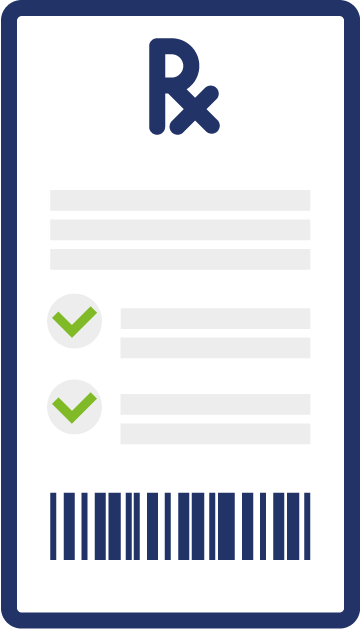 Community Pharmacy
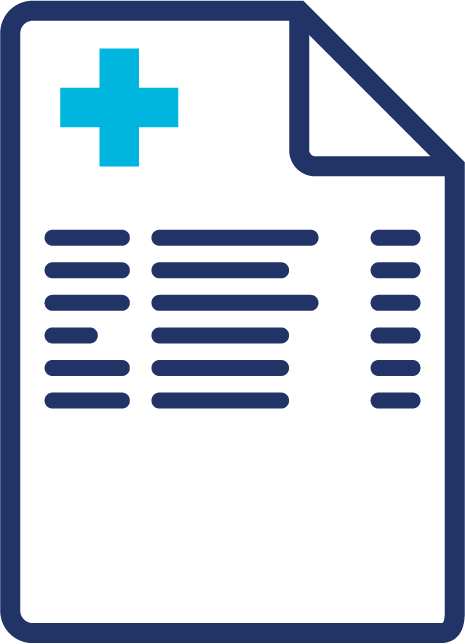 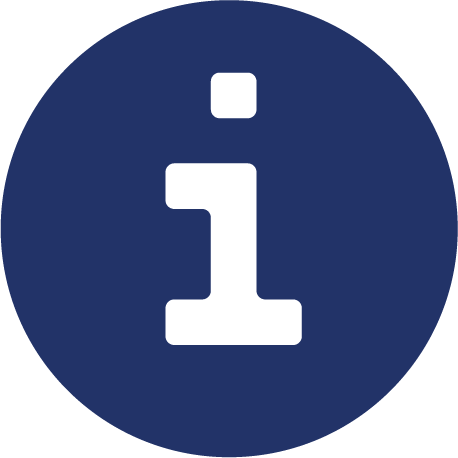 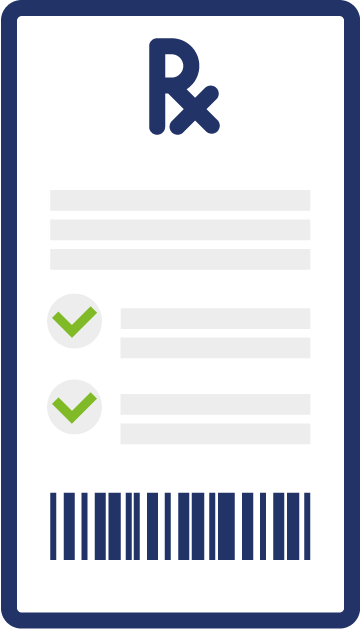 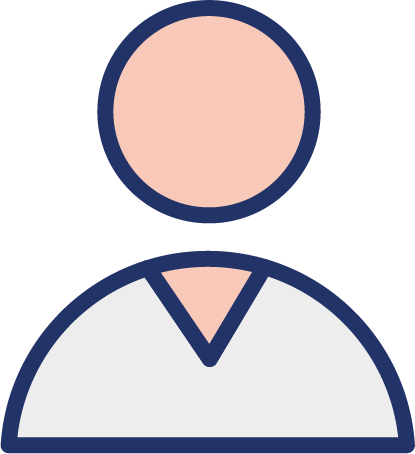 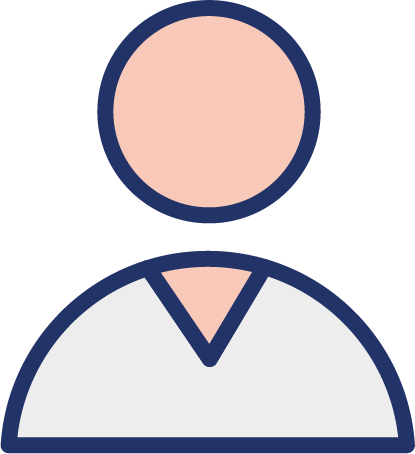 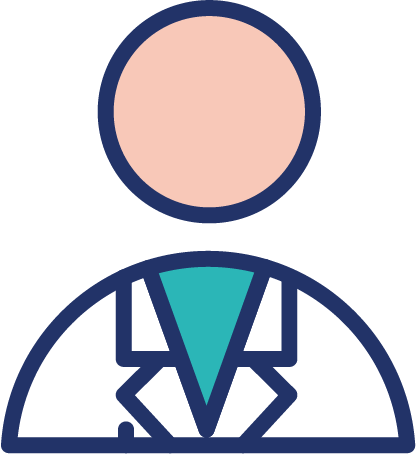 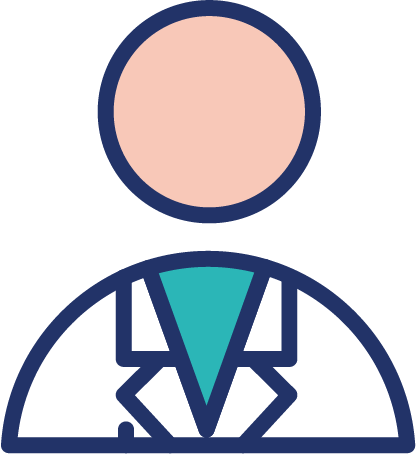 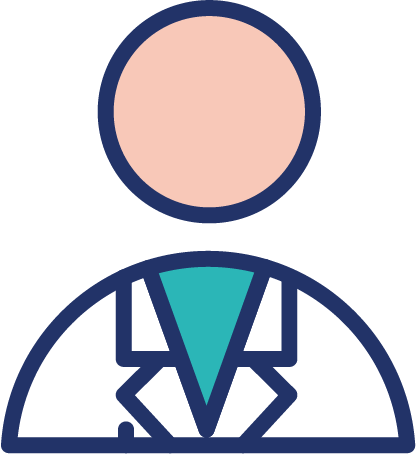 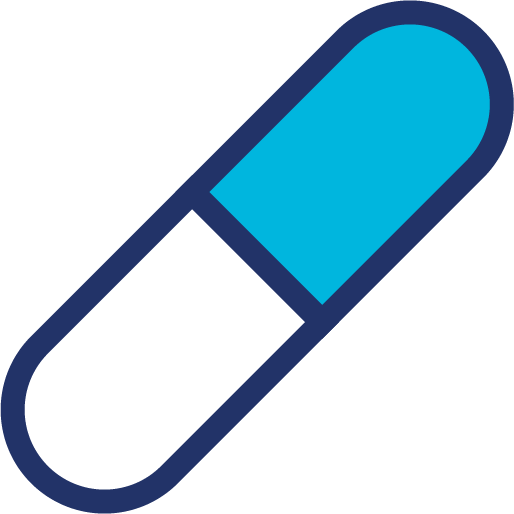 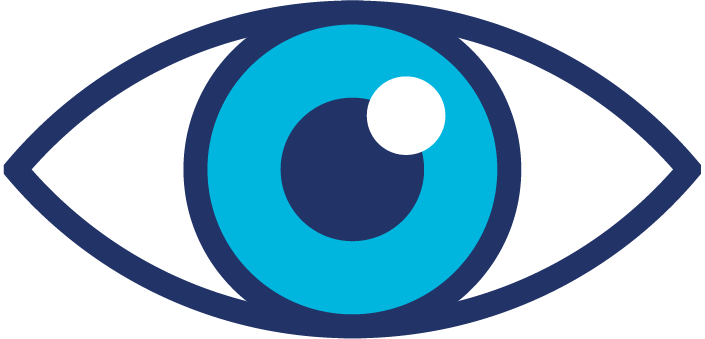 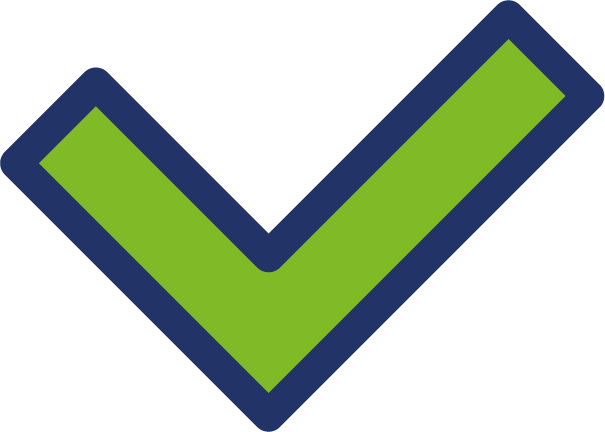 GSRN (+SRIN)
GLN
GTIN
GLN
GTIN
GTIN
Patient self administration at home
Patient discharged from hospital
GSRN (+SRIN)
GSRN (+SRIN)
GSRN (+SRIN)
GSRN (+SRIN)
The community pharmacy receives a discharge referral
The community pharmacy  receives prescription post- dicharges and key clinical information
Medicines reconciliation and clinical check by community pharmacists
Medication dispensing and check of patient’s understanding
Where the standards fit in the process map
Hospital Pharmacy
Ward
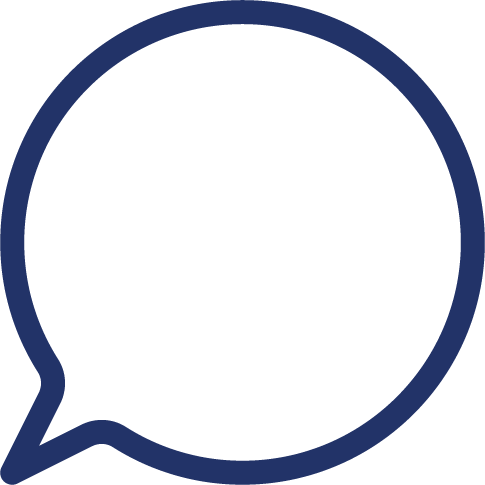 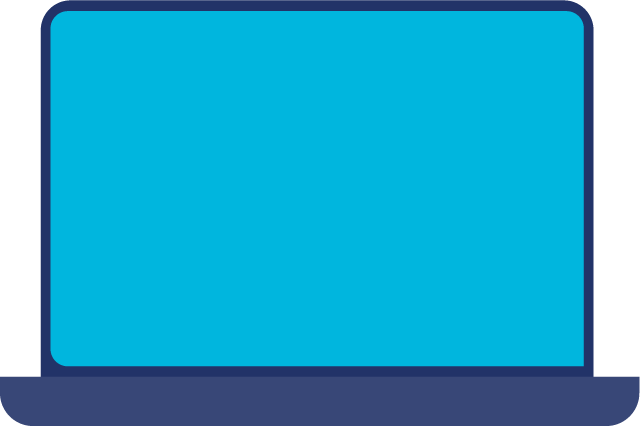 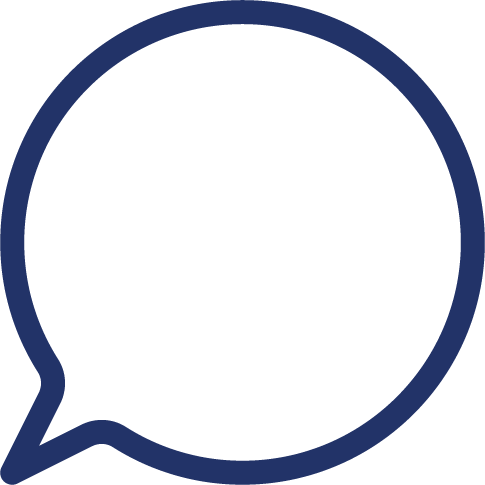 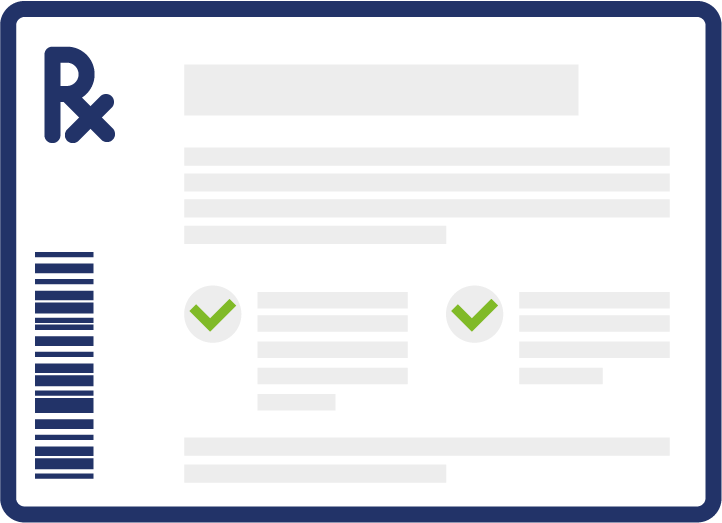 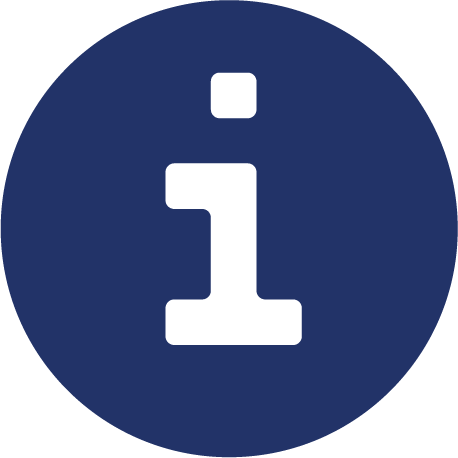 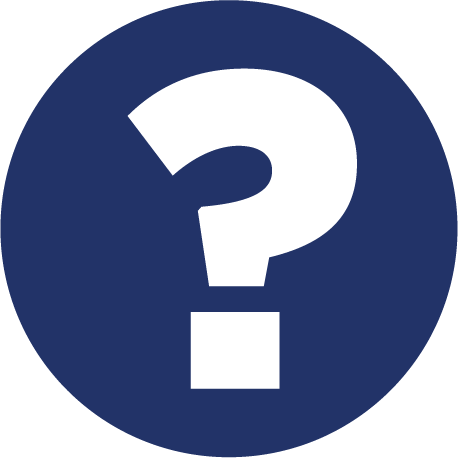 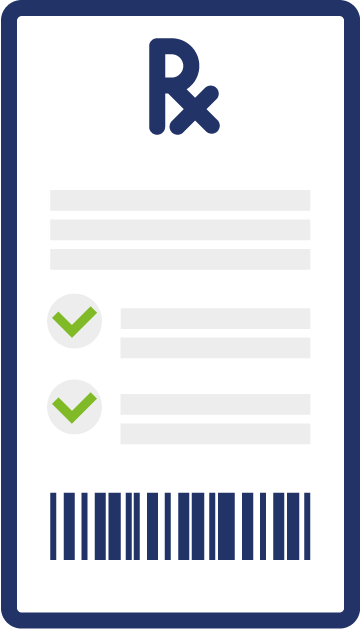 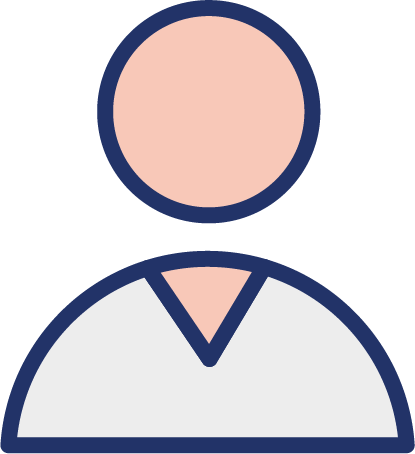 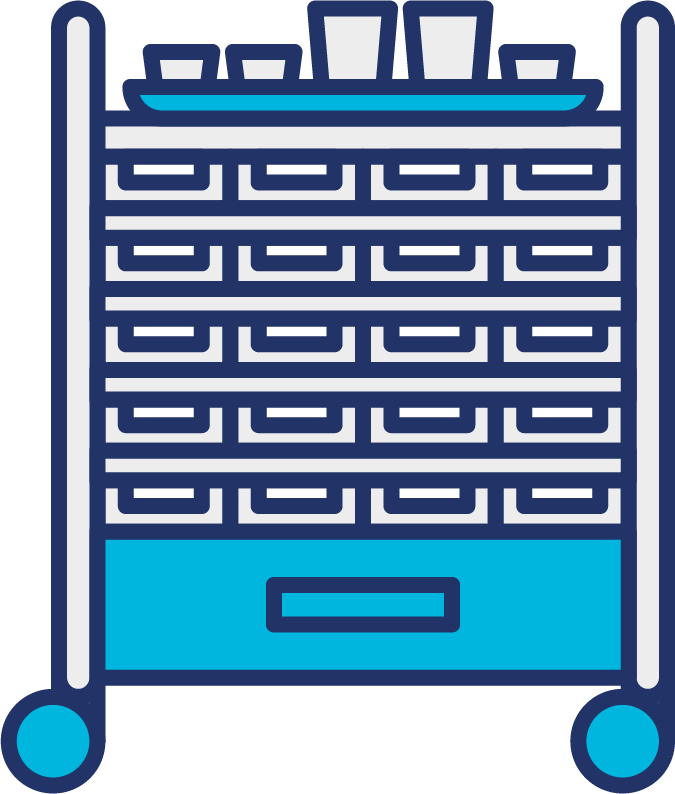 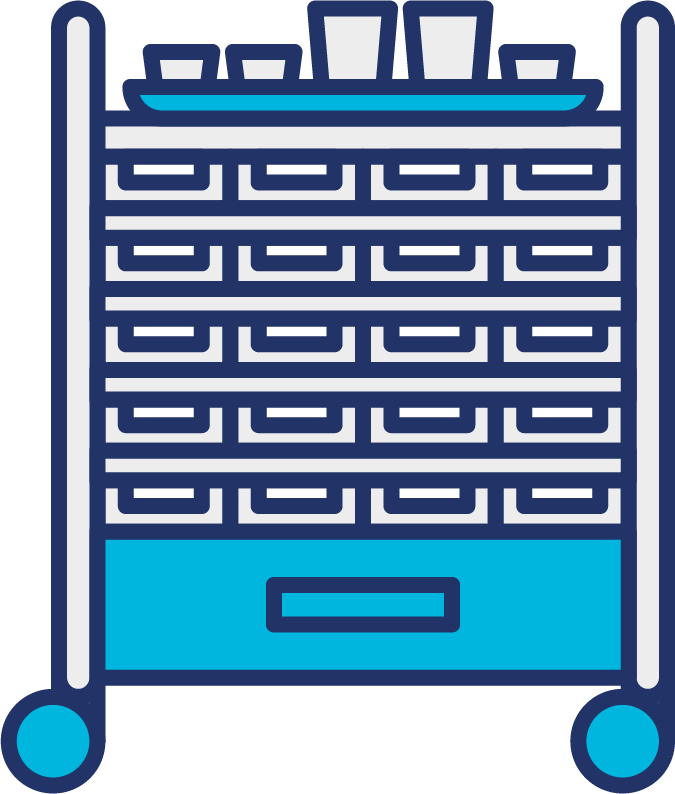 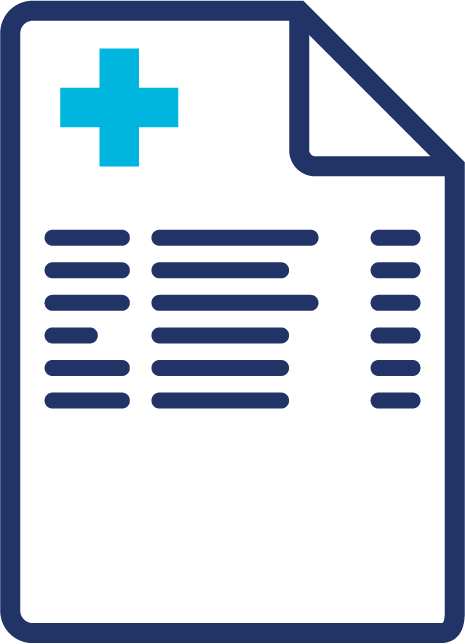 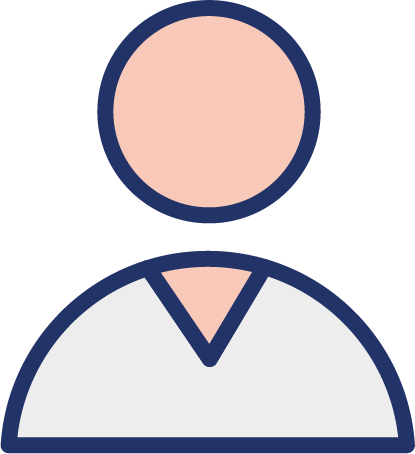 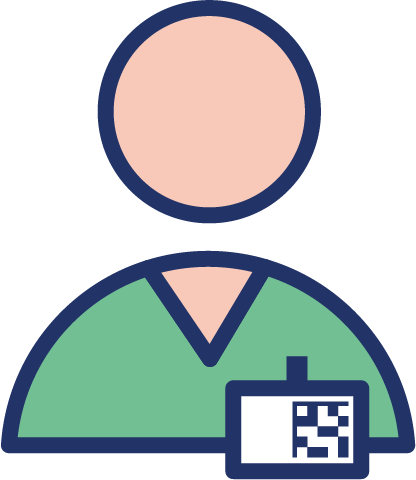 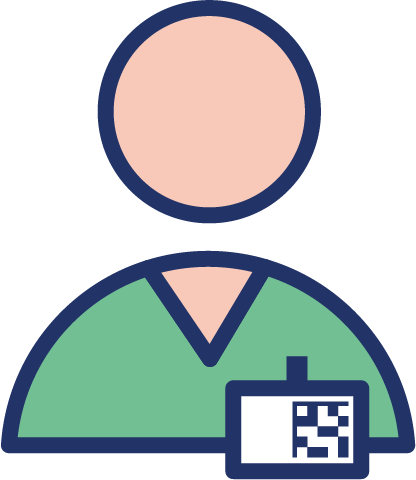 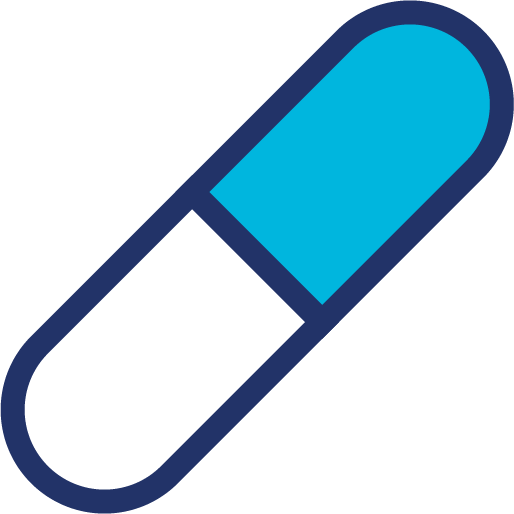 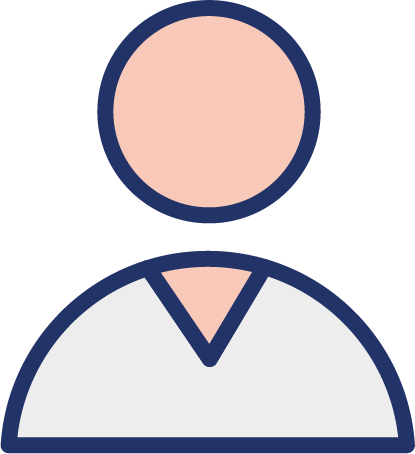 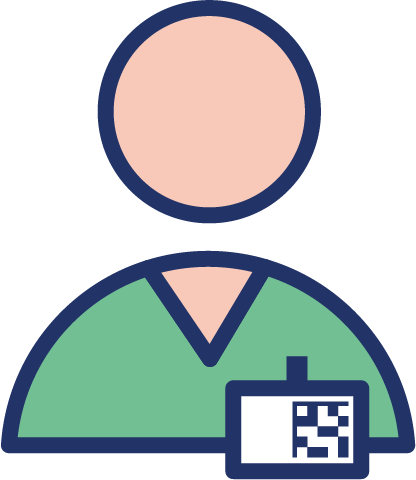 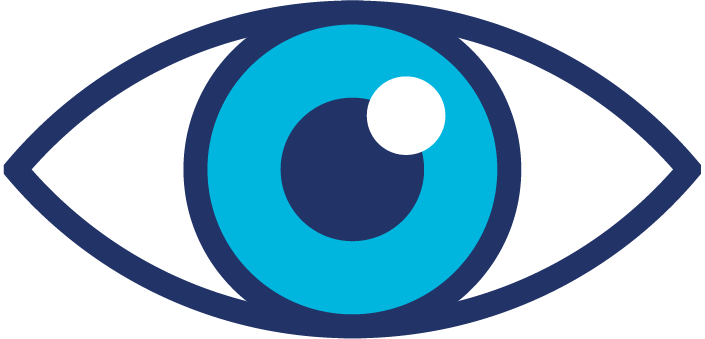 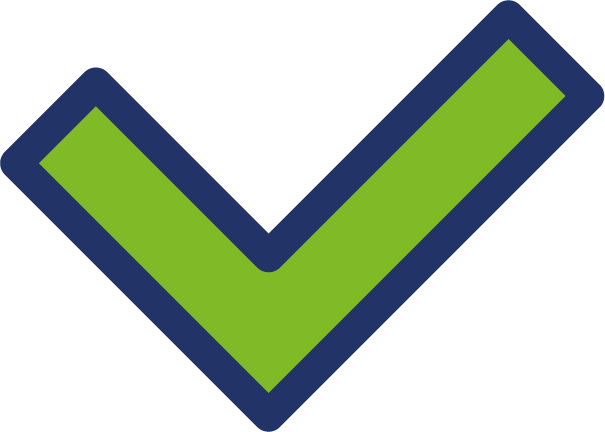 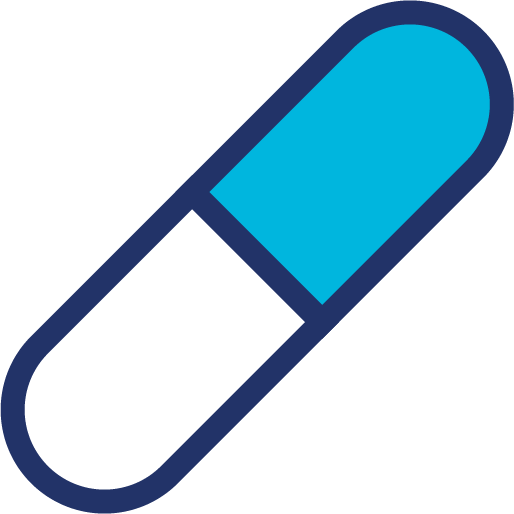 Discharge decision taken by the physician
GSRN (+SRIN)
GTIN
GLN
GTIN
GTIN
GSRN (+SRIN)
The clinical staff provide instructions and answer any questions the patient may have.
Computerised physician order entry (CPOE)
GSRN (+SRIN)
GSRN (+SRIN)
Medication verification
Medication dispensing
Medication given to patient along with discharge information
Discharge medication review by clinical staff
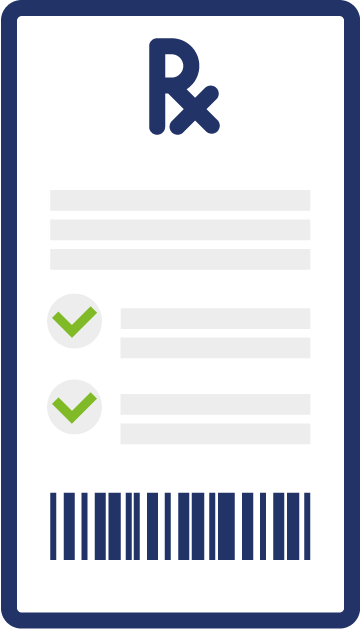 Community Pharmacy
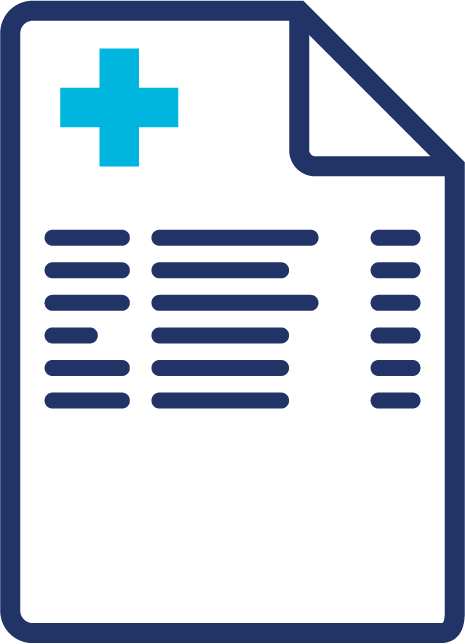 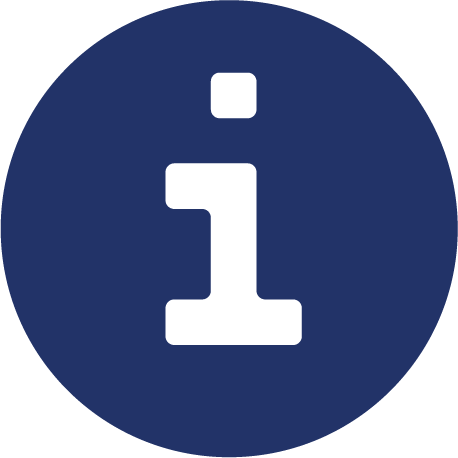 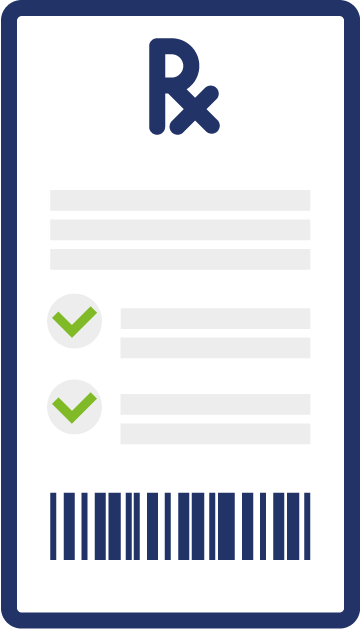 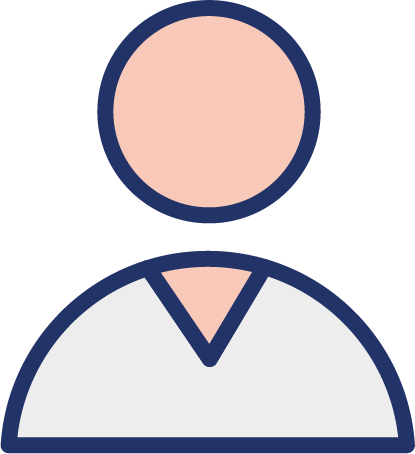 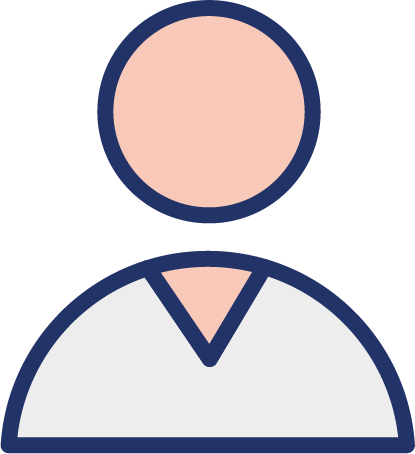 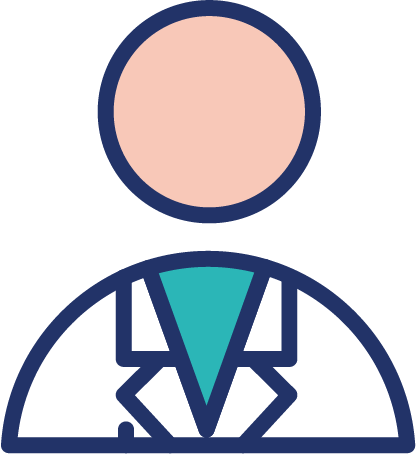 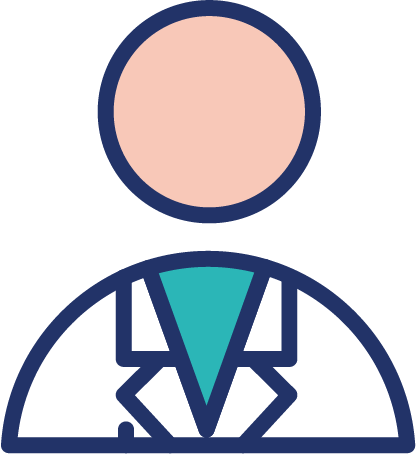 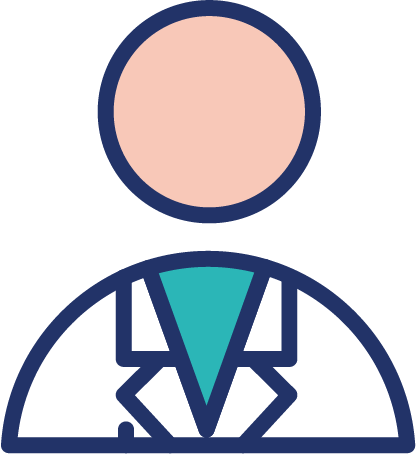 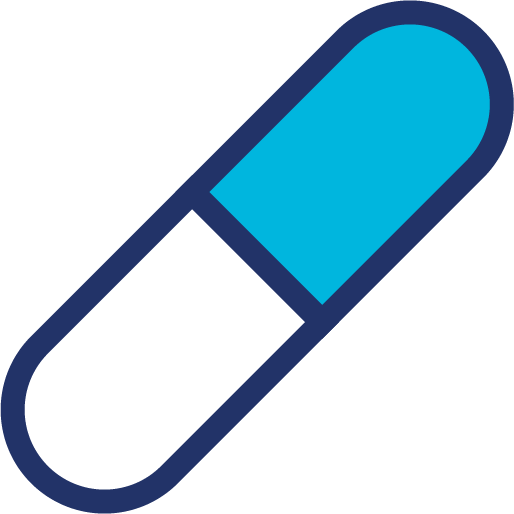 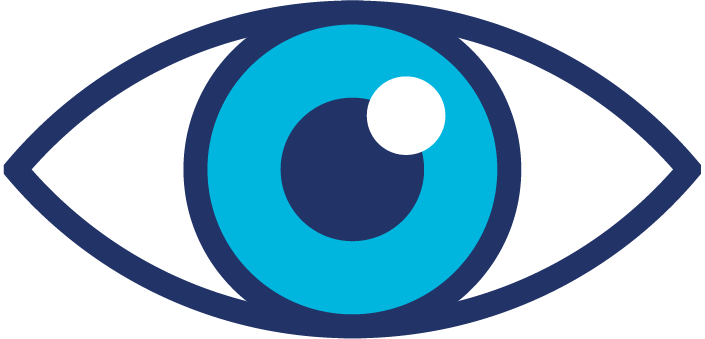 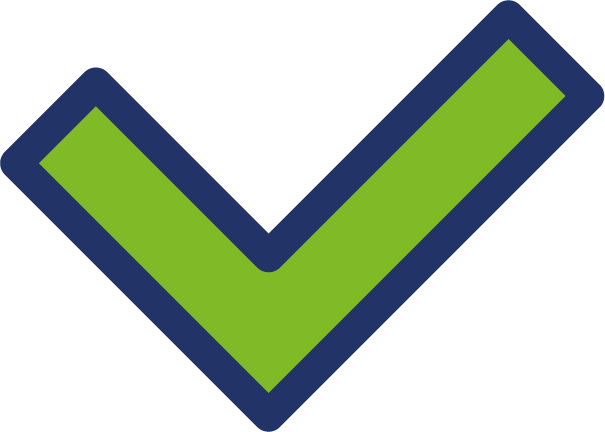 GSRN (+SRIN)
GLN
GTIN
GLN
GTIN
GTIN
Patient self administration at home
Patient discharged from hospital
GSRN (+SRIN)
GSRN (+SRIN)
GSRN (+SRIN)
GSRN (+SRIN)
The community pharmacy receives a discharge referral
The community pharmacy  receives prescription post- dicharges and key clinical information
Medicines reconciliation and clinical check by community pharmacists
Medication dispensing and check of patient’s understanding
Benefits
Clinical
Non clinical
Increase patient safety by ensuring accurate identification of medications, reducing the risk of medication errors
Enhance traceability of medications, aiding in recall processes if needed
Improvement in clinical workflows by reducing the time spent on manual data entry and verification
Enhance interoperability among different healthcare providers and stakeholders
Cost savings associated with the reduction of medication errors and their potential consequences
Enhance operational efficiency
Efficient discharge process releasing bed availability